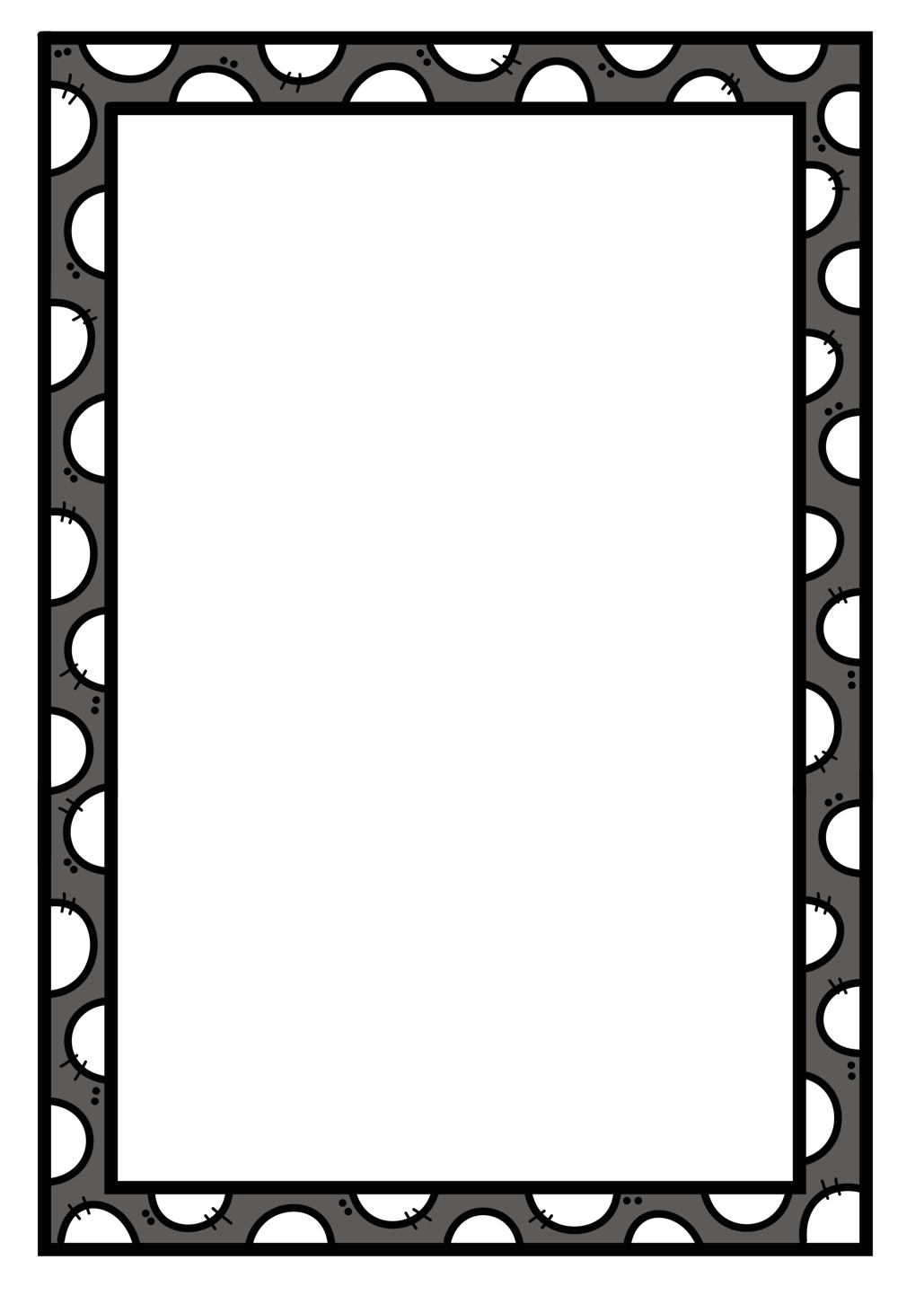 il
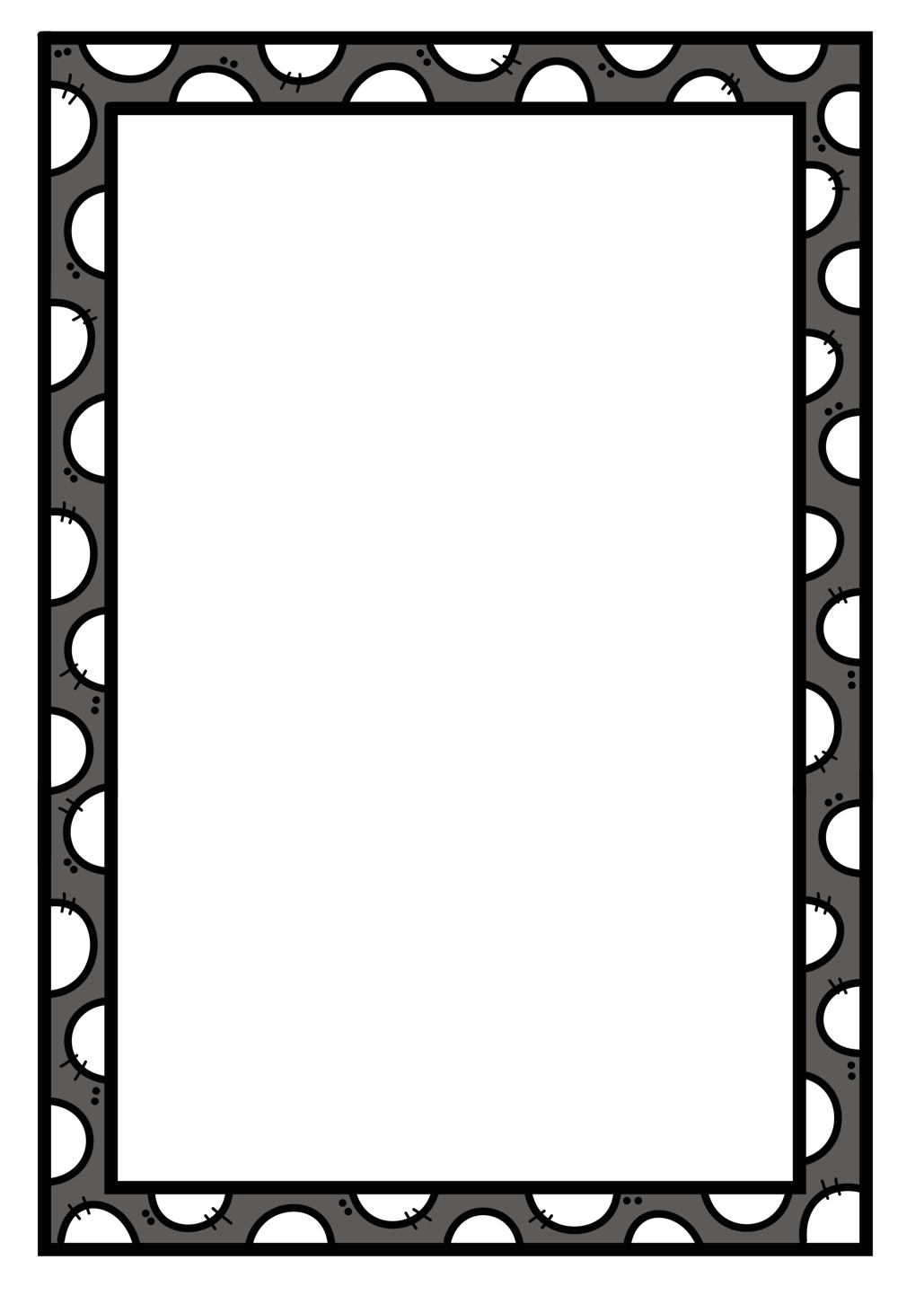 elle
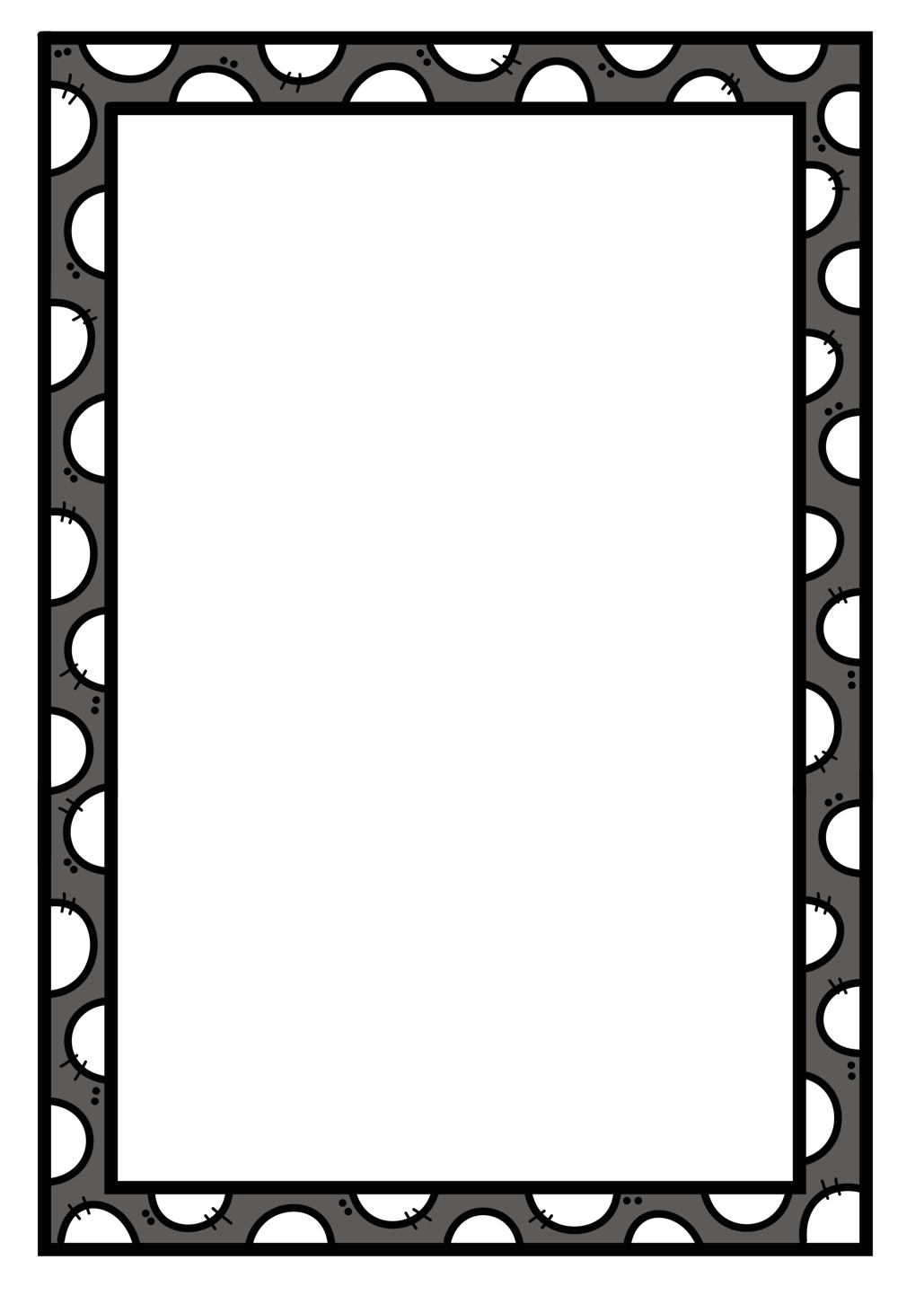 je
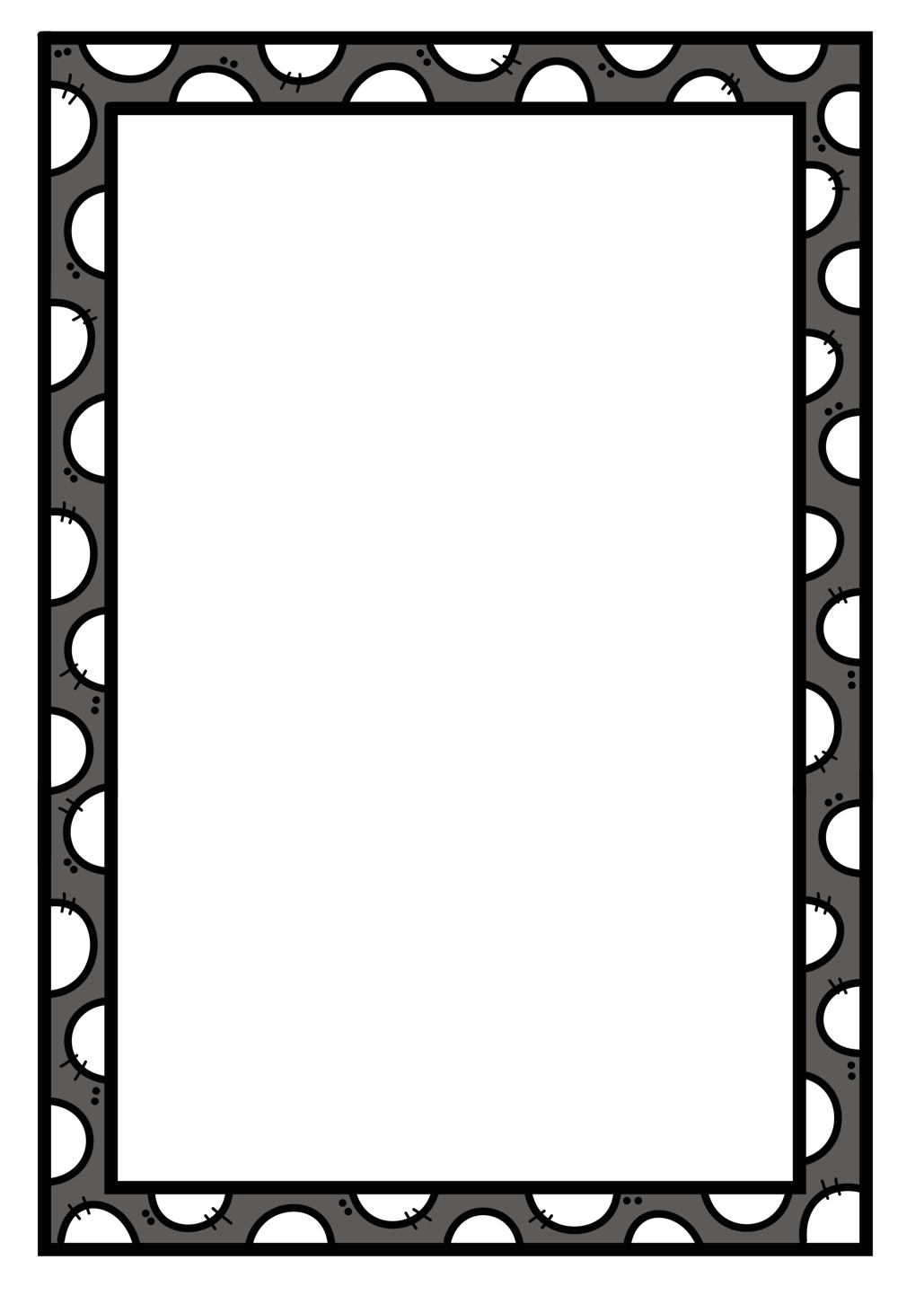 une
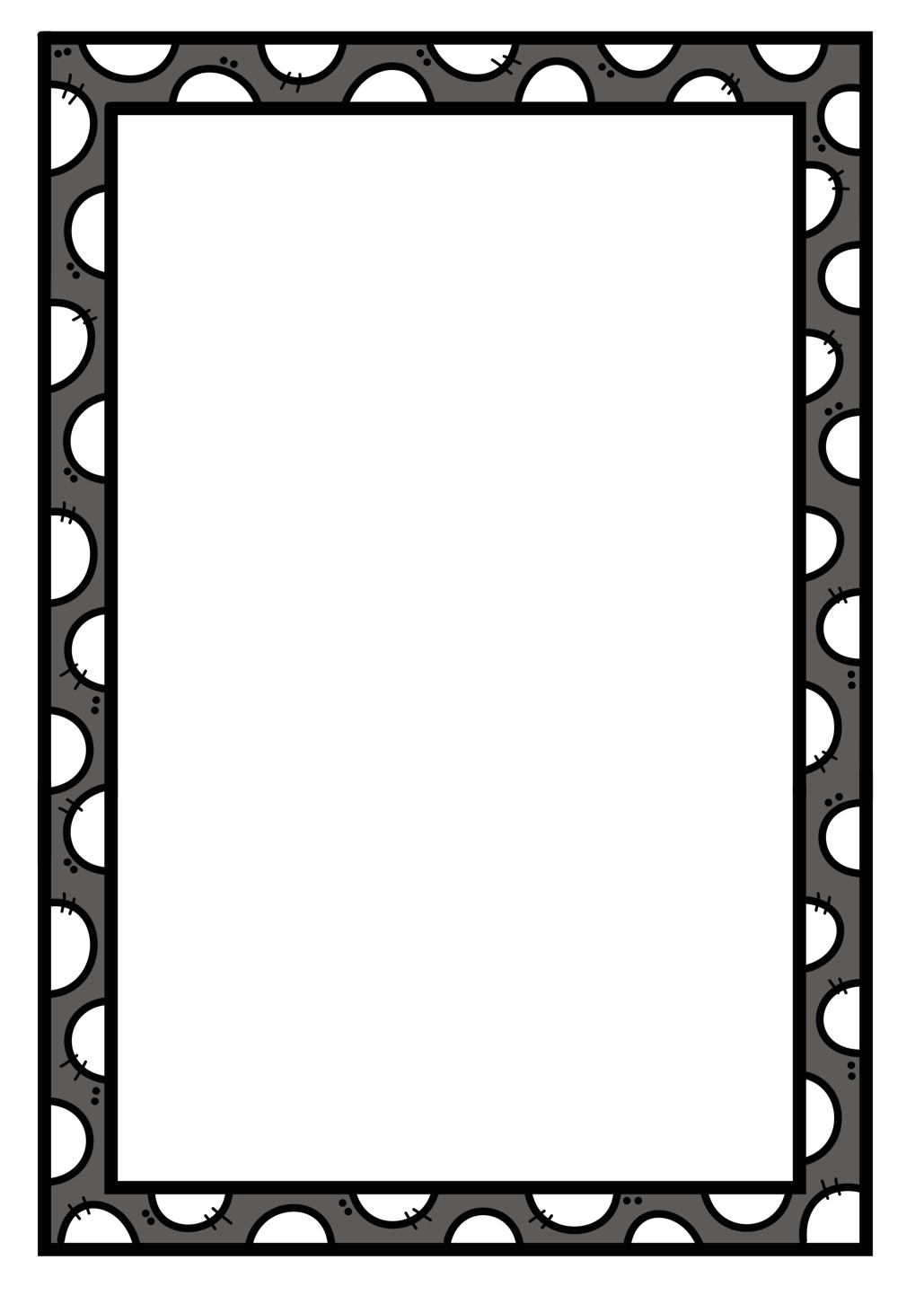 j’ai
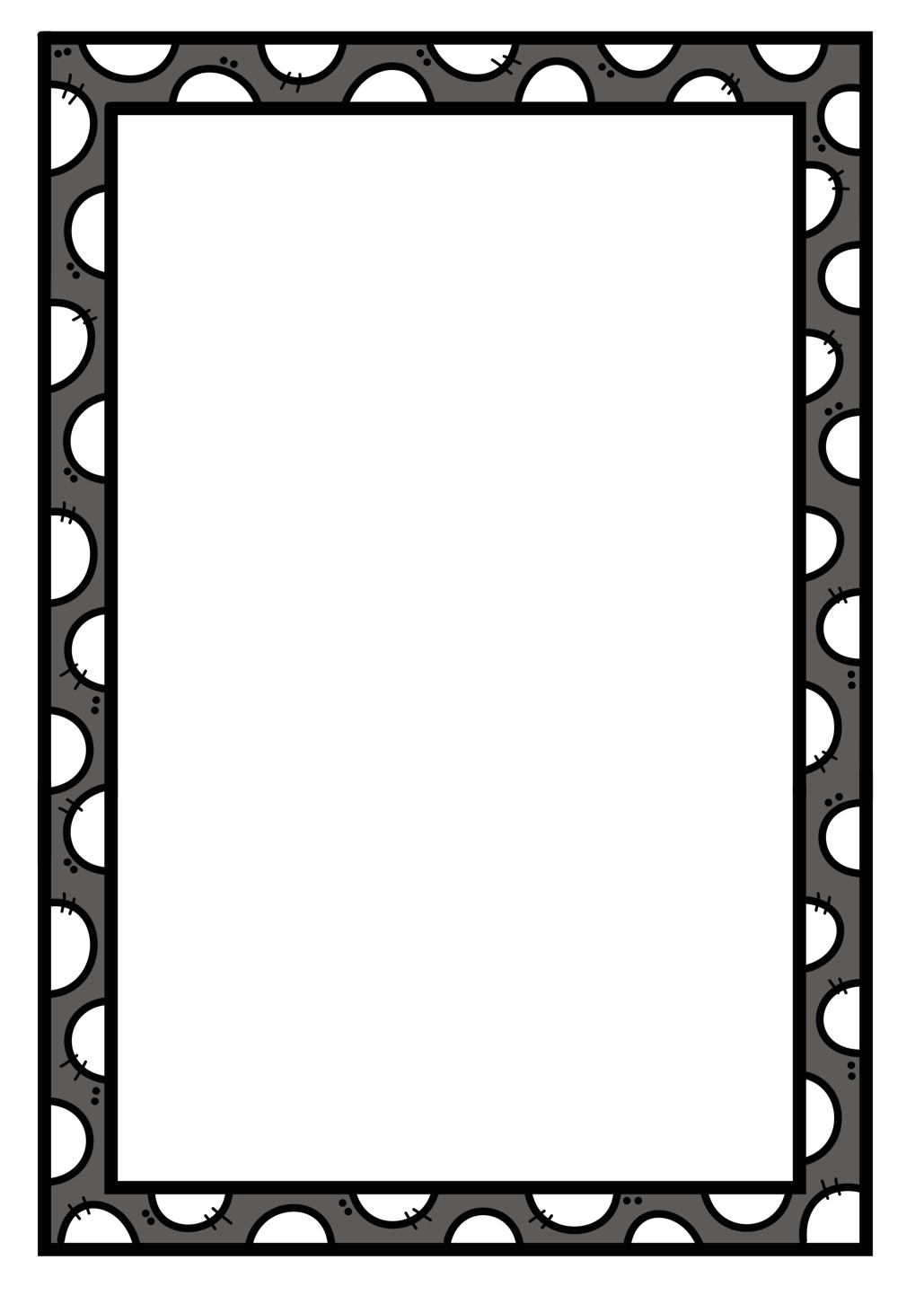 ans
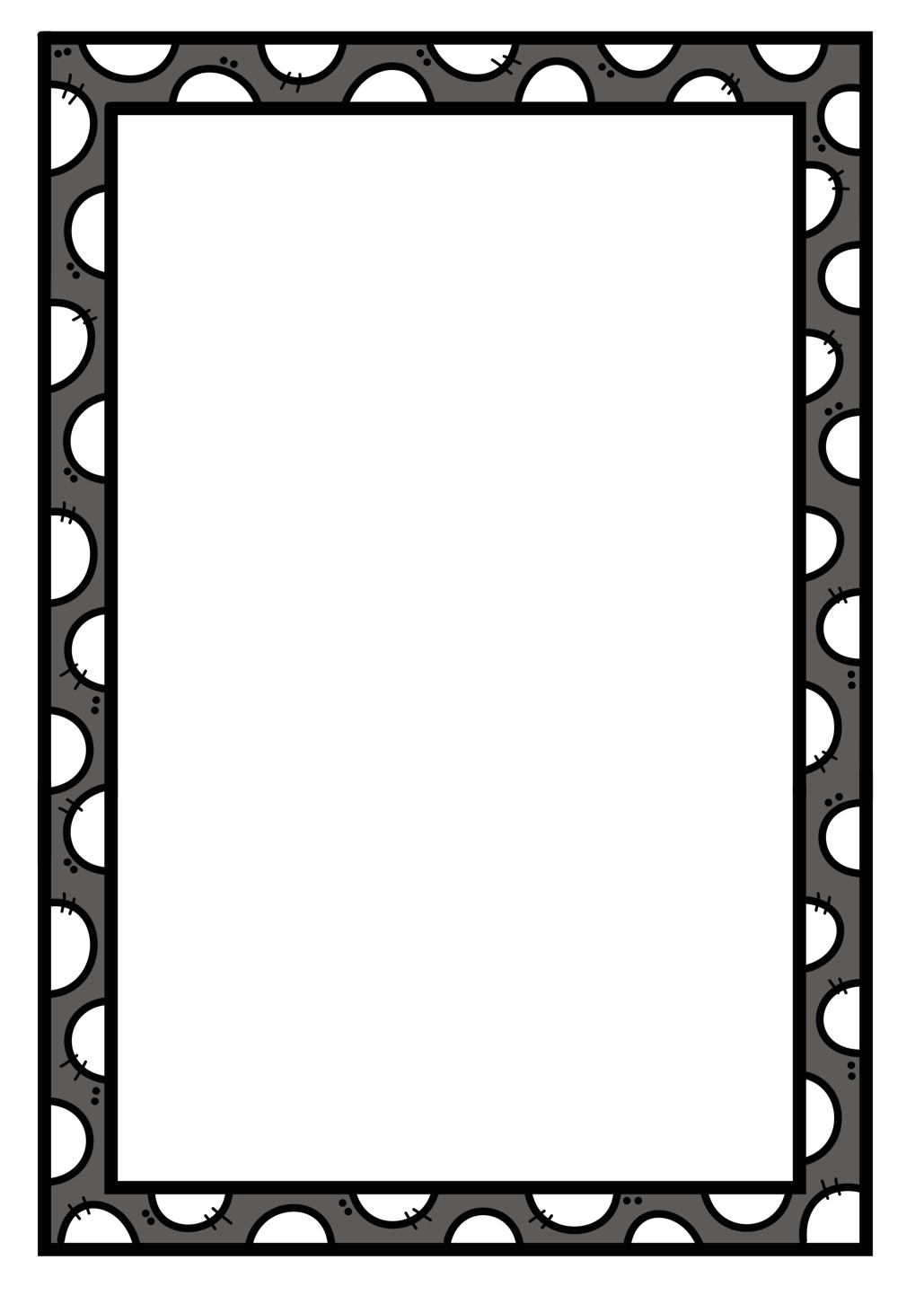 le
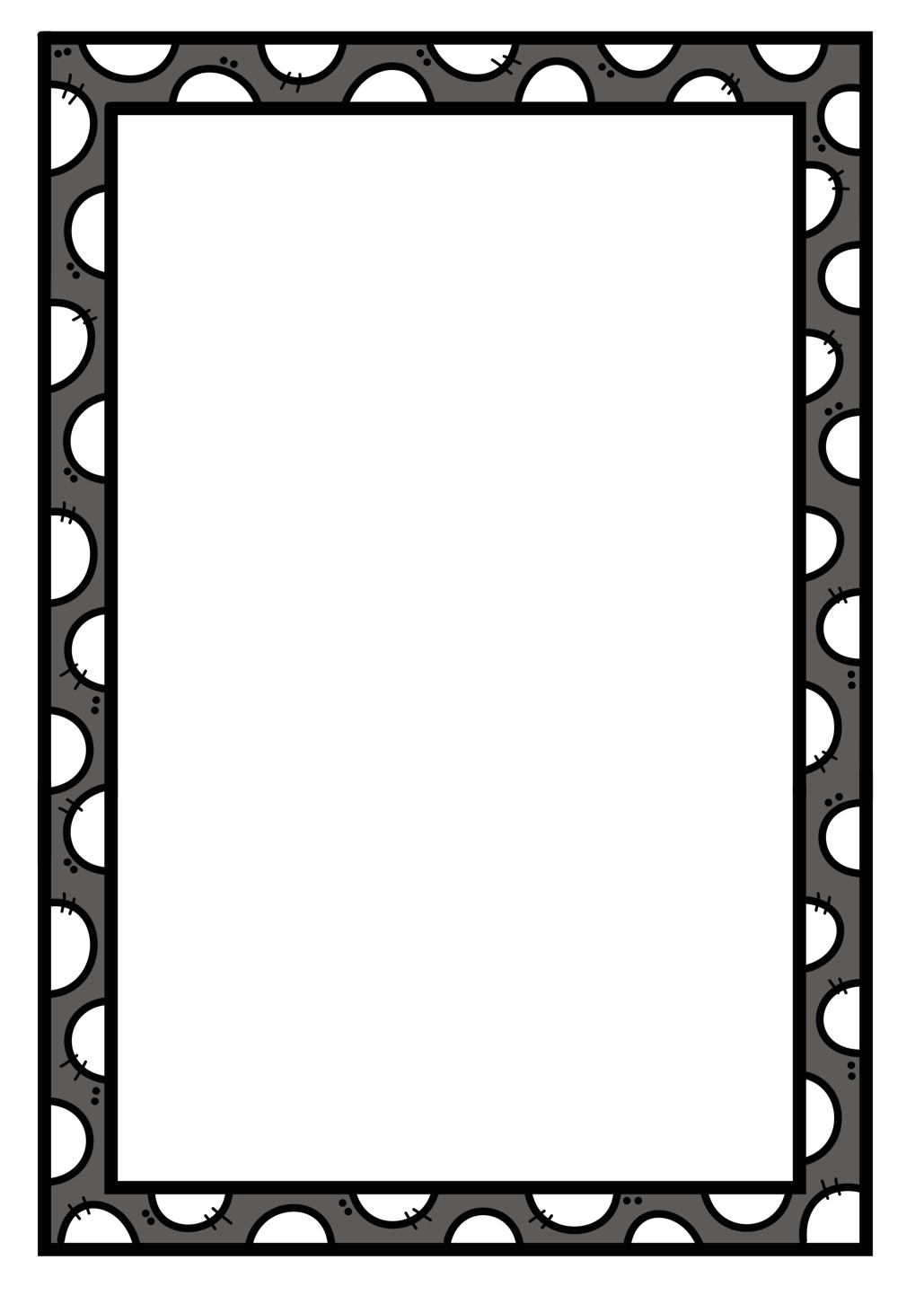 la
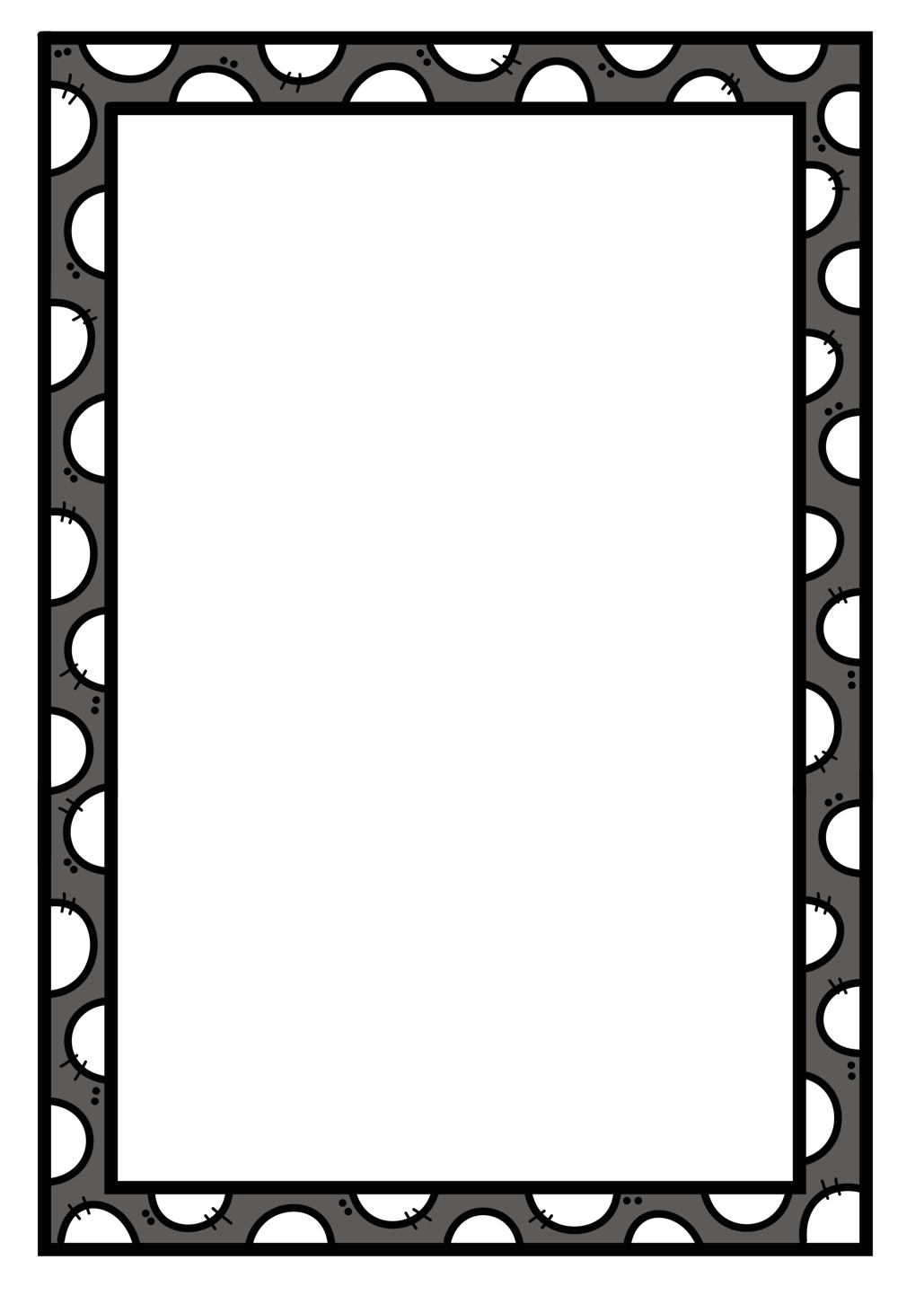 les
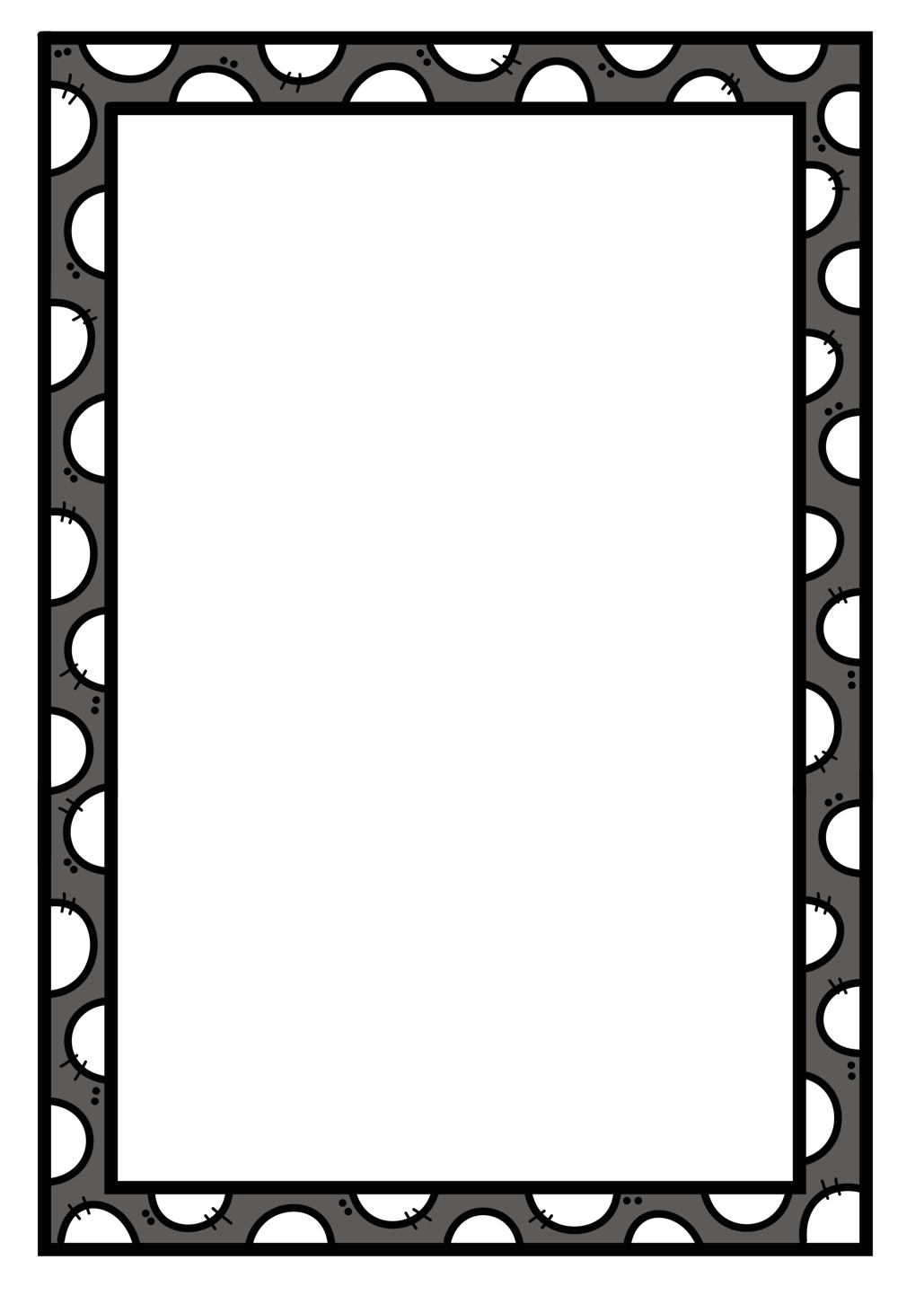 a
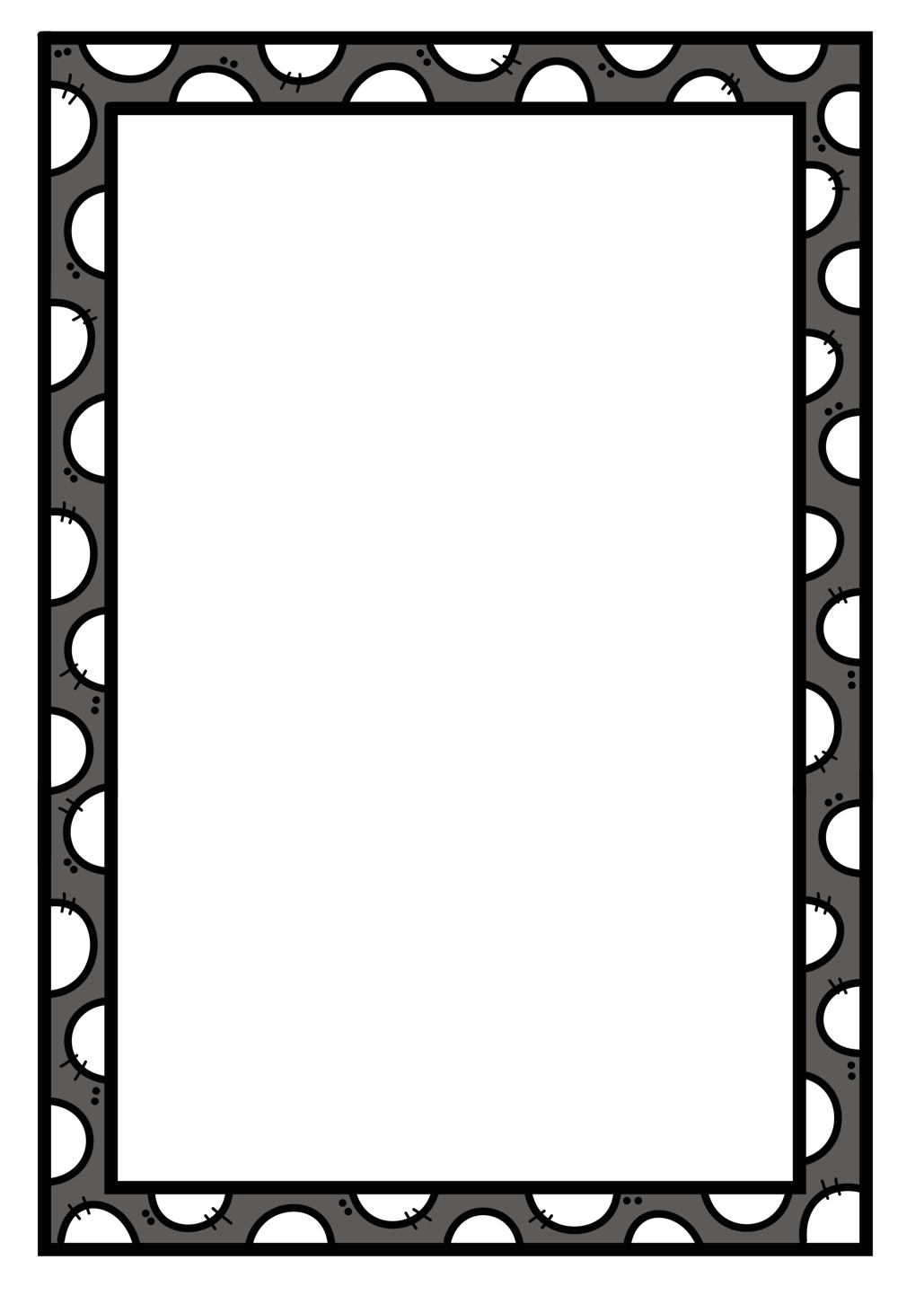 des
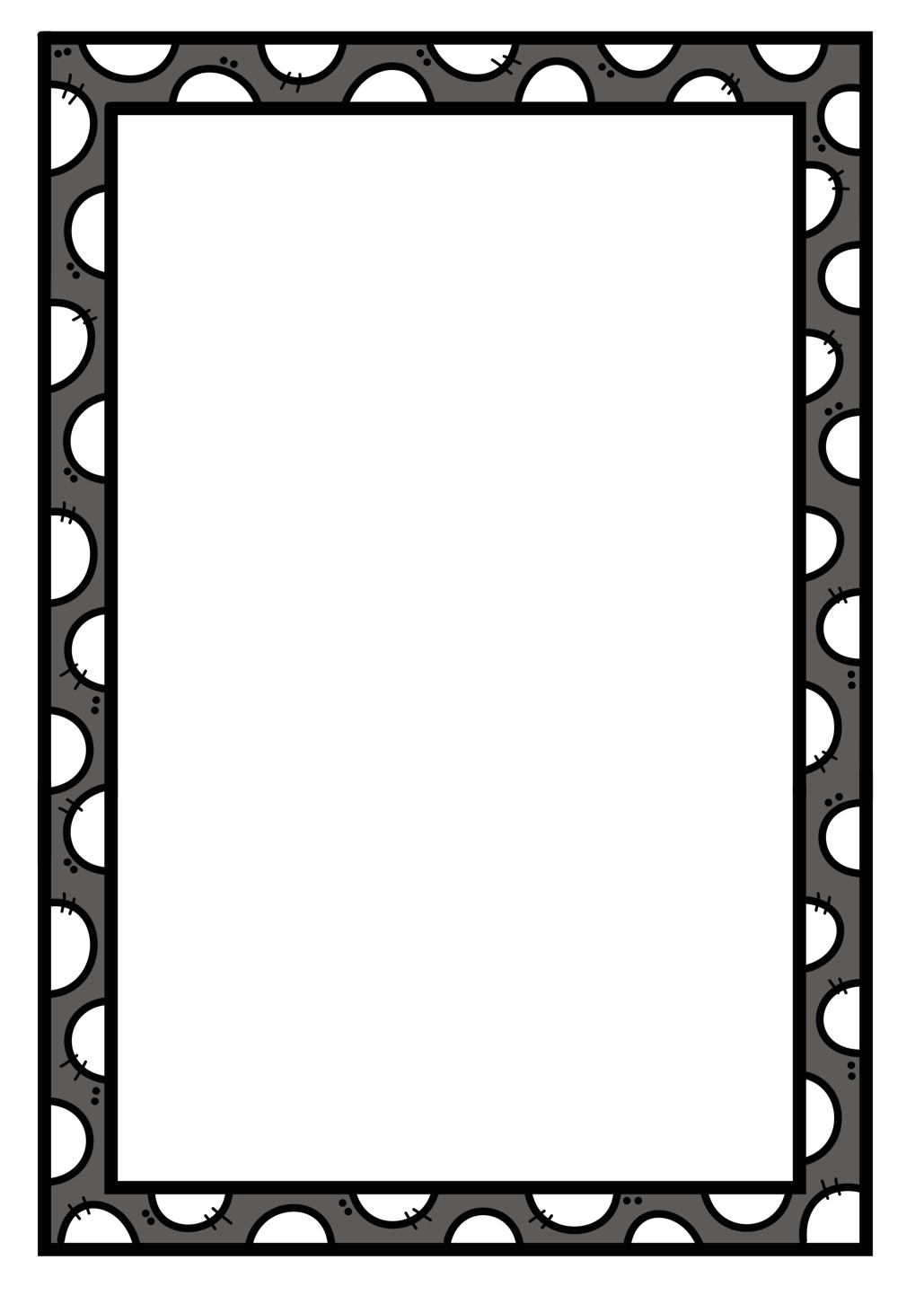 est
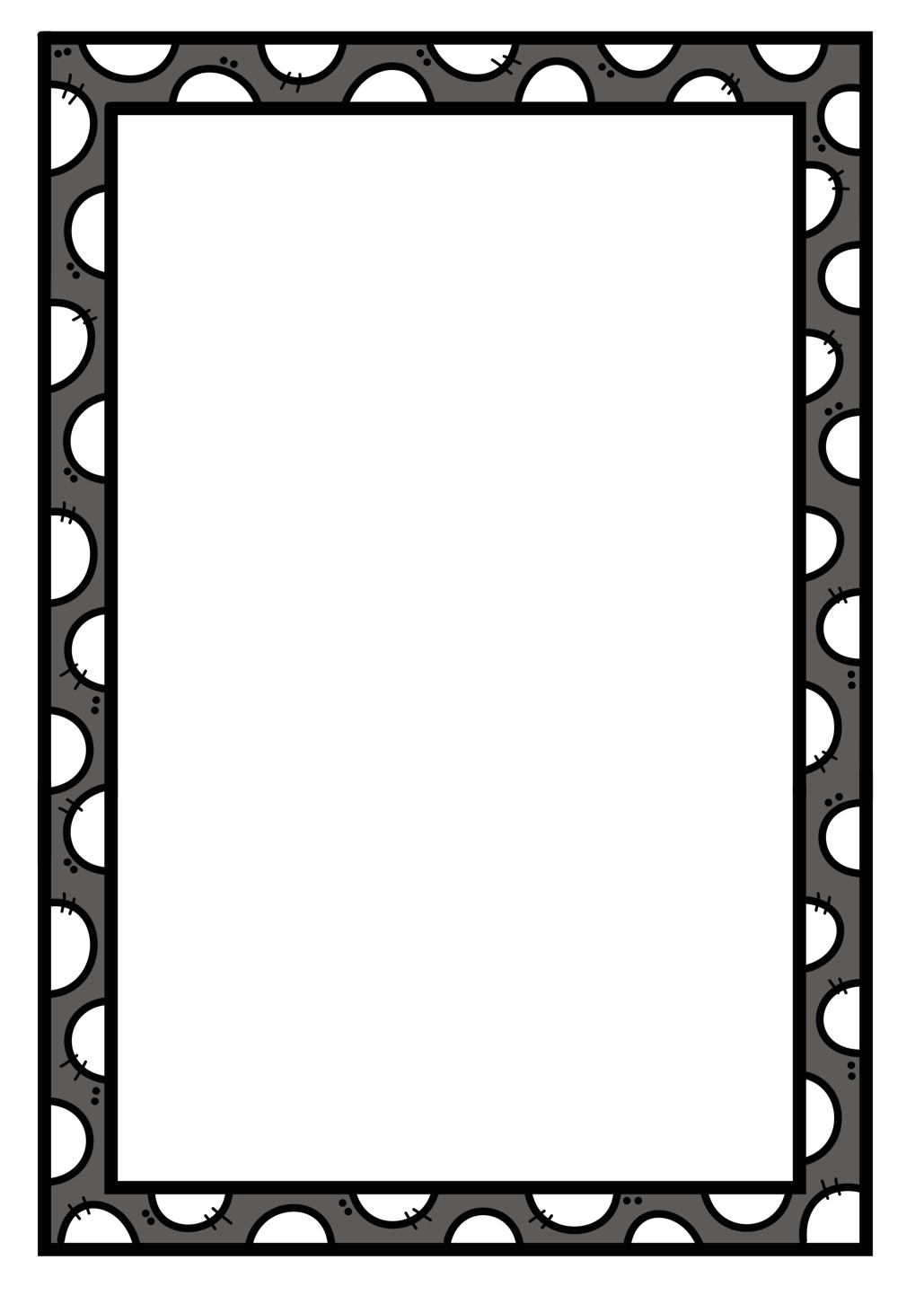 suis
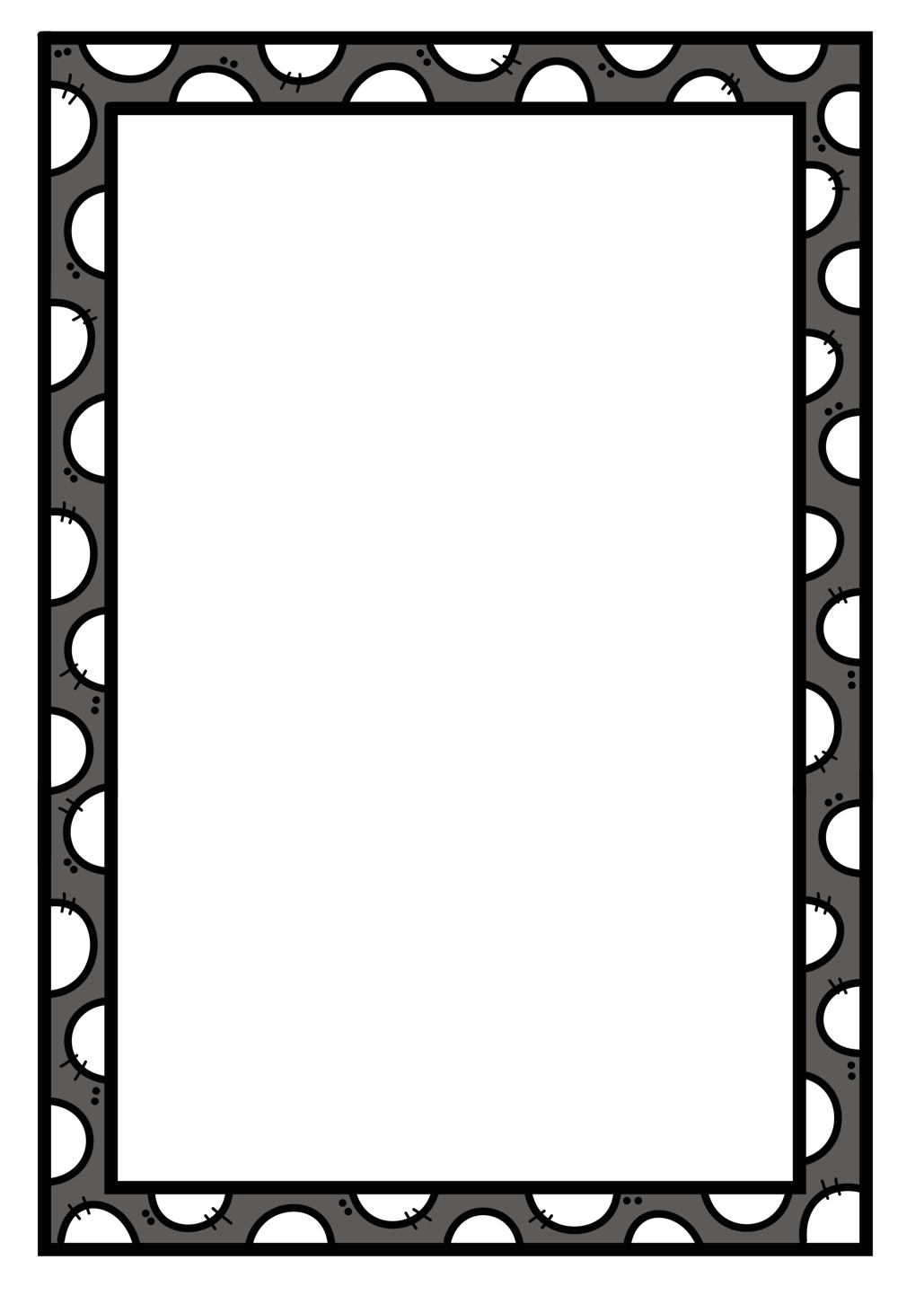 garçon
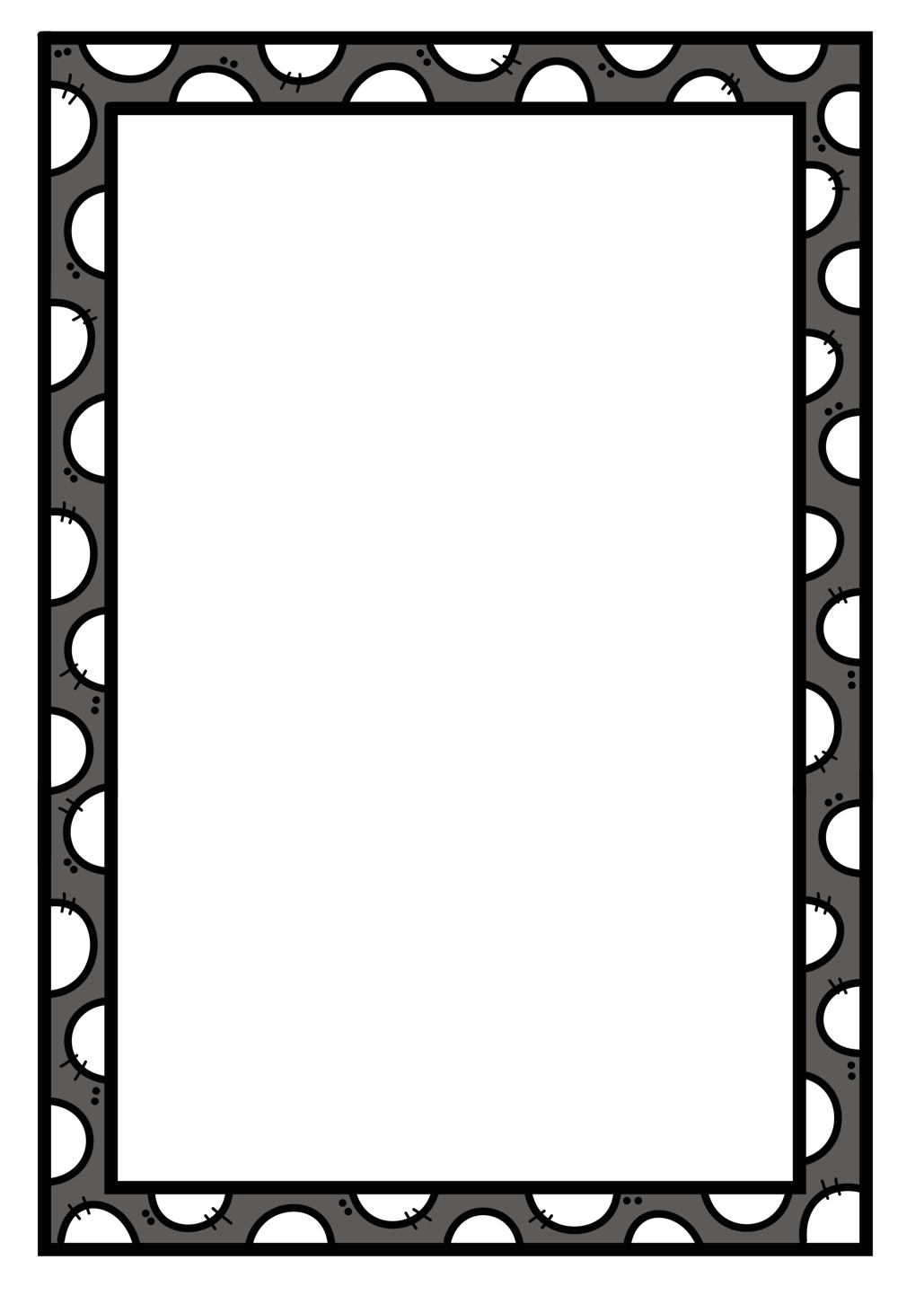 fille
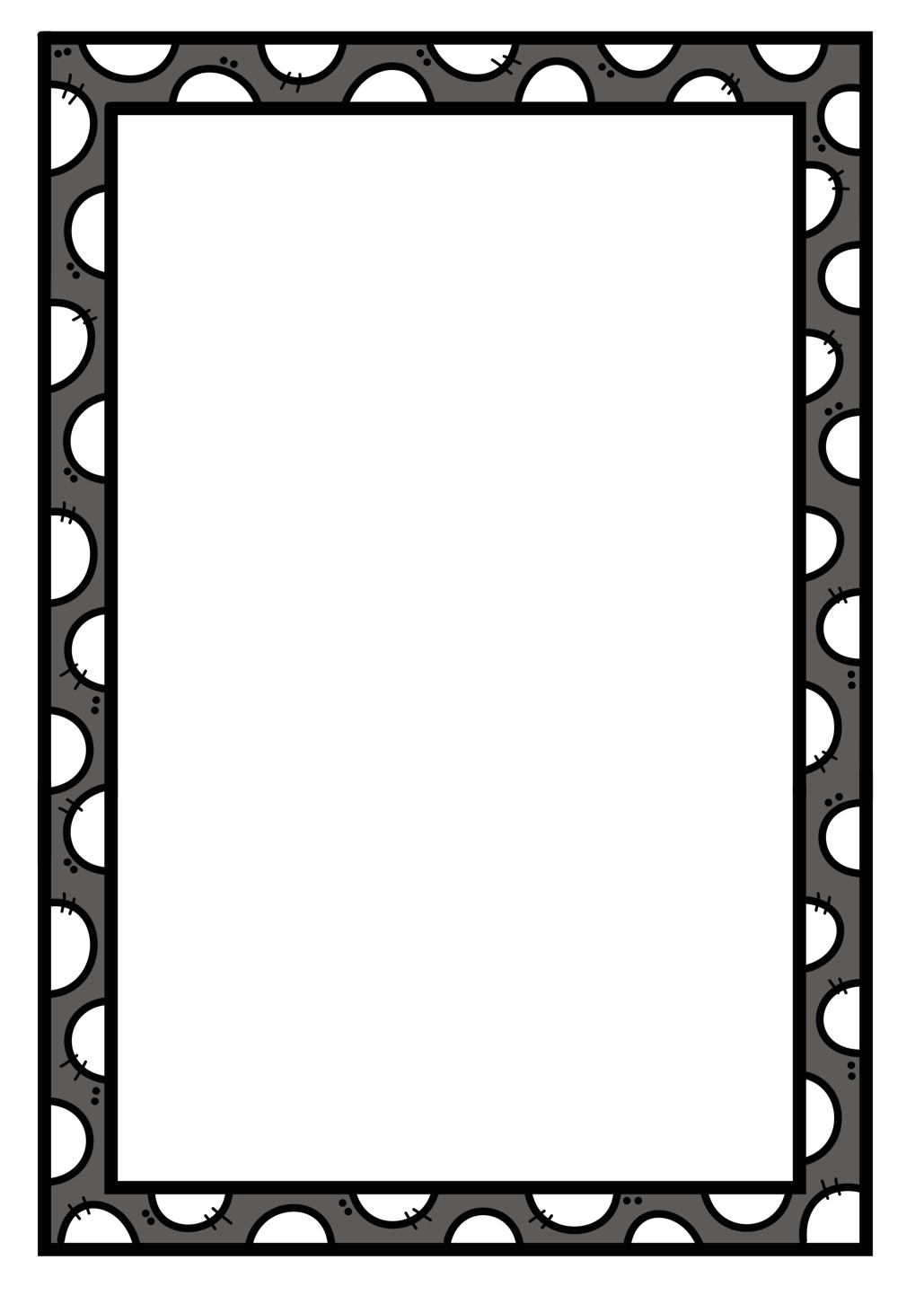 ami
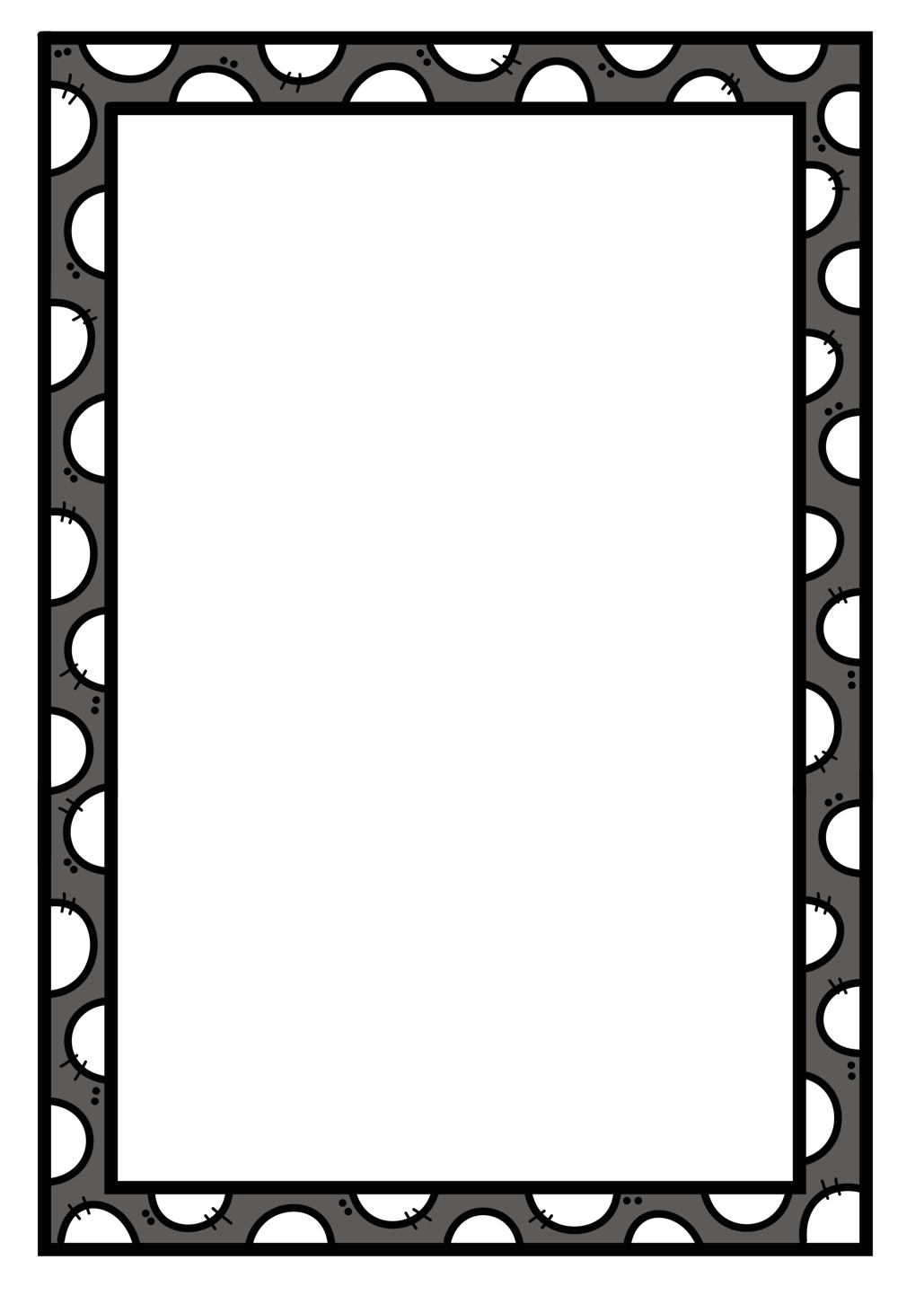 je suis
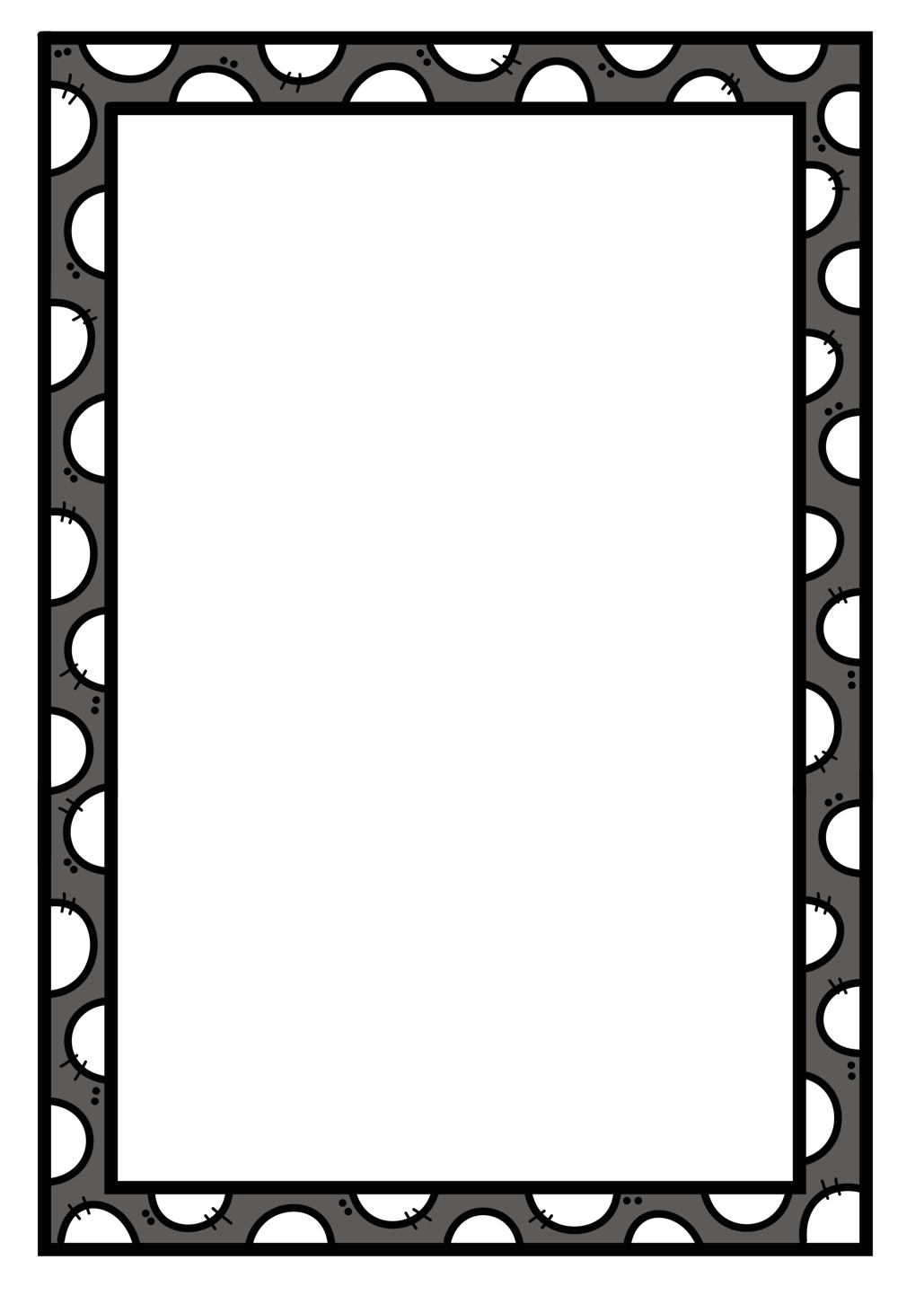 maman
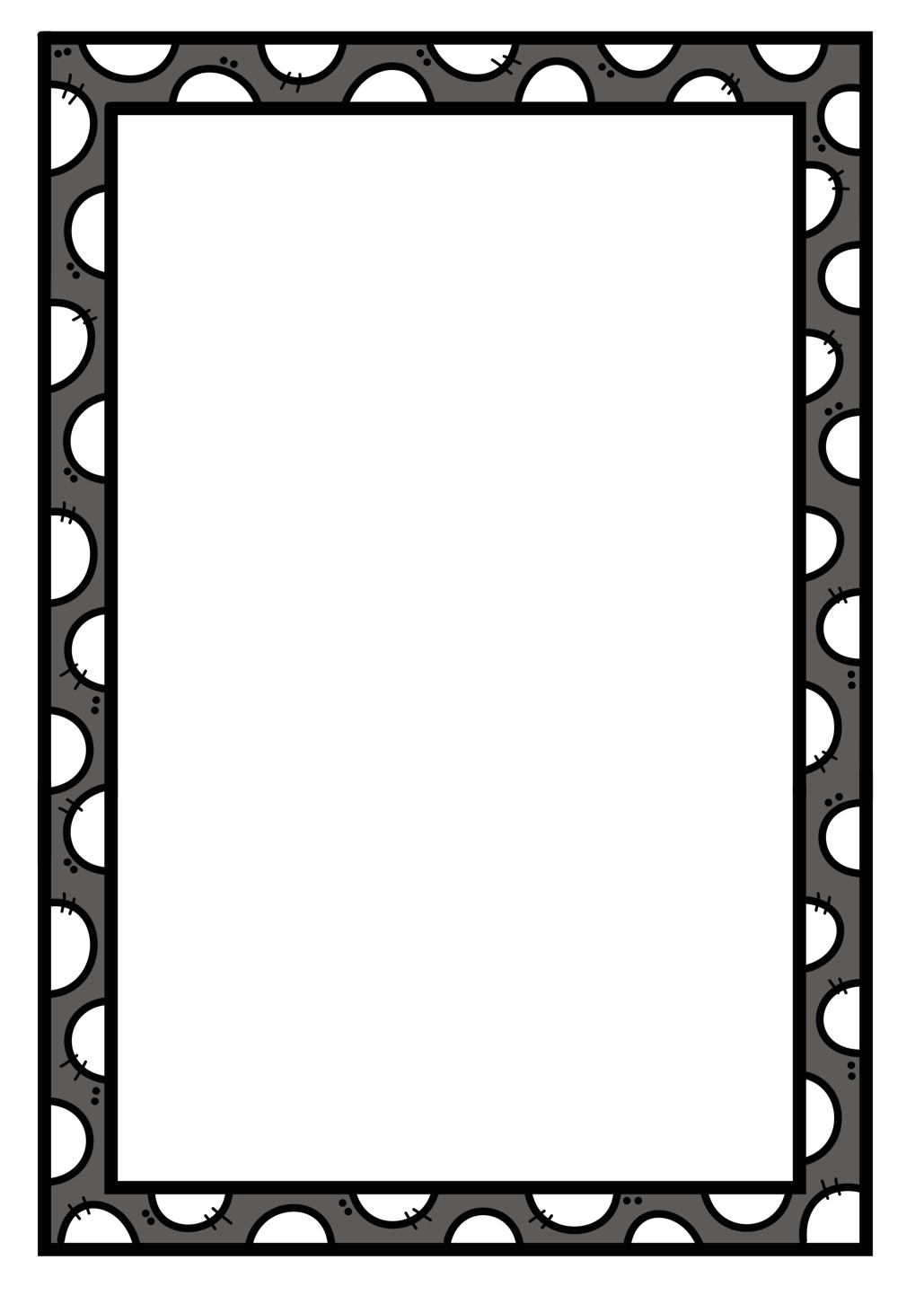 papa
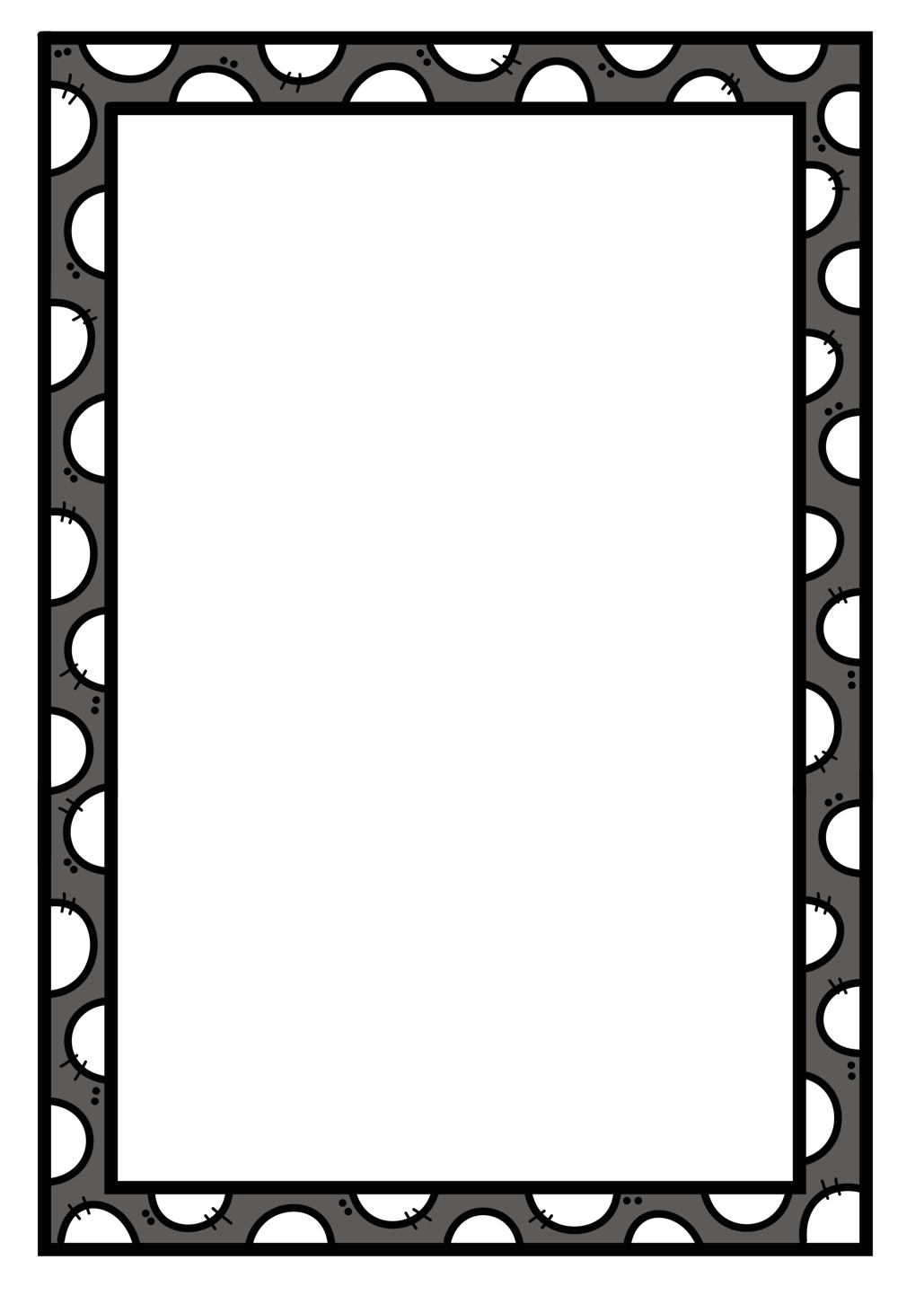 vois
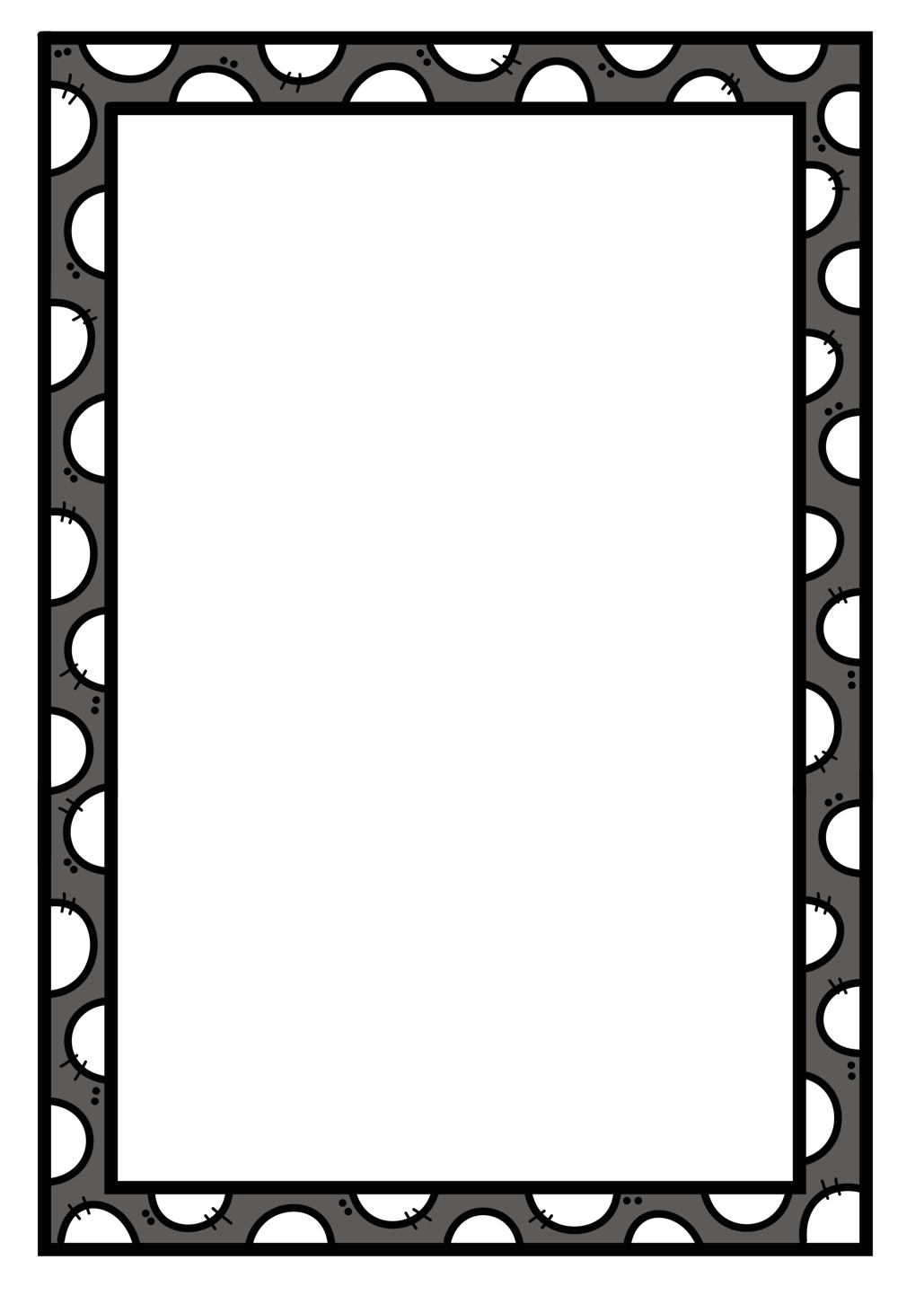 et
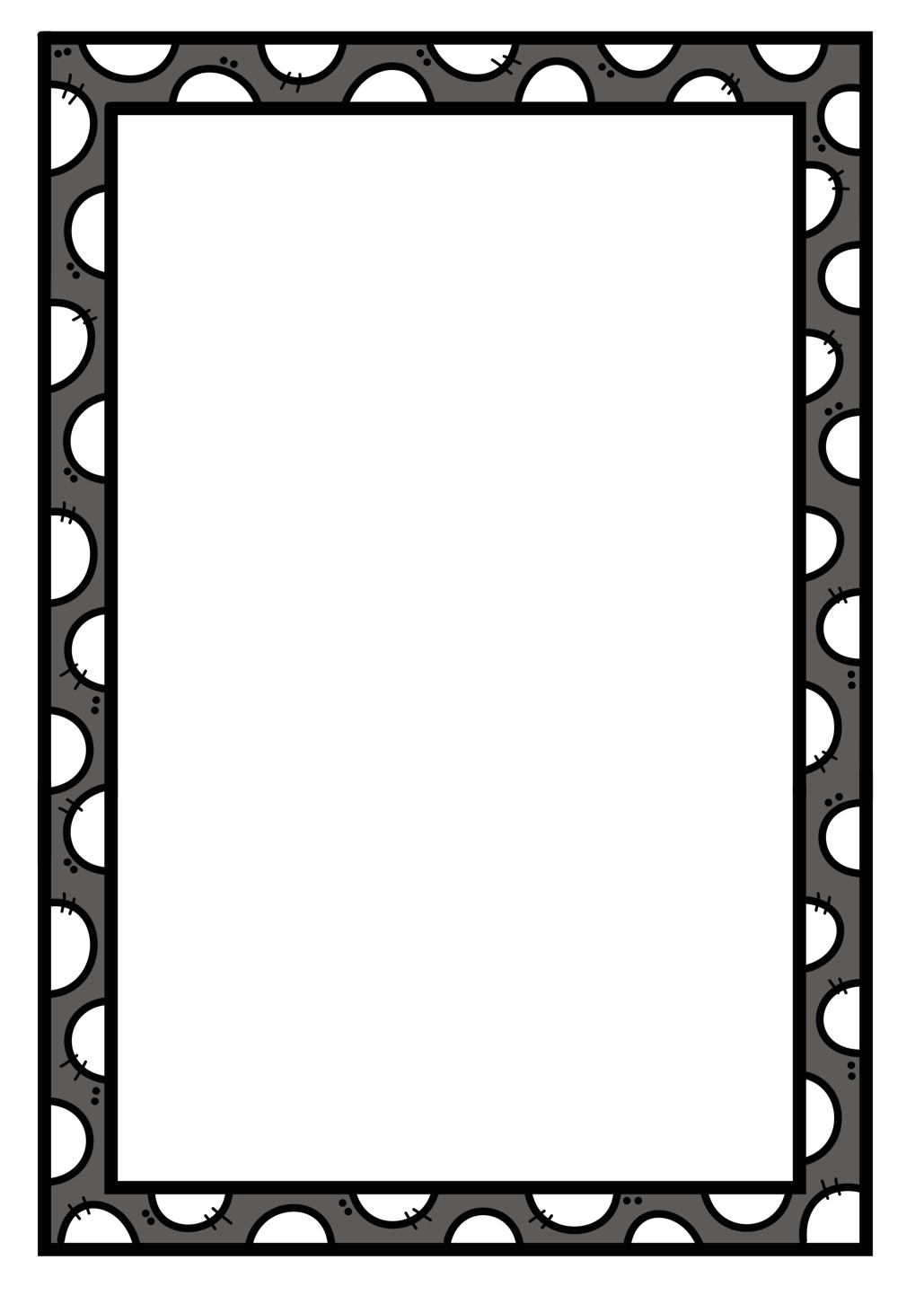 va
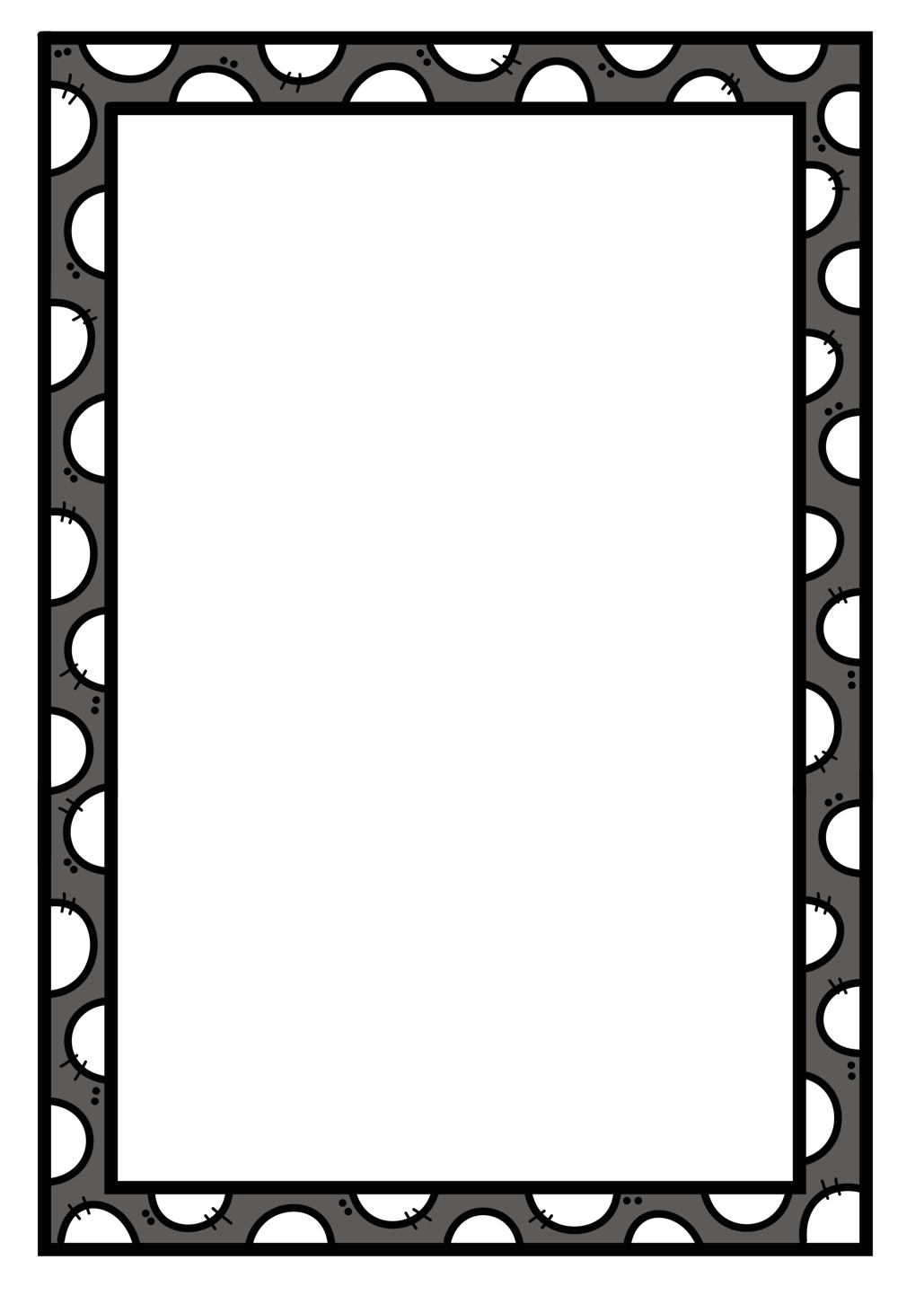 tu
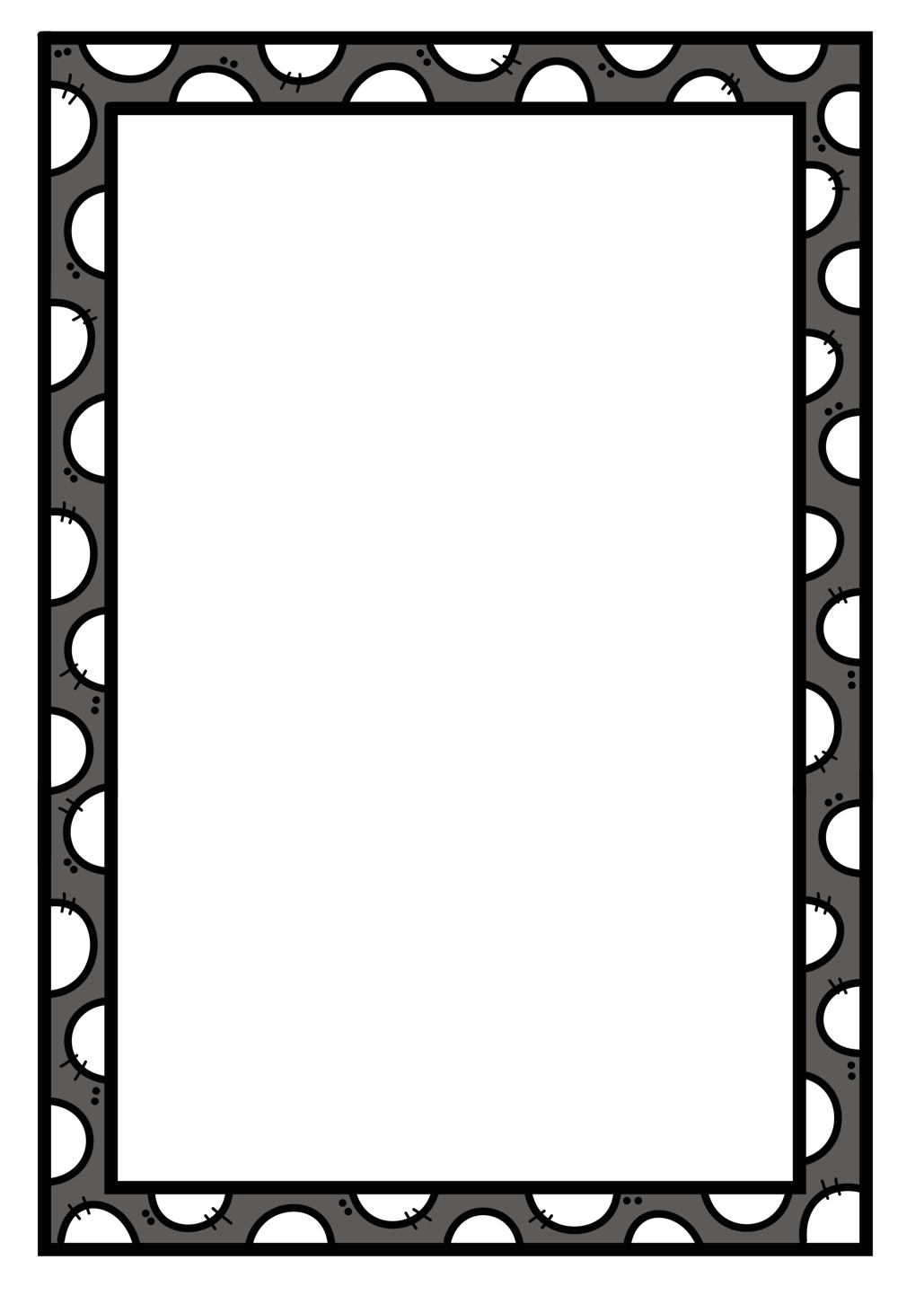 en
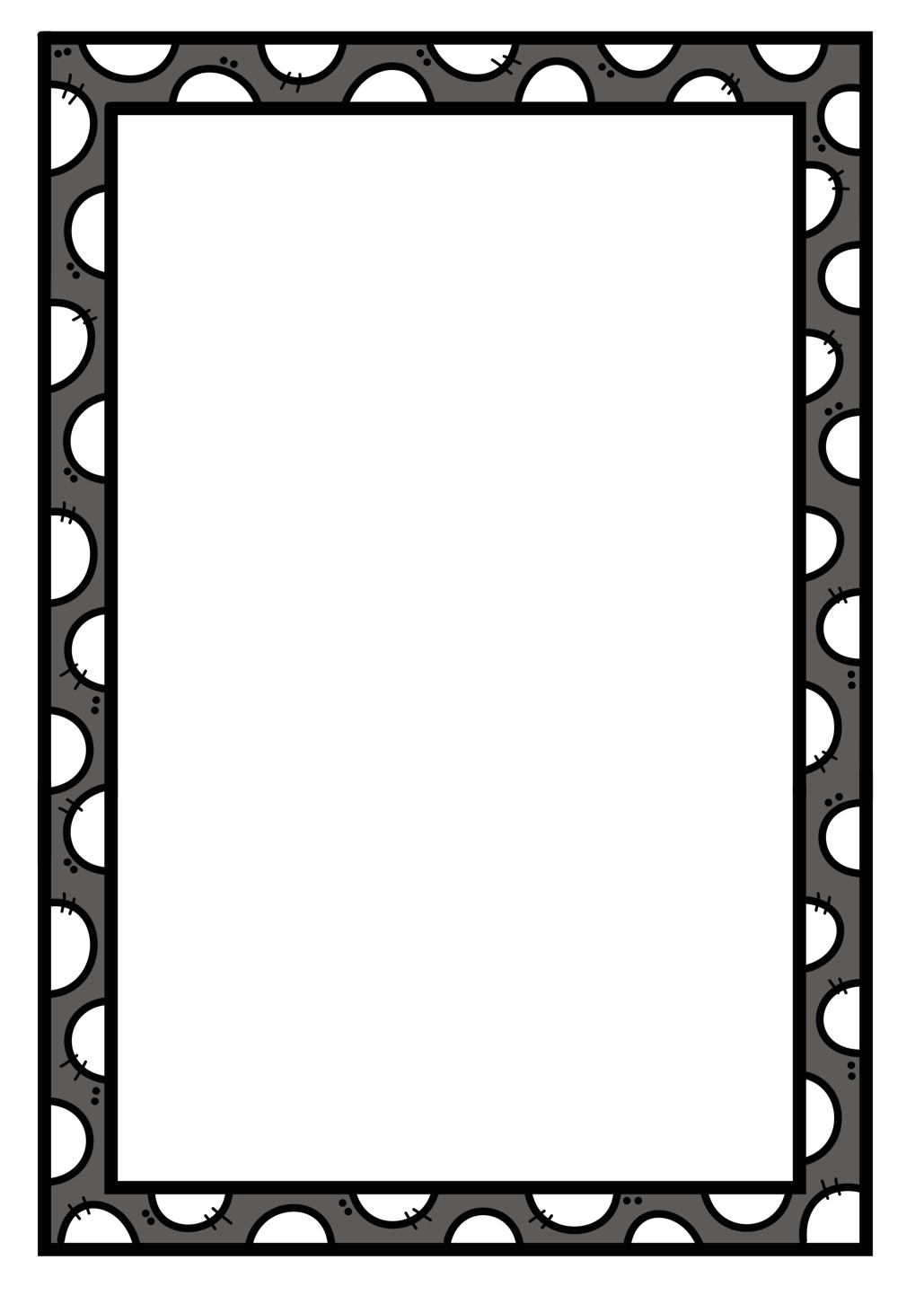 vais
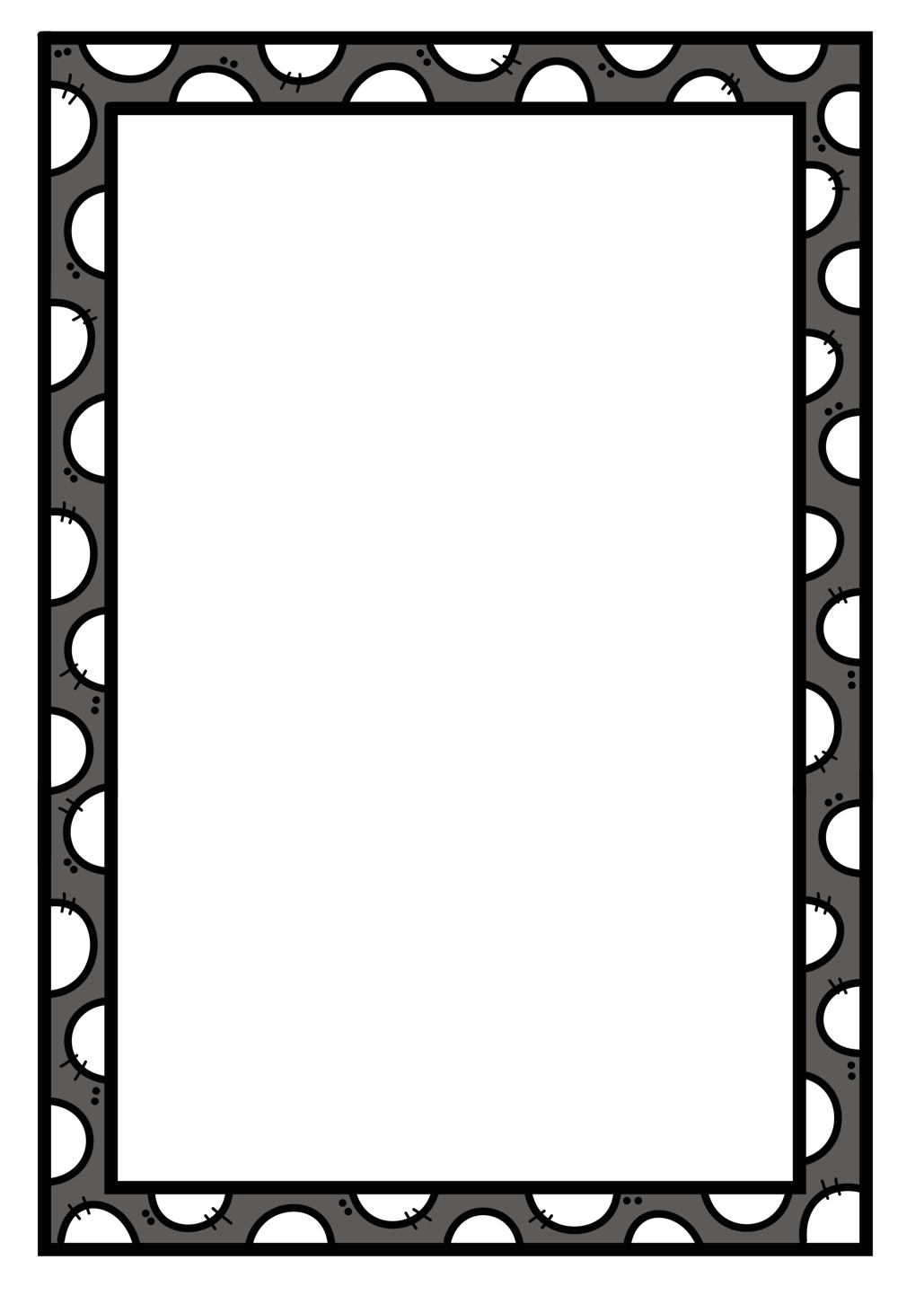 école
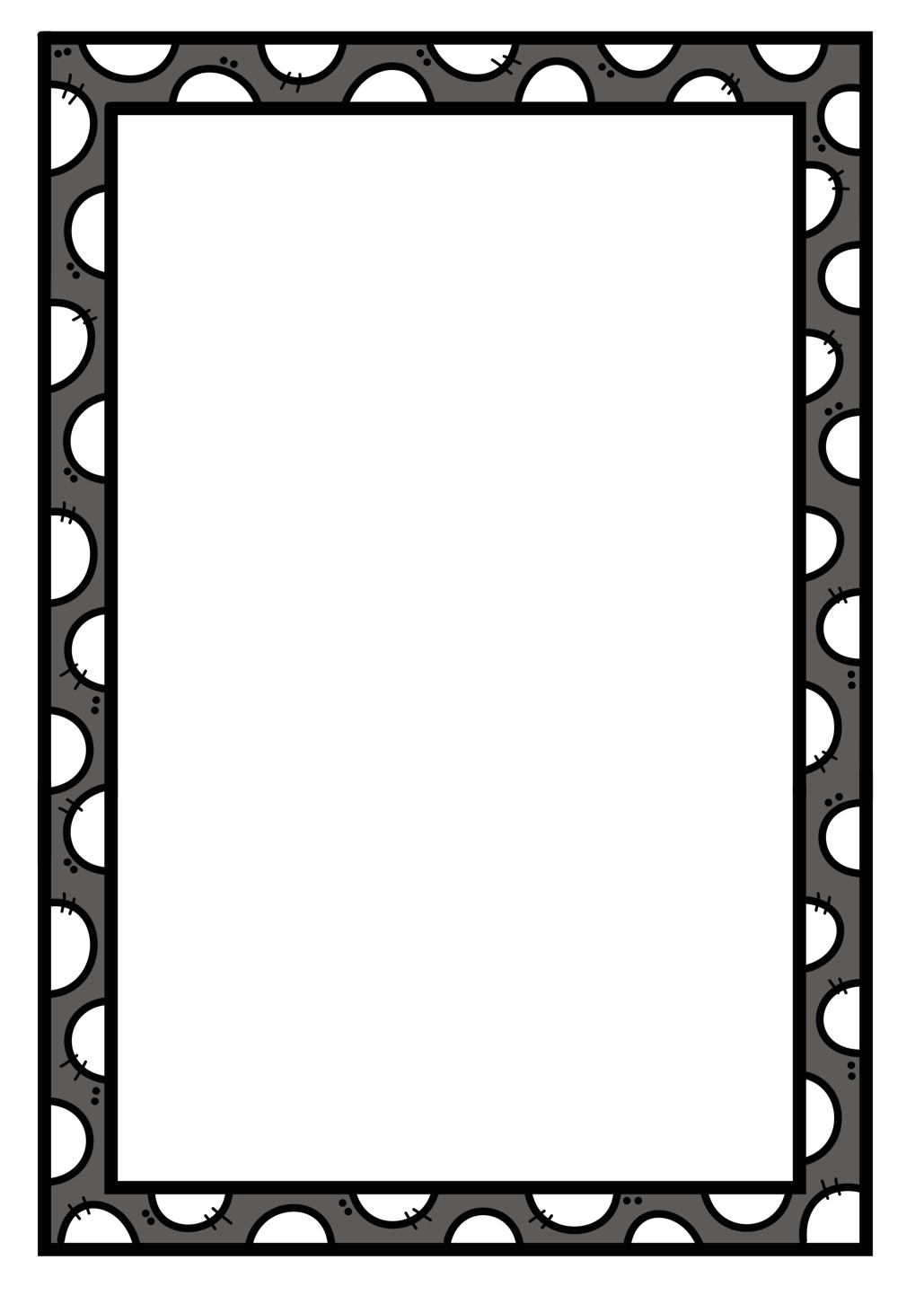 il y a
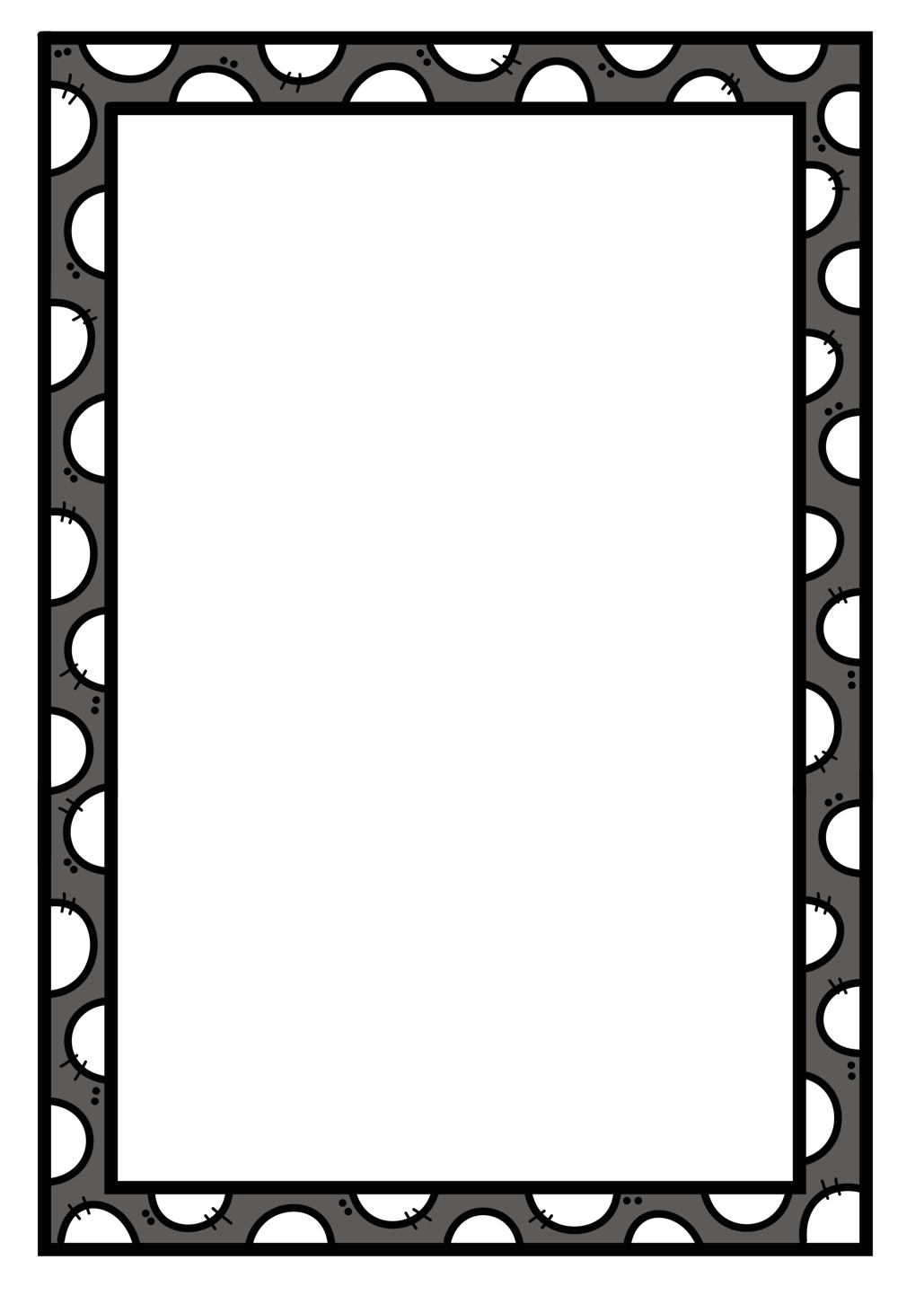 aime
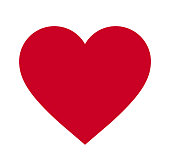 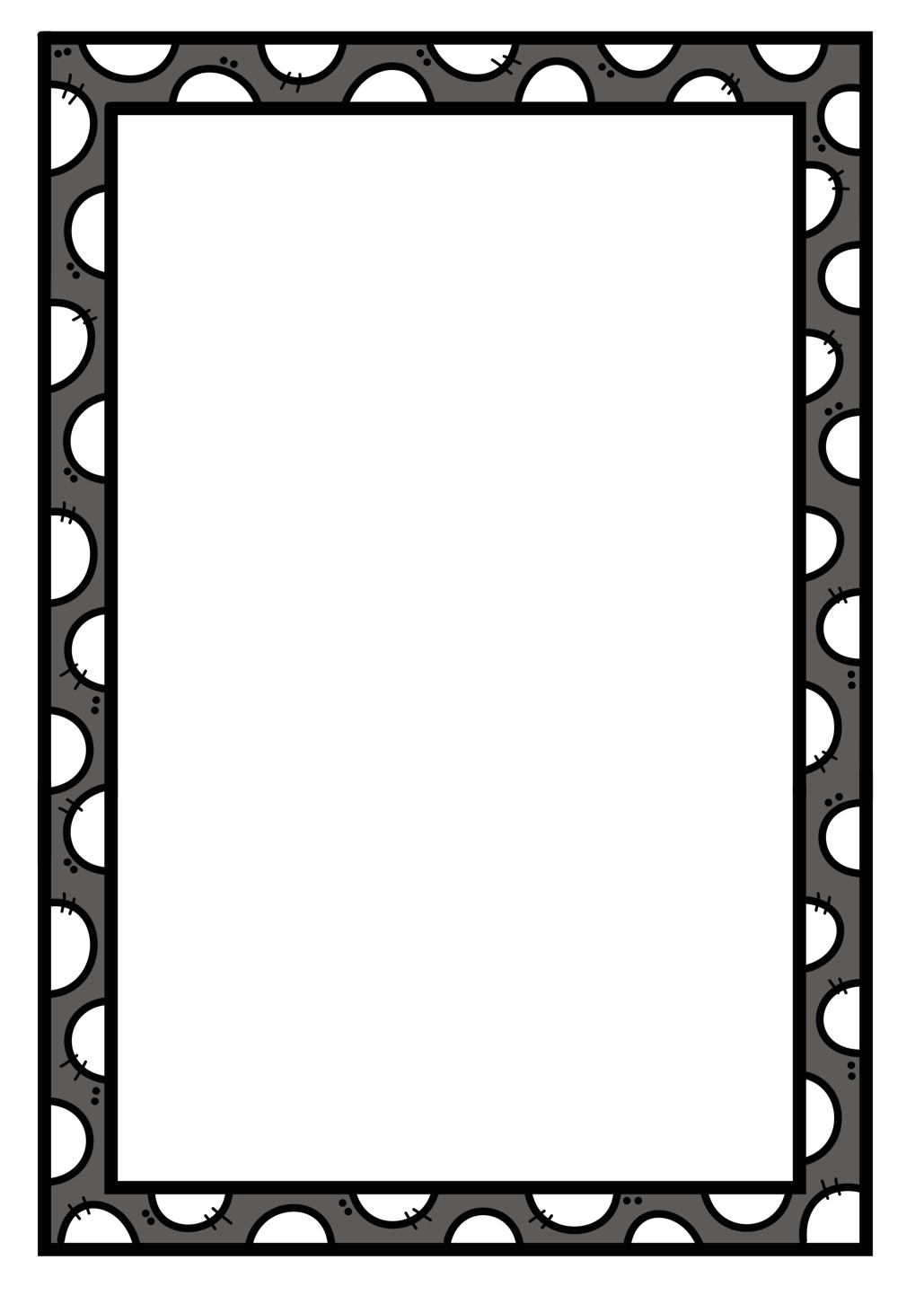 j’aime
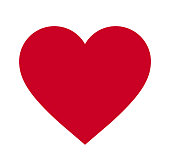 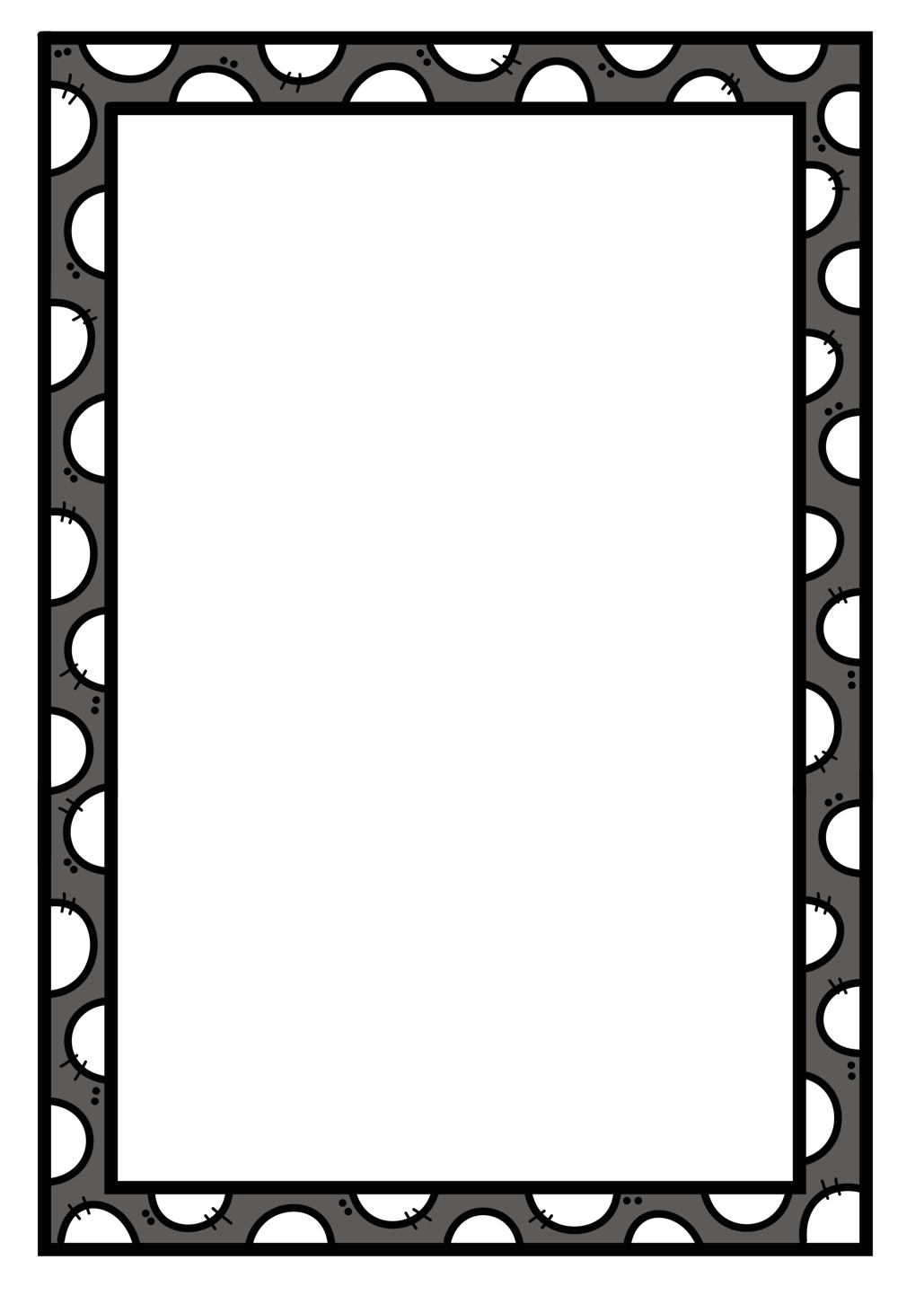 bonjour
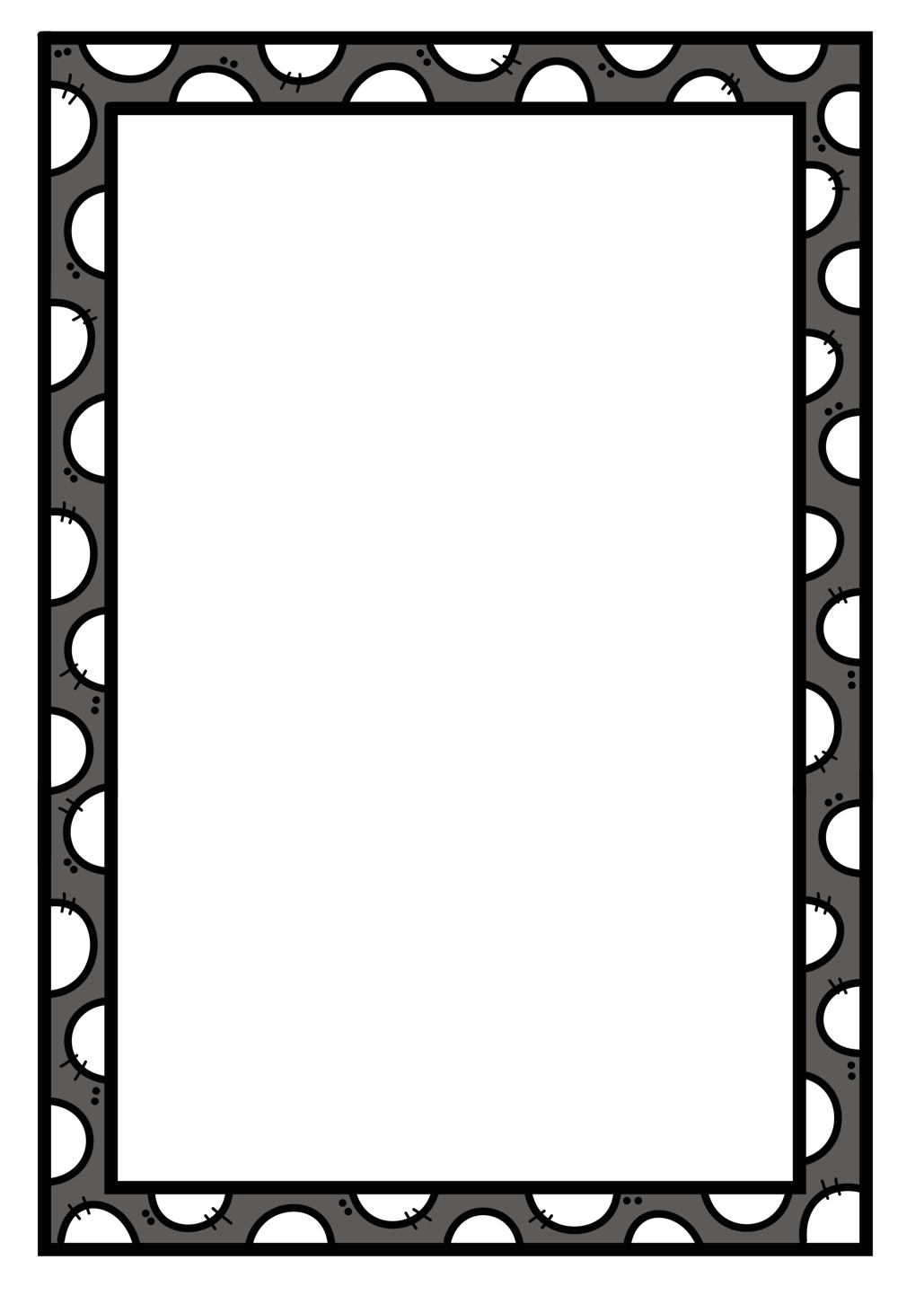 aujourd’hui
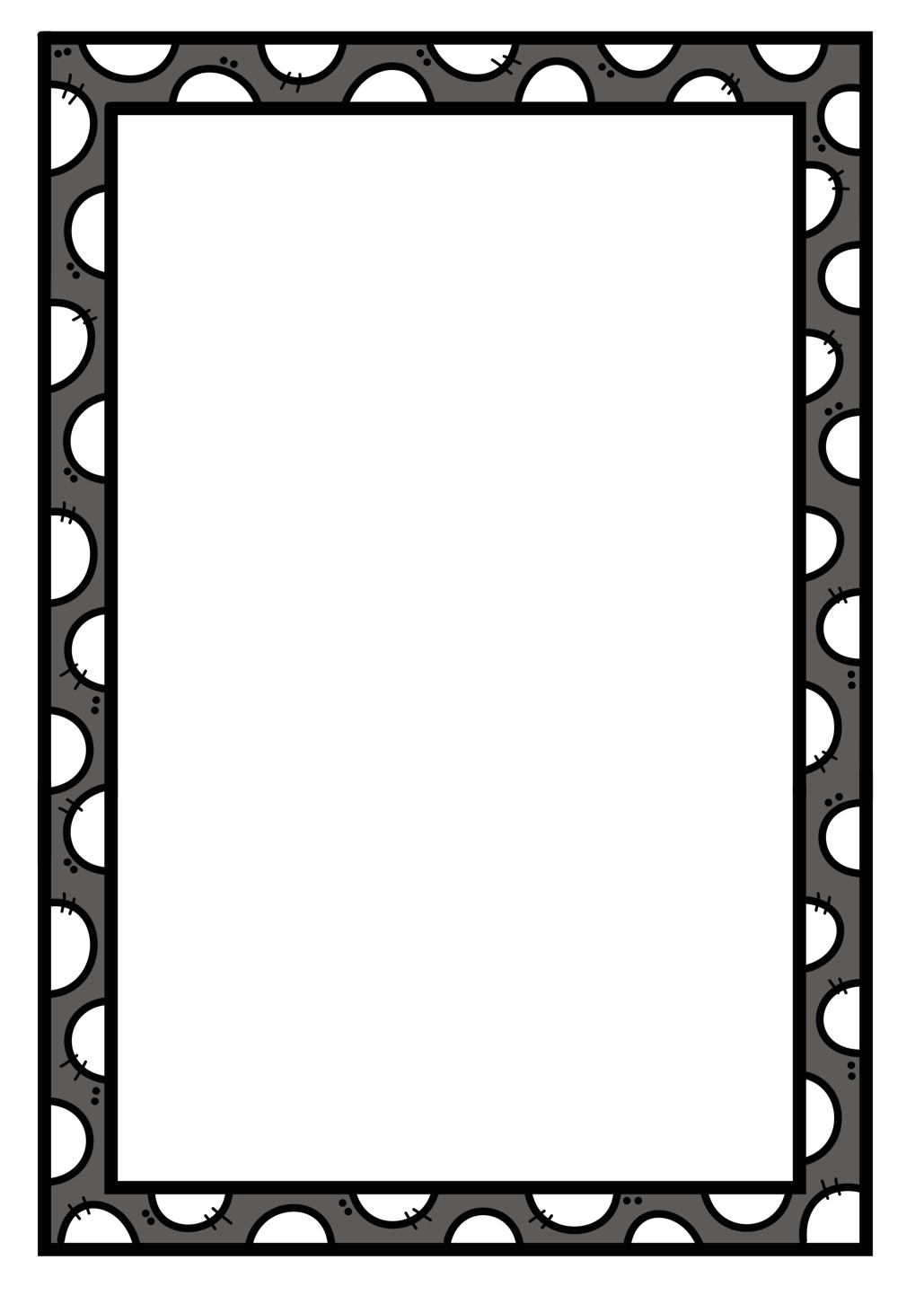 auto
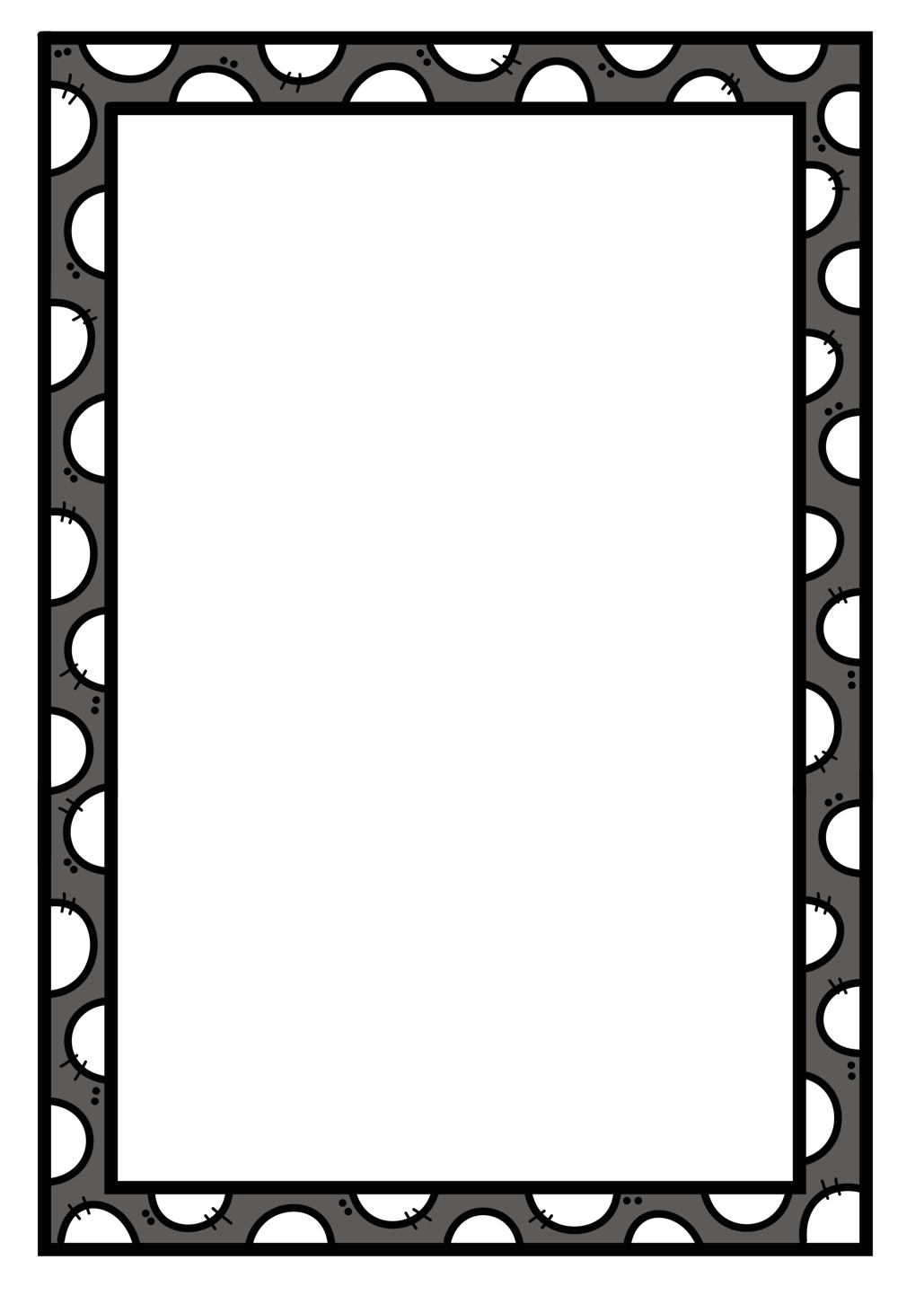 ici
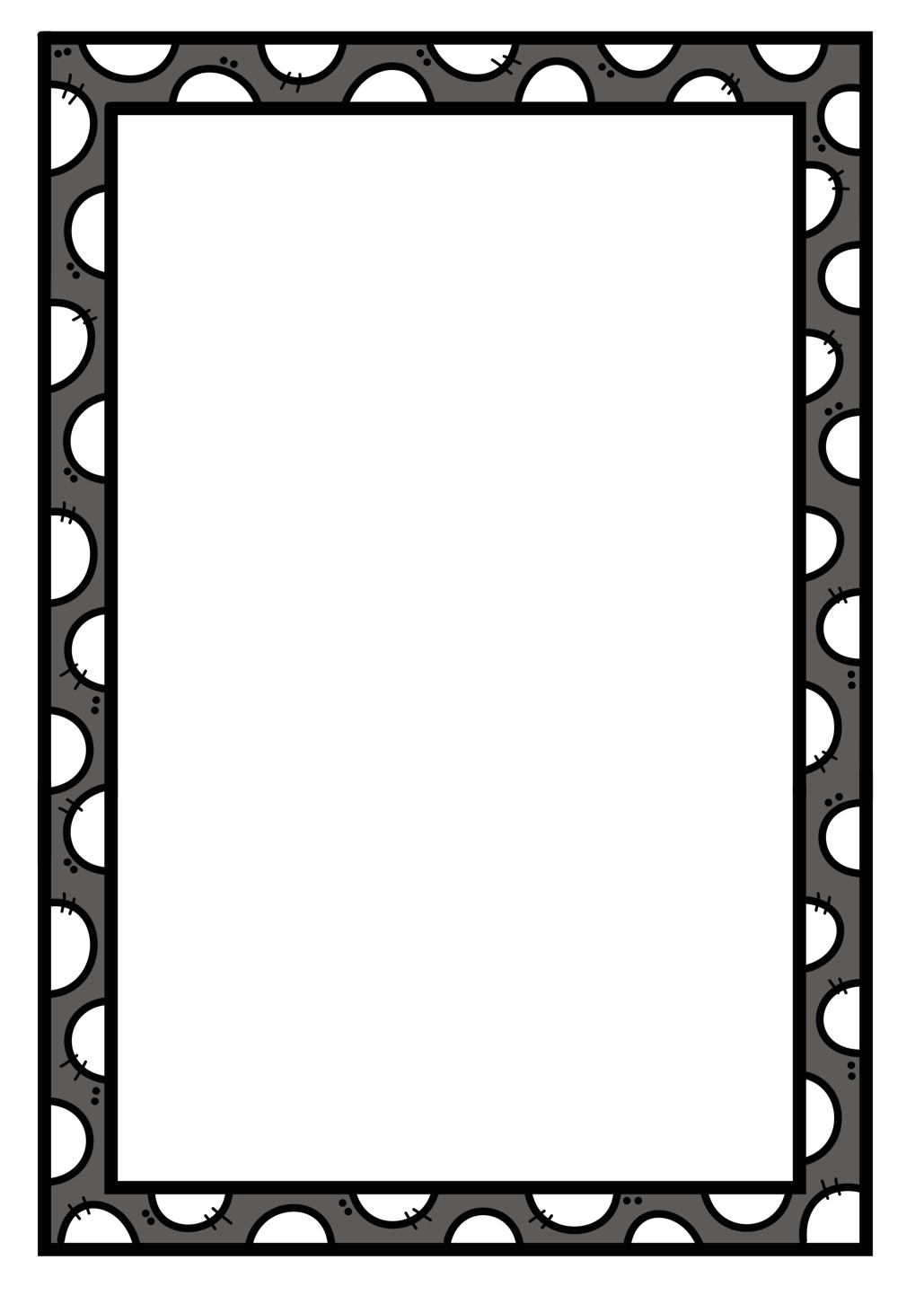 ma
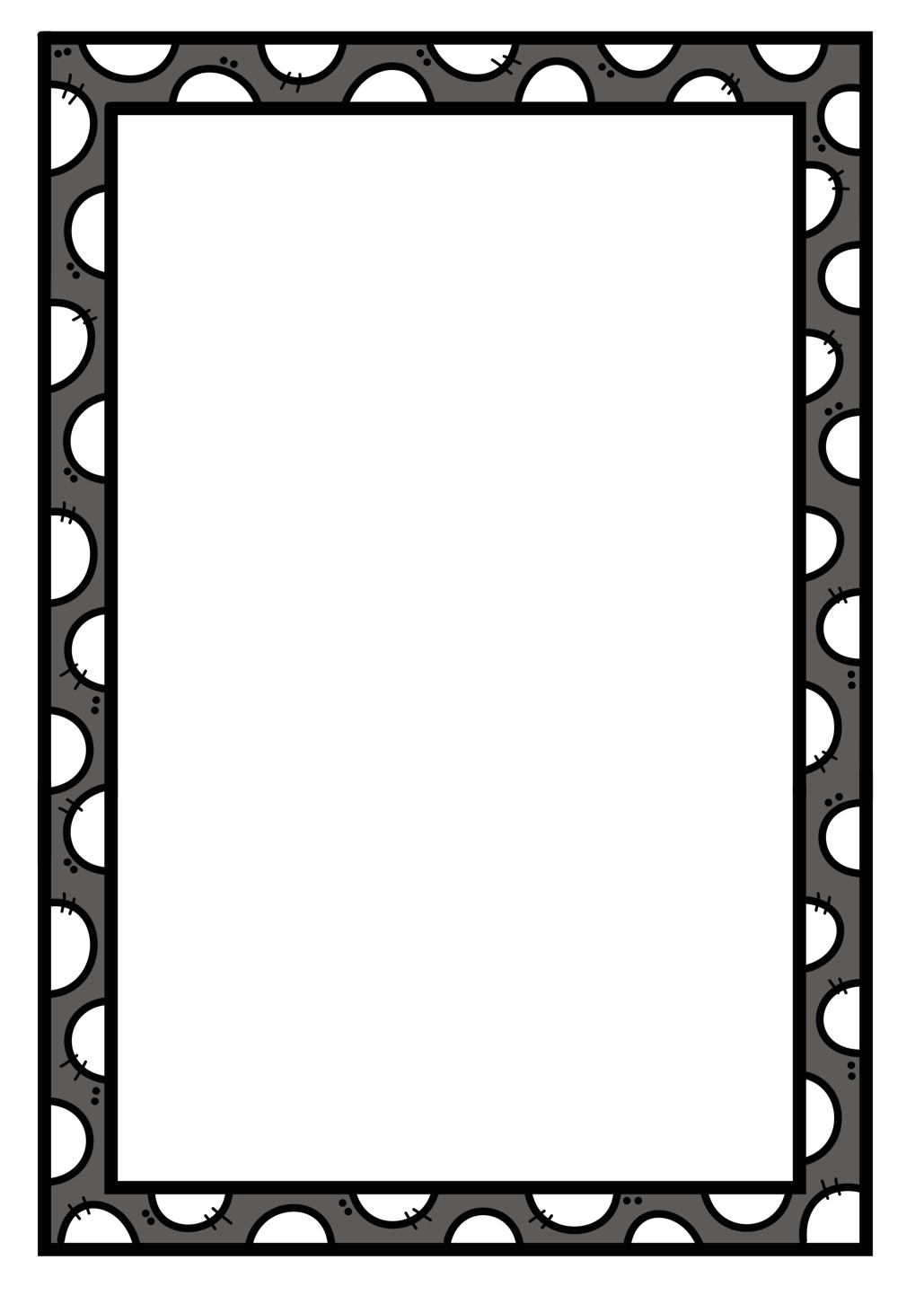 mon
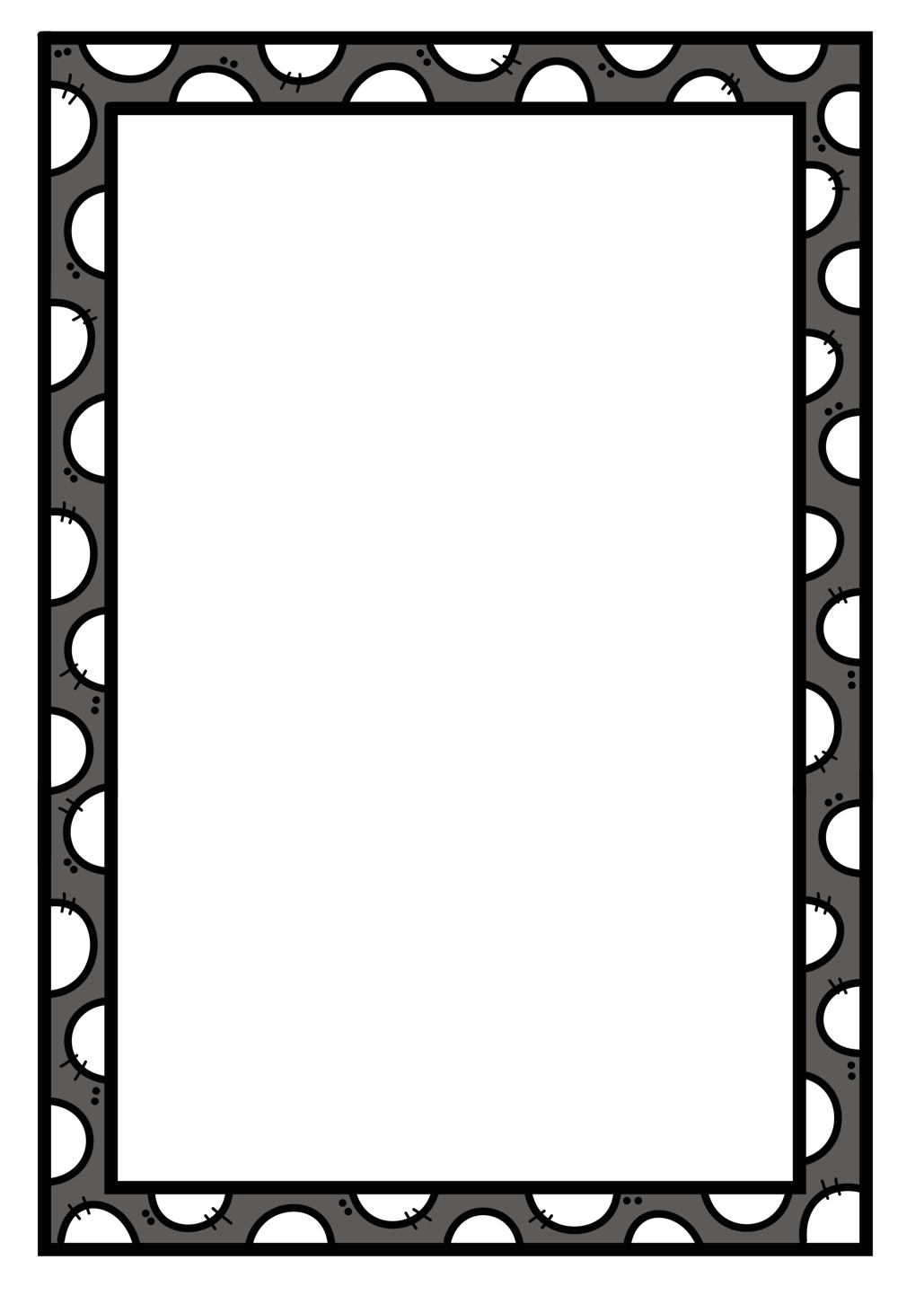 me
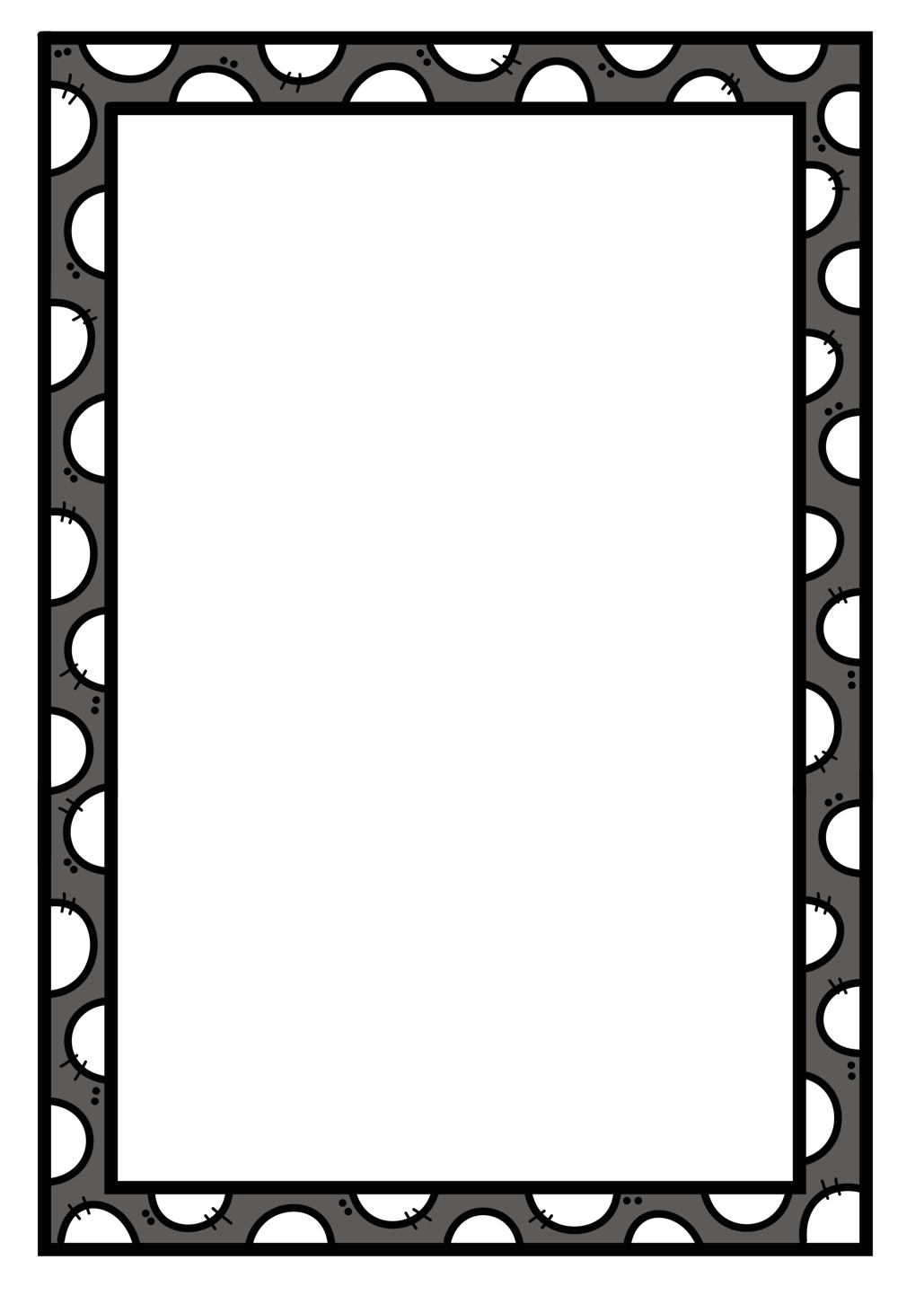 dans
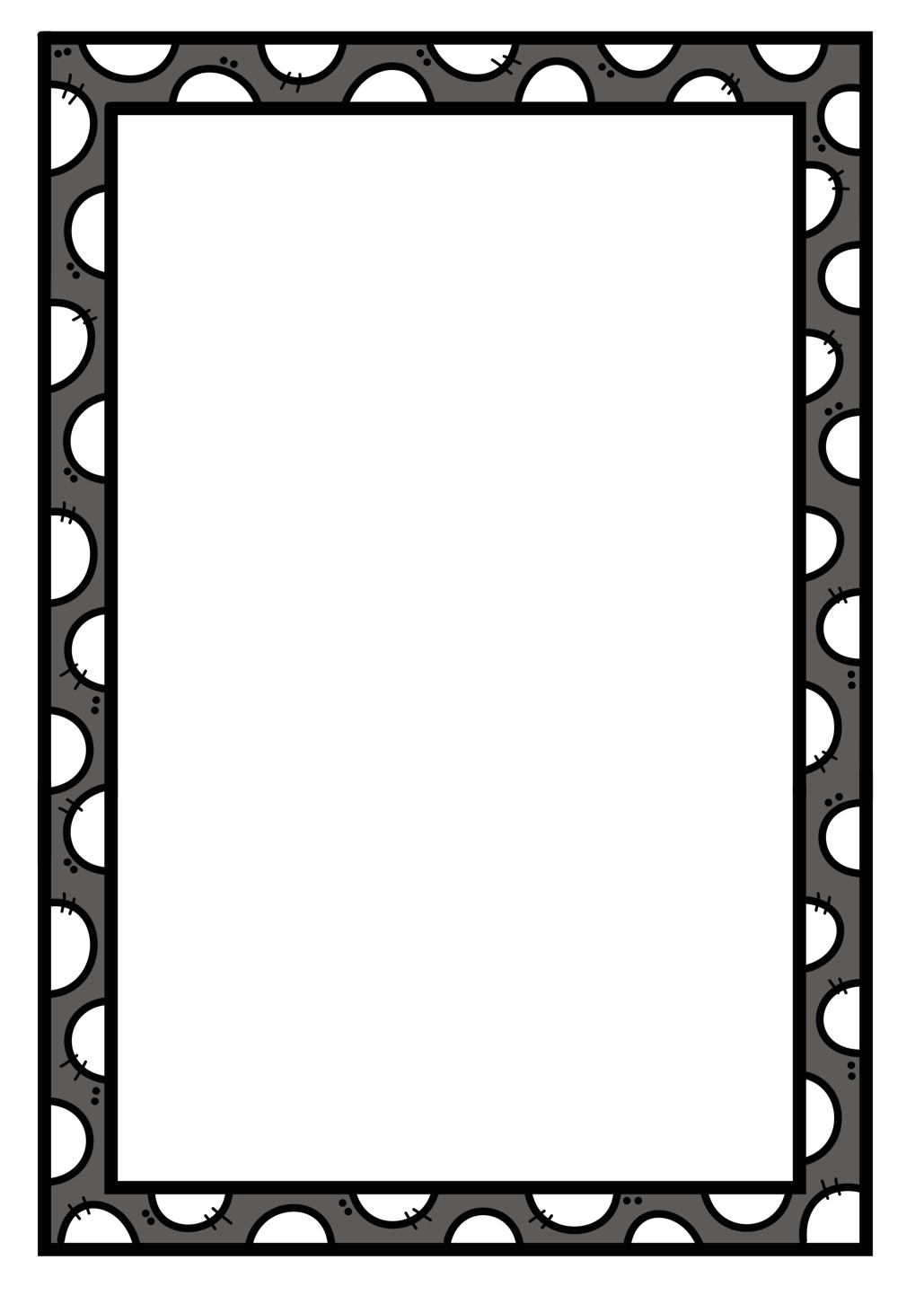 sac
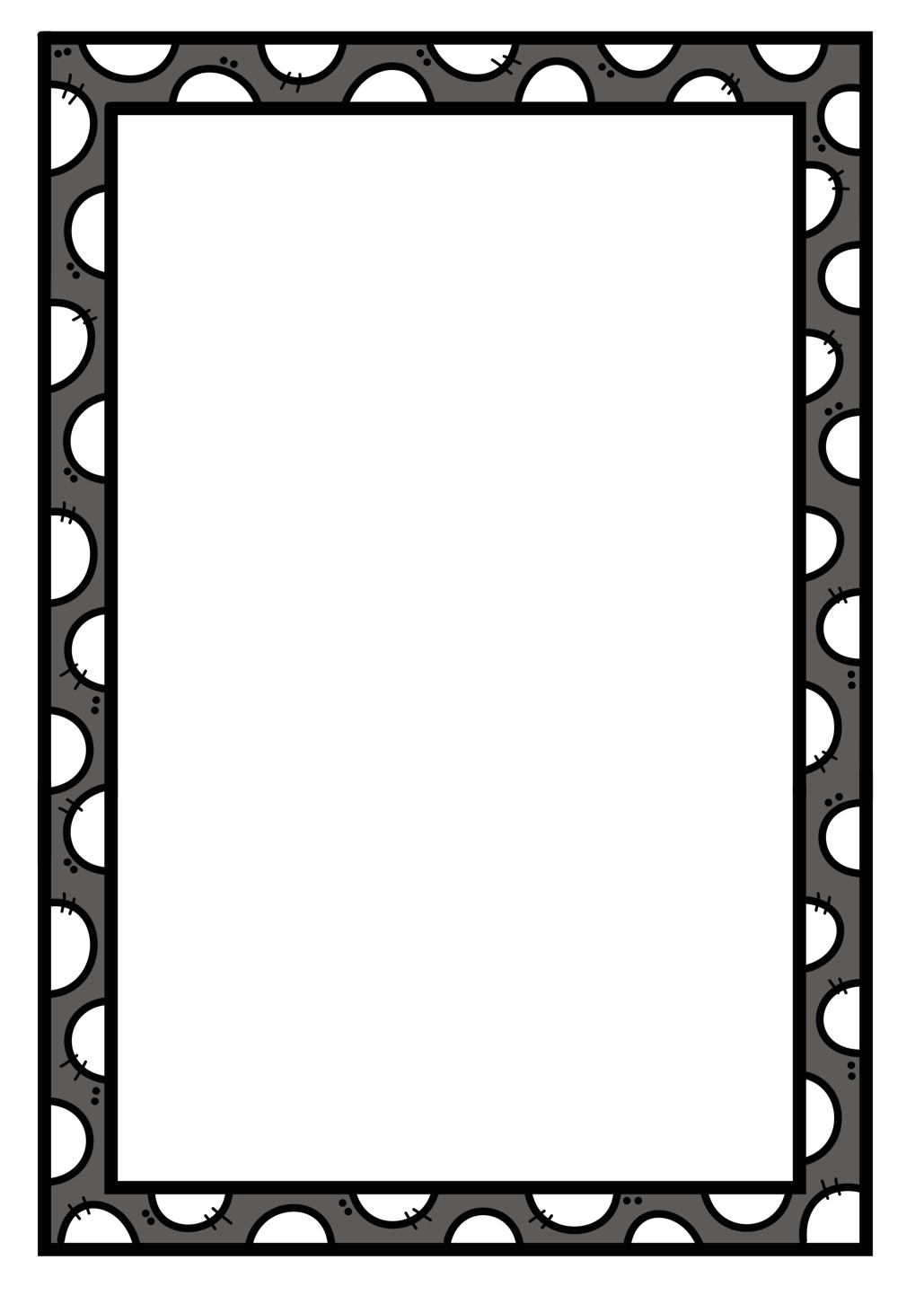 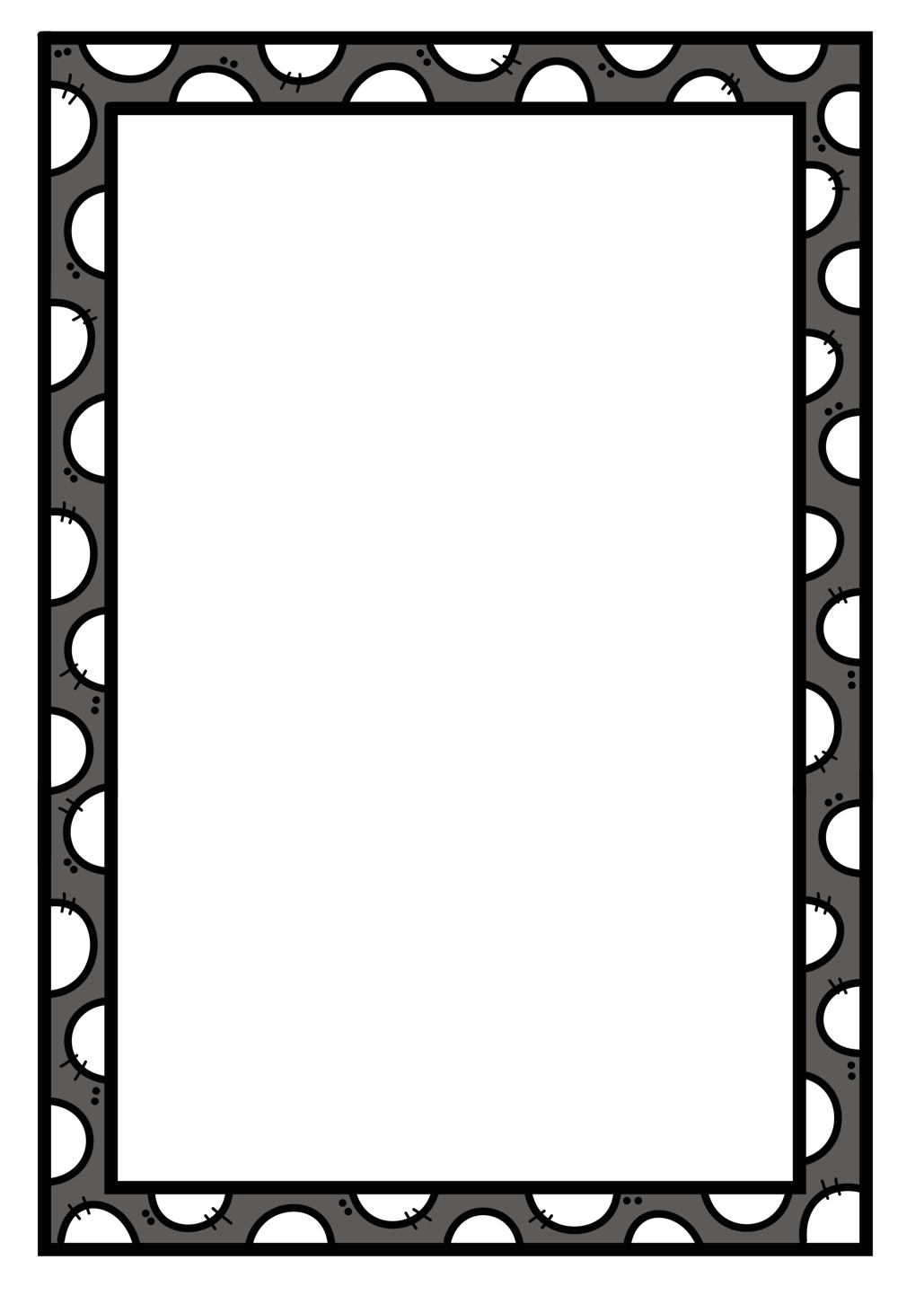 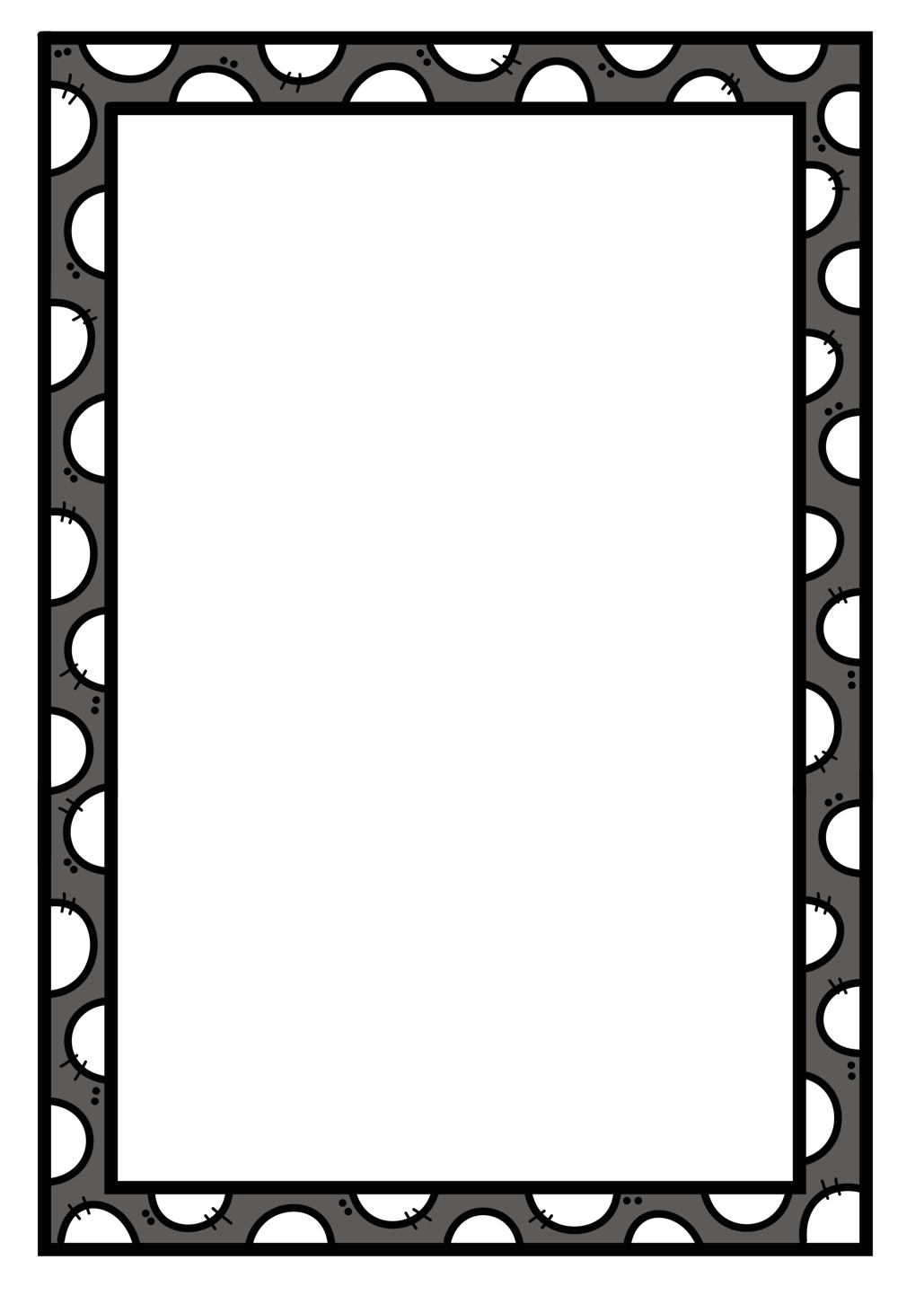 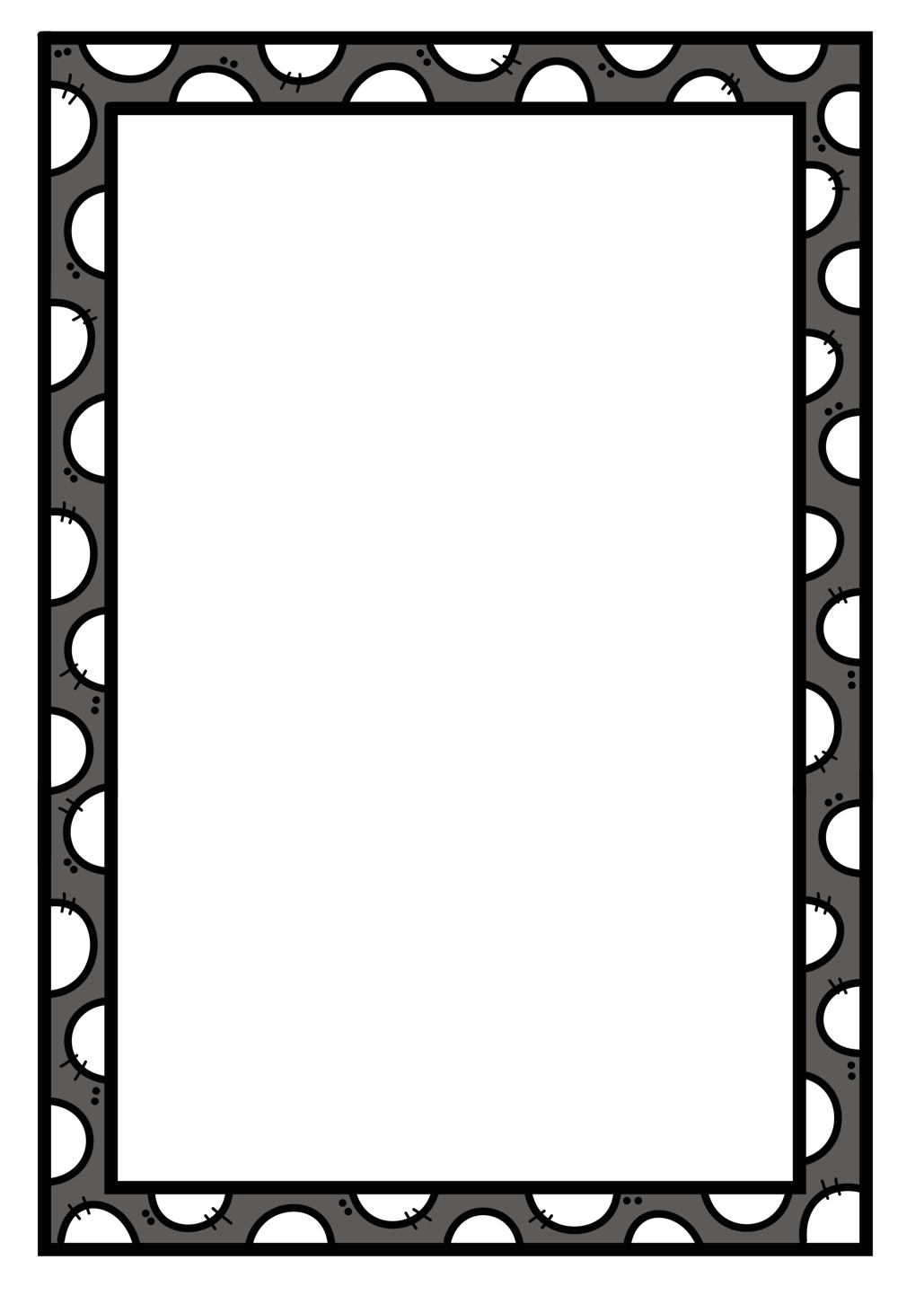 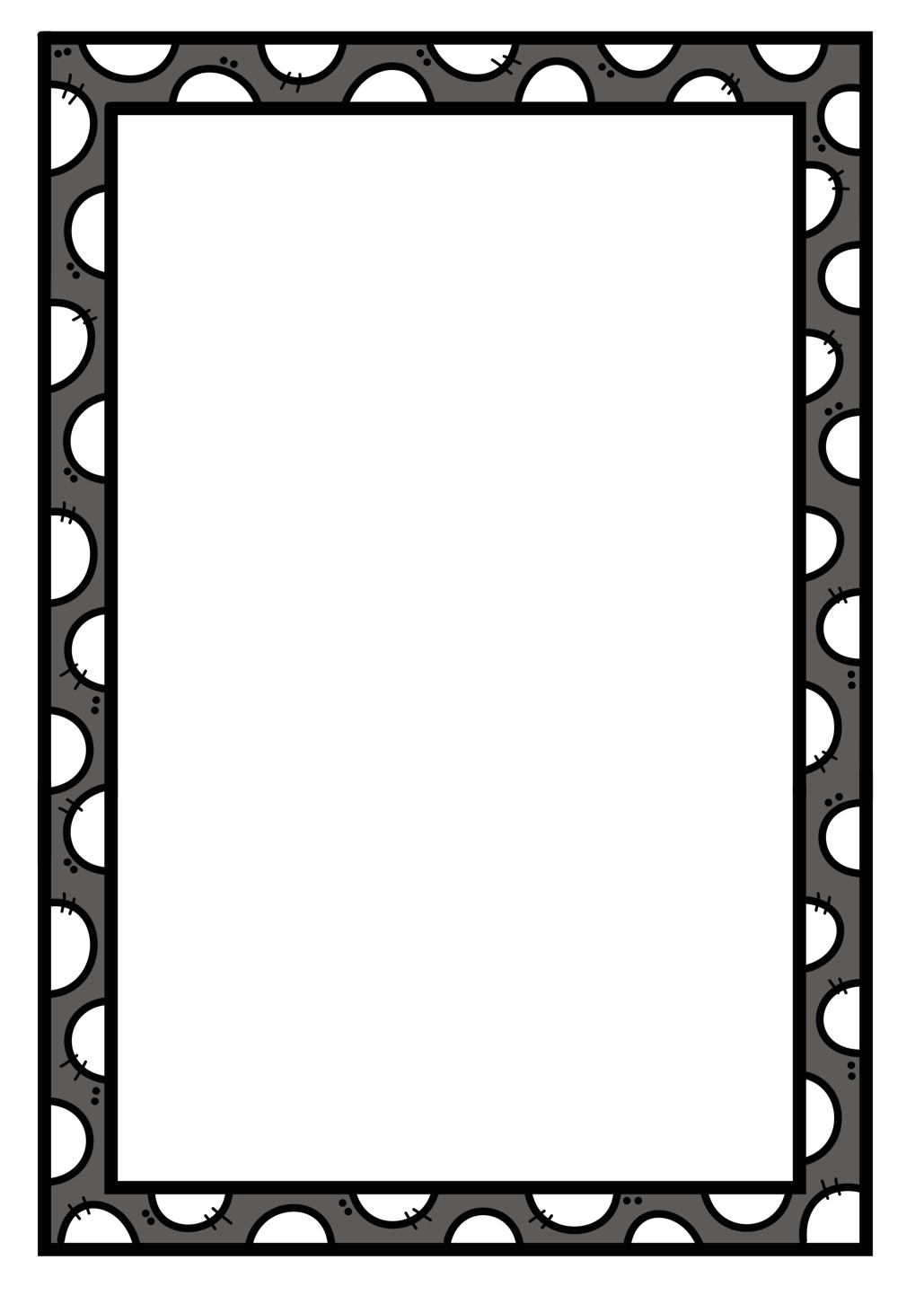 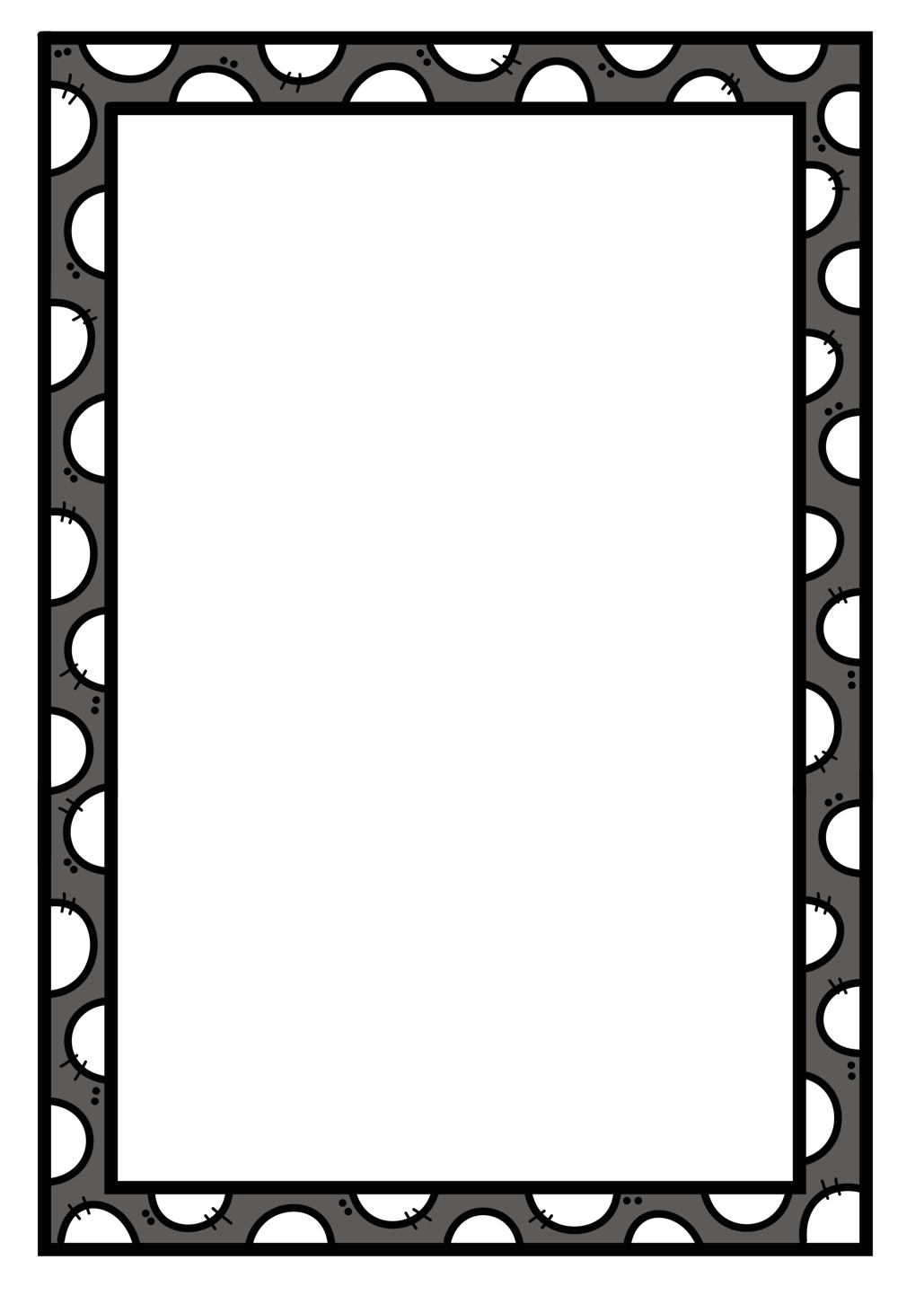 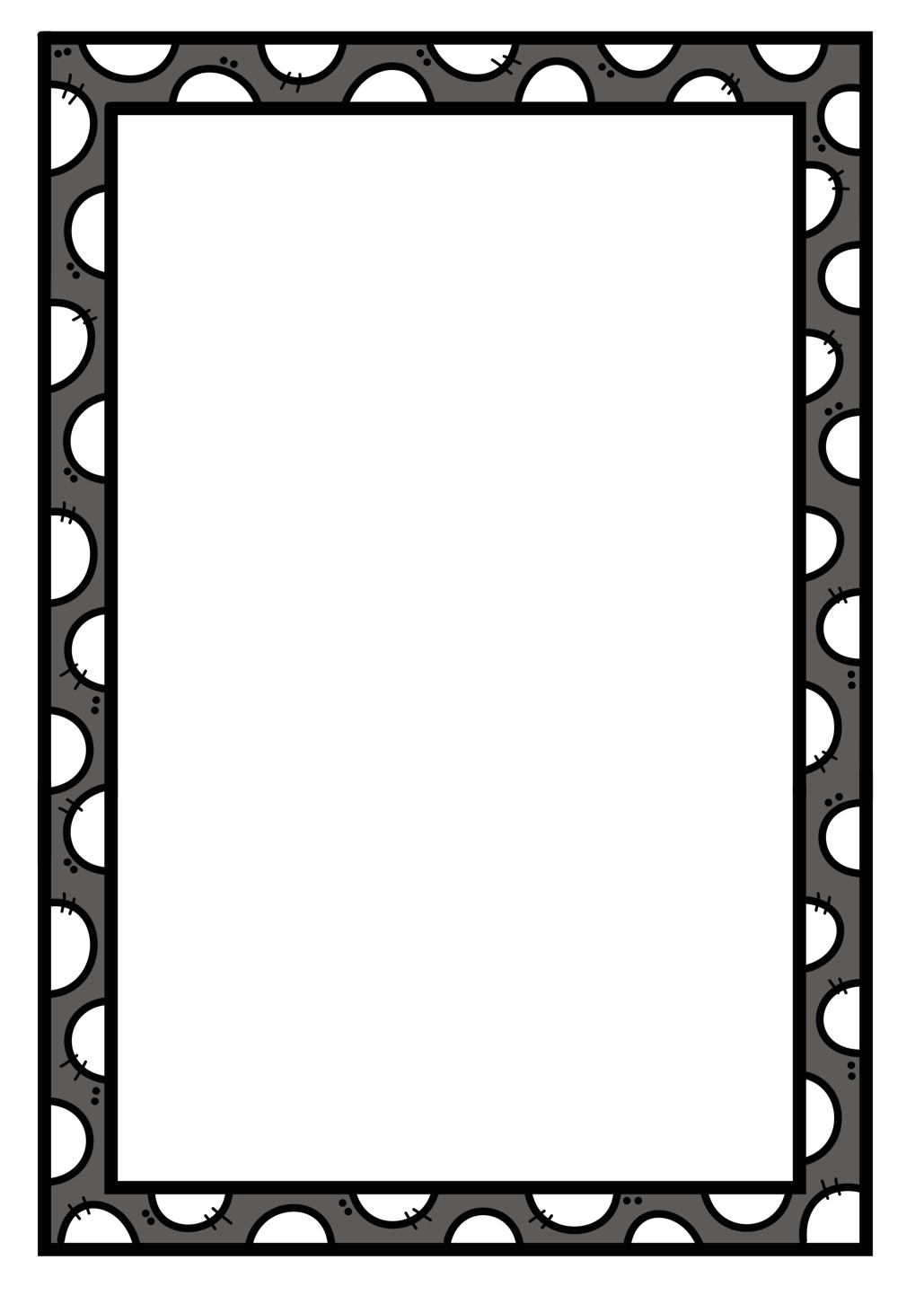 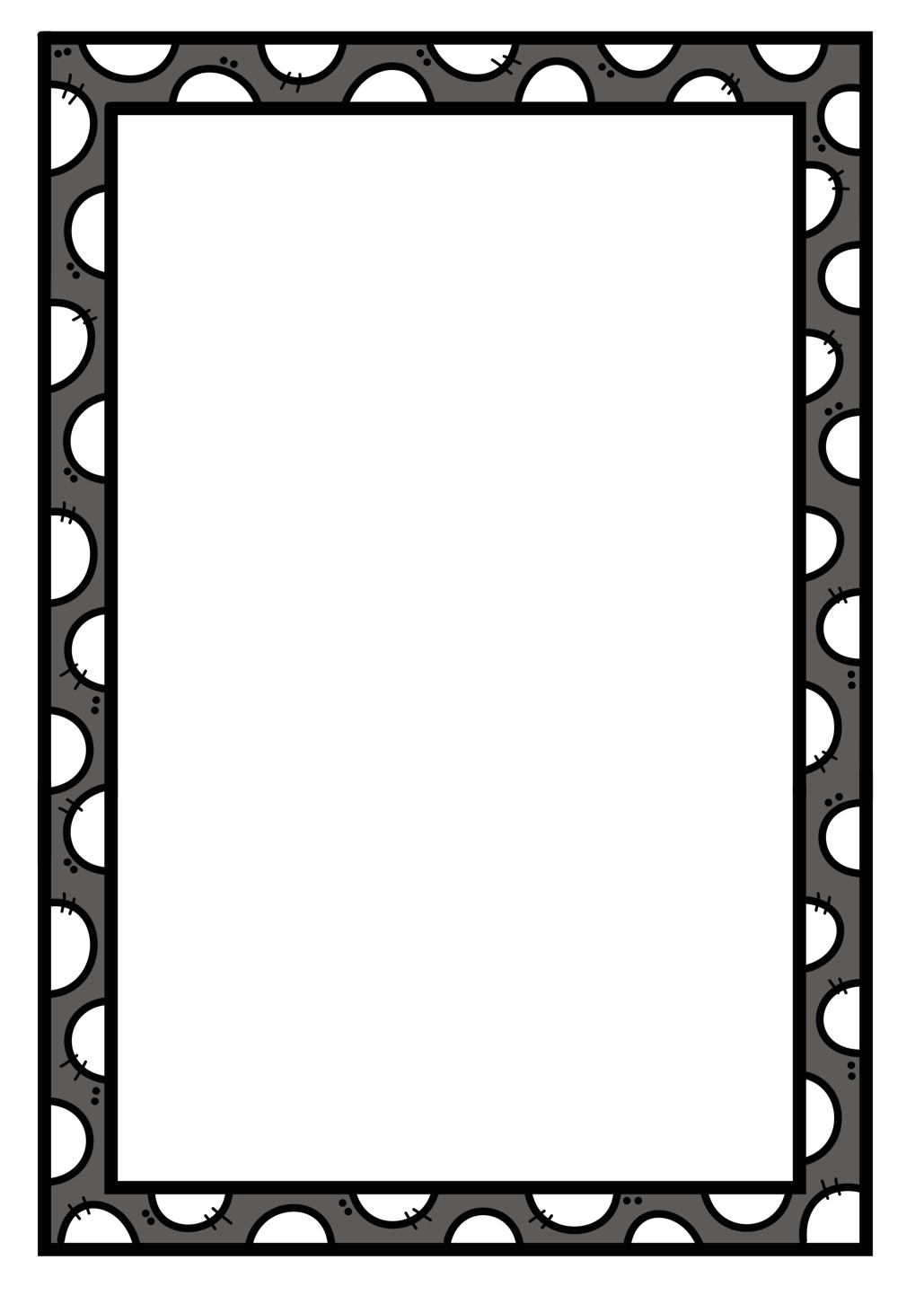 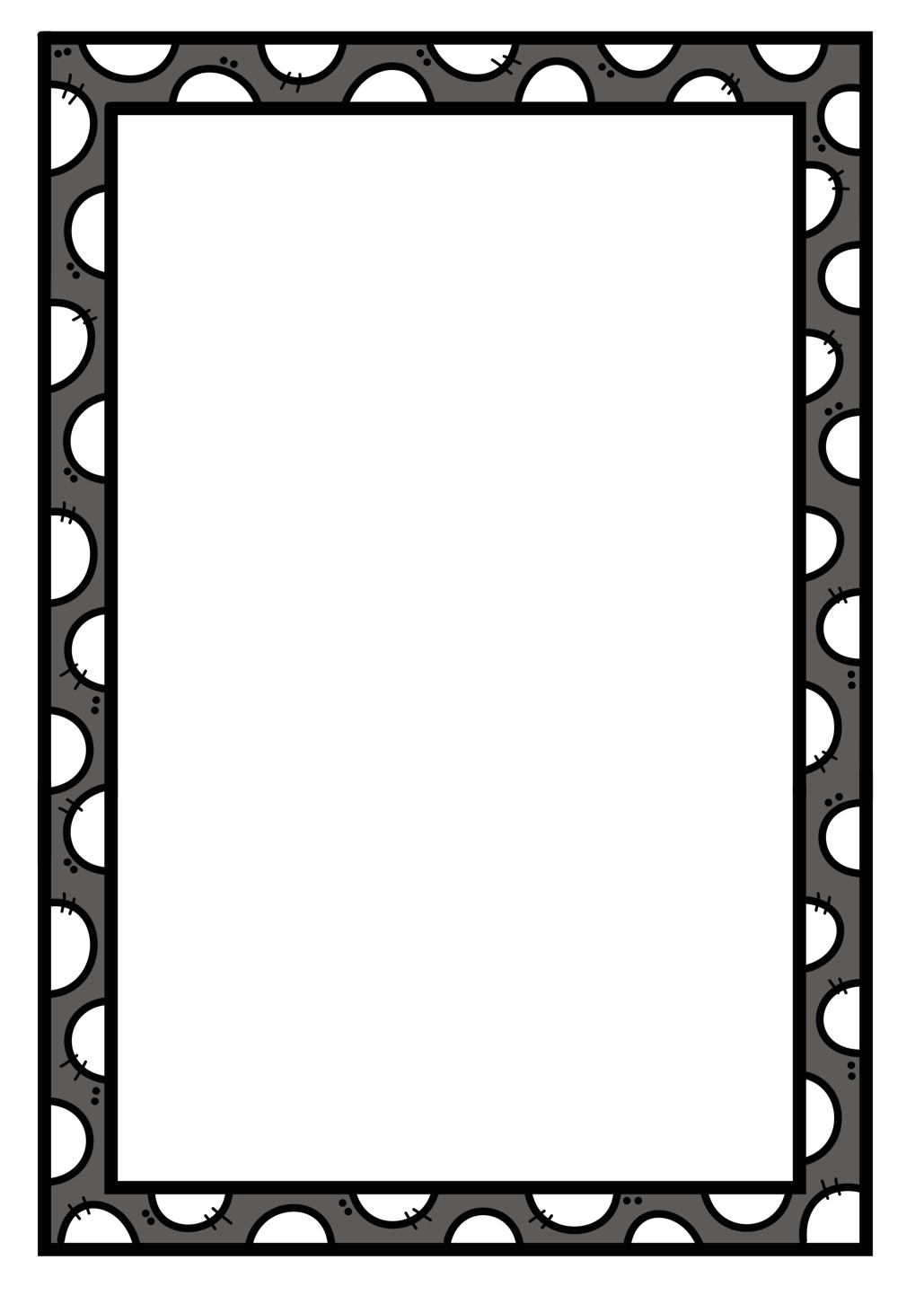 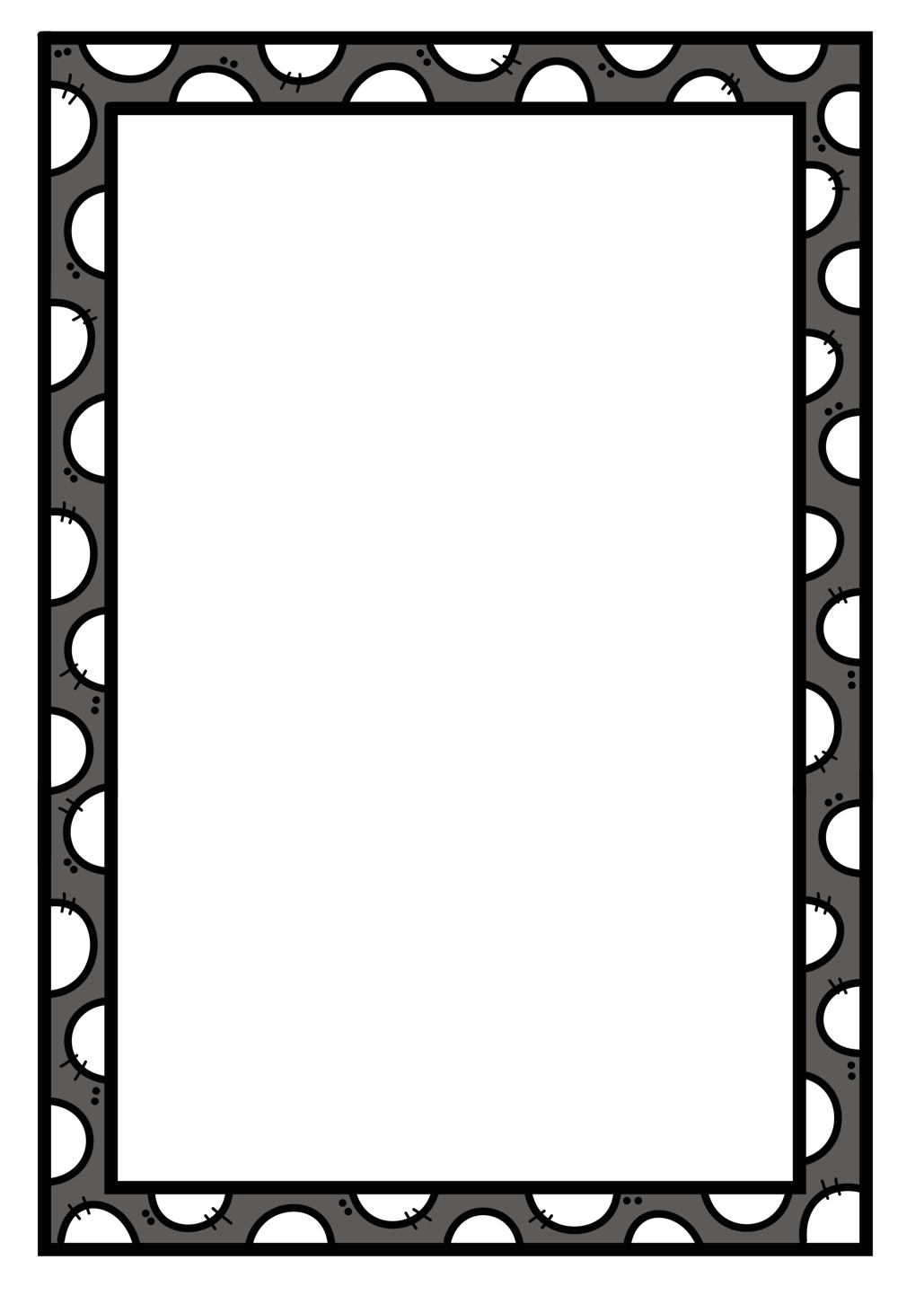 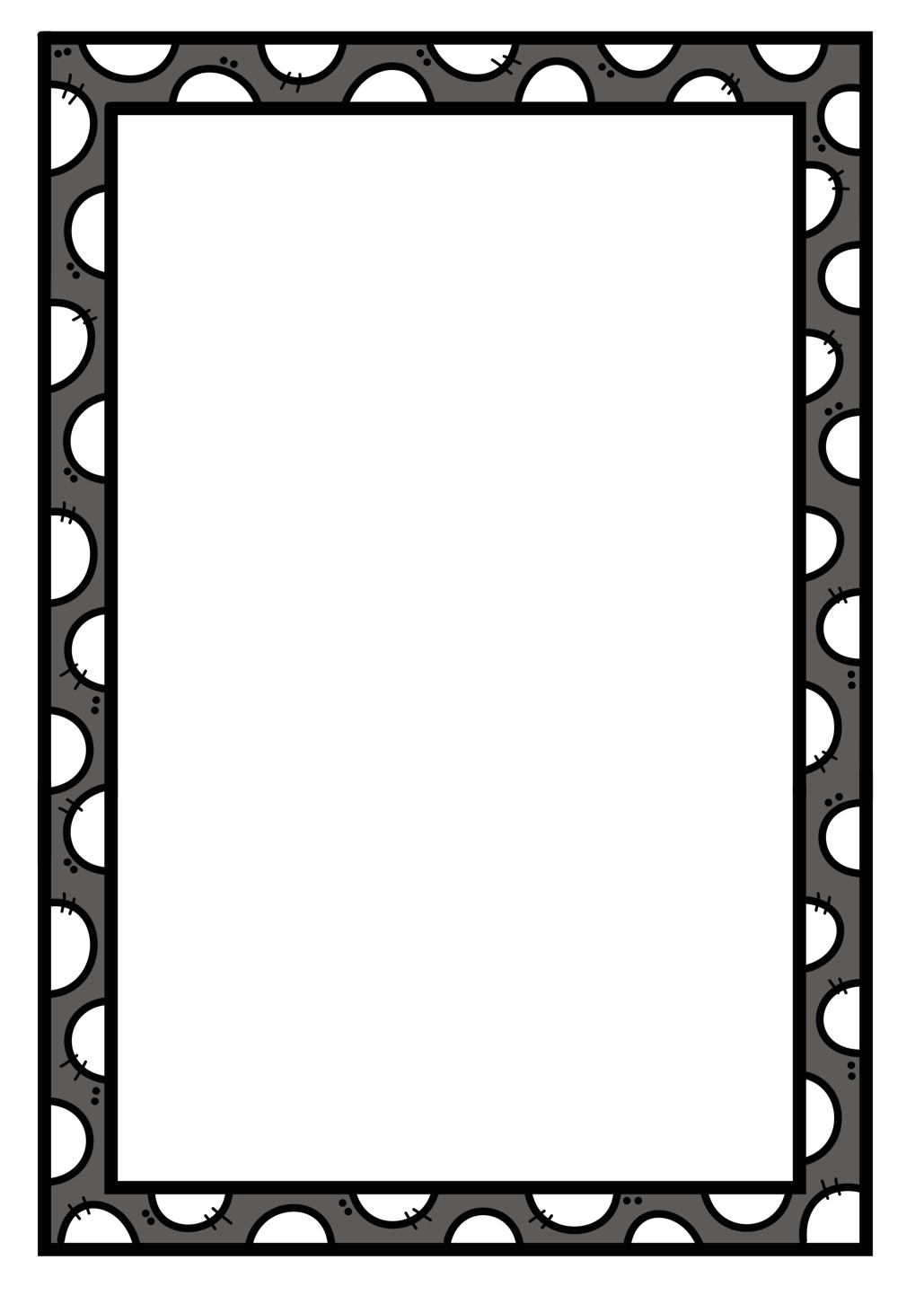 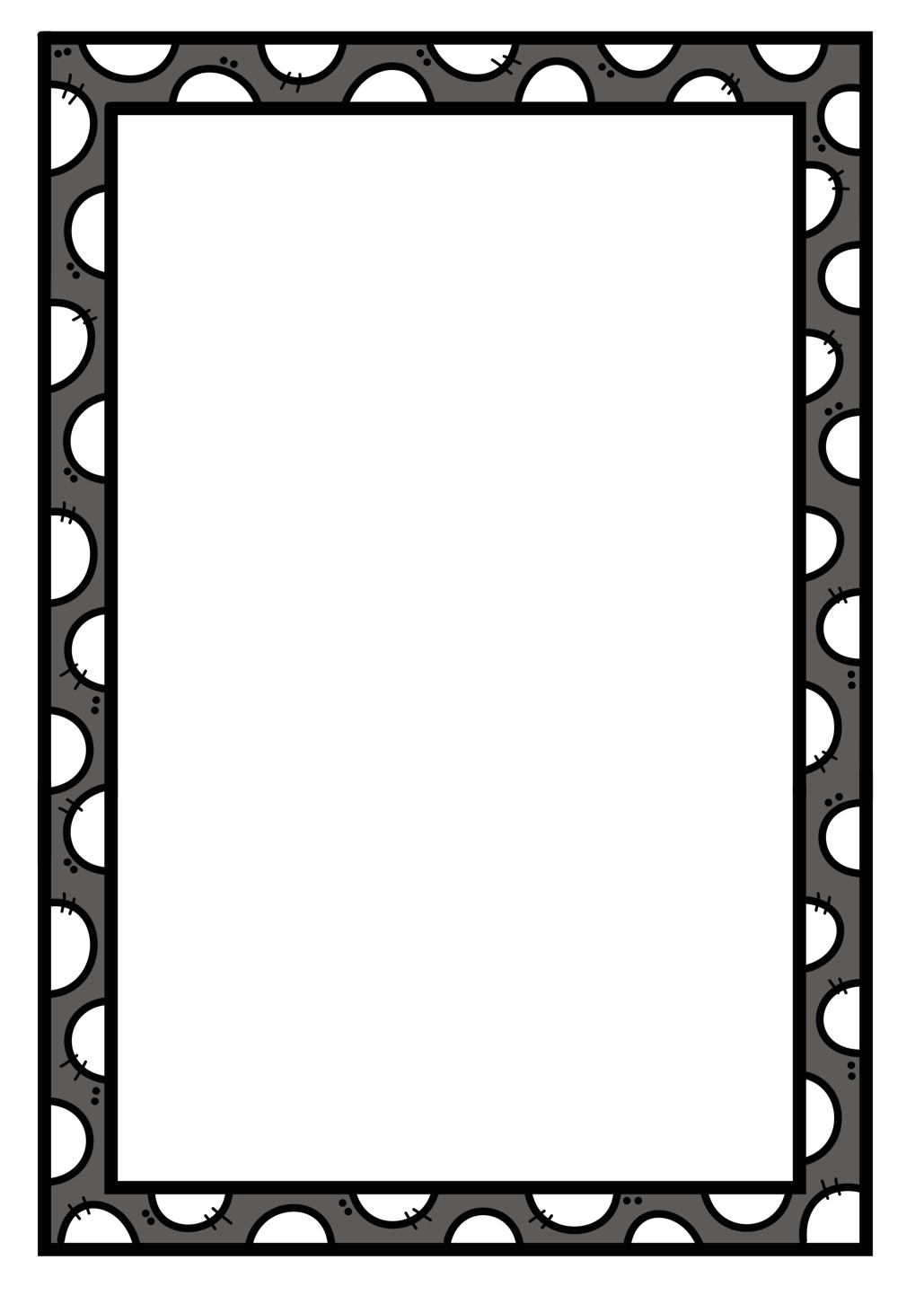 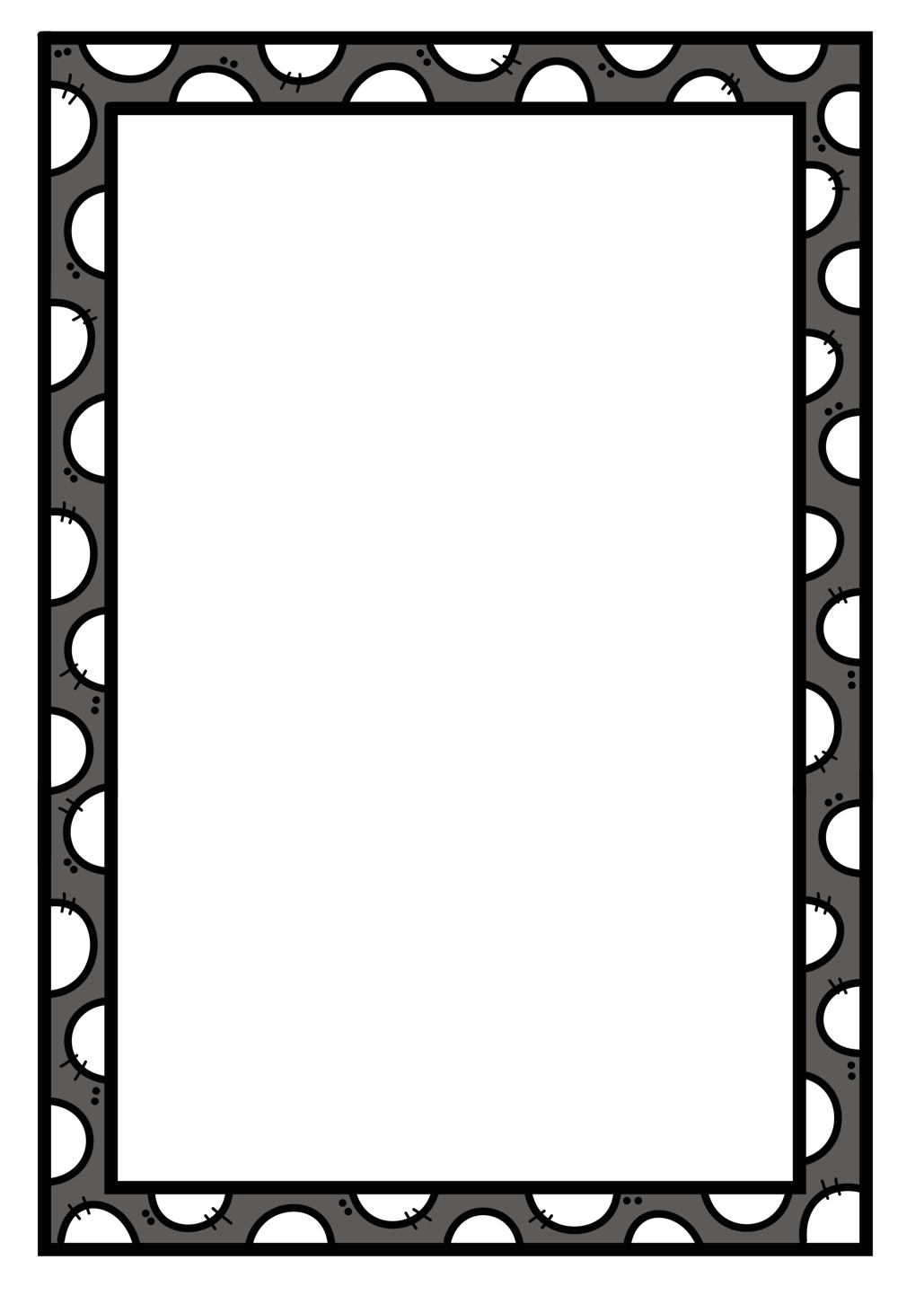 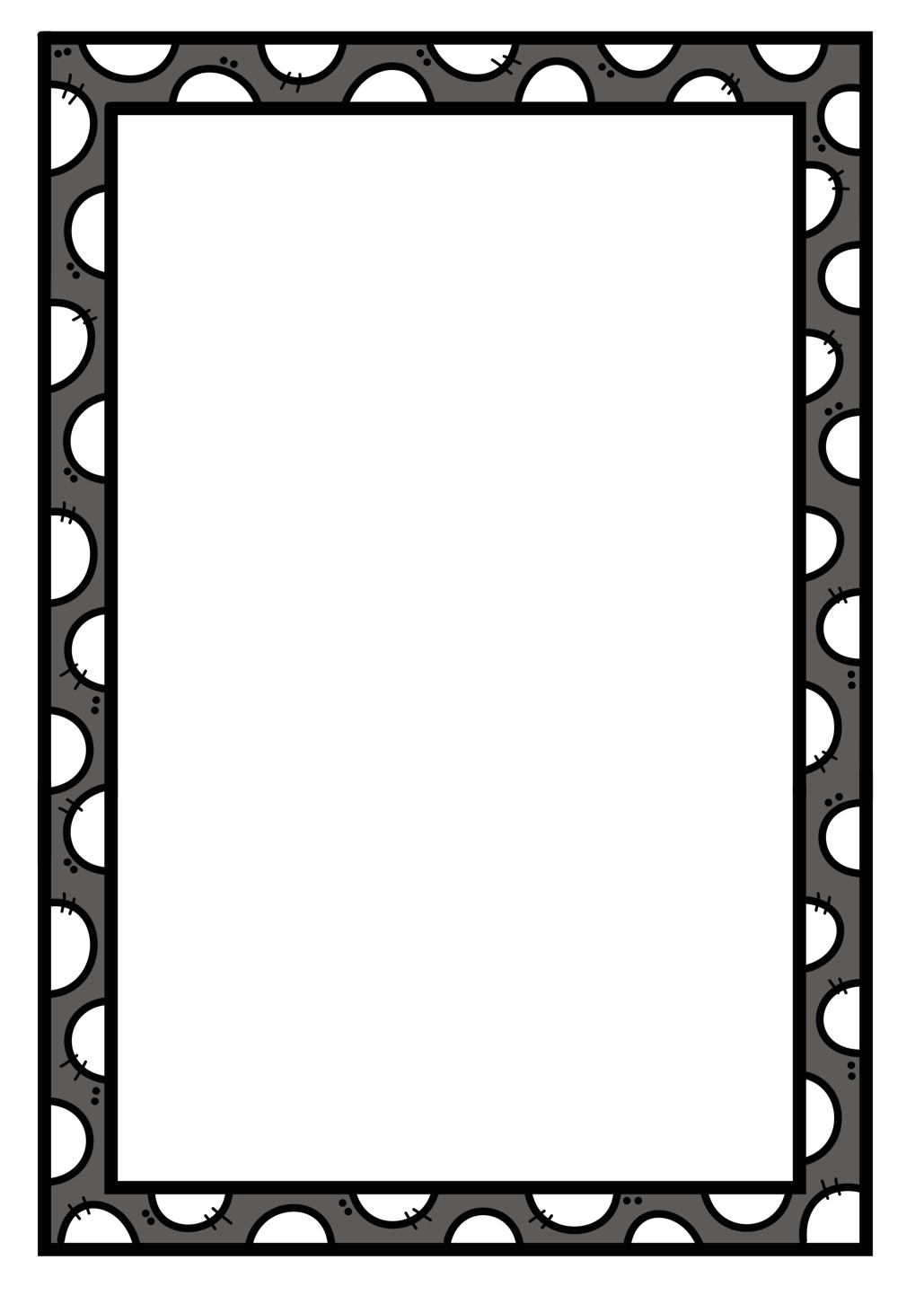 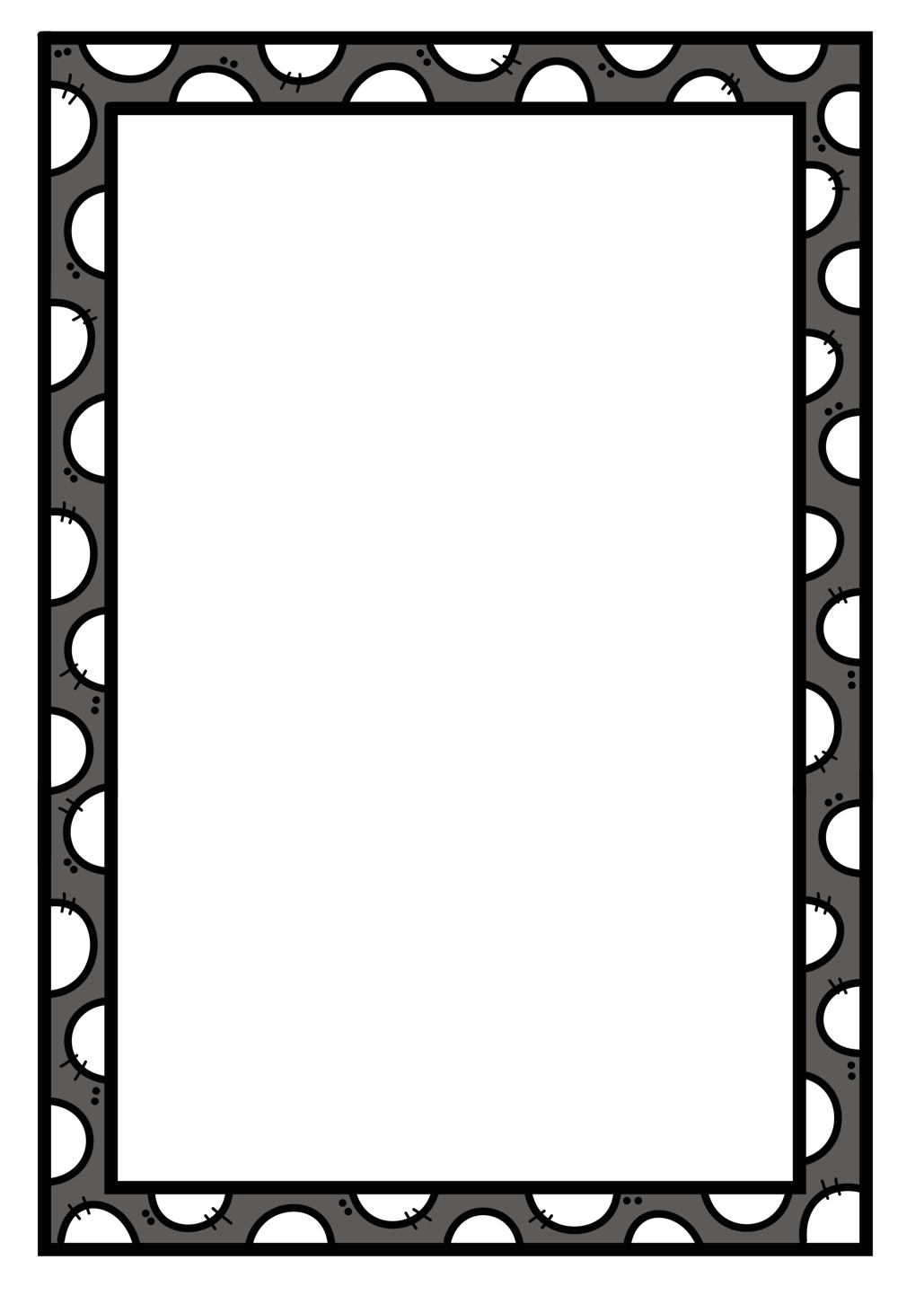 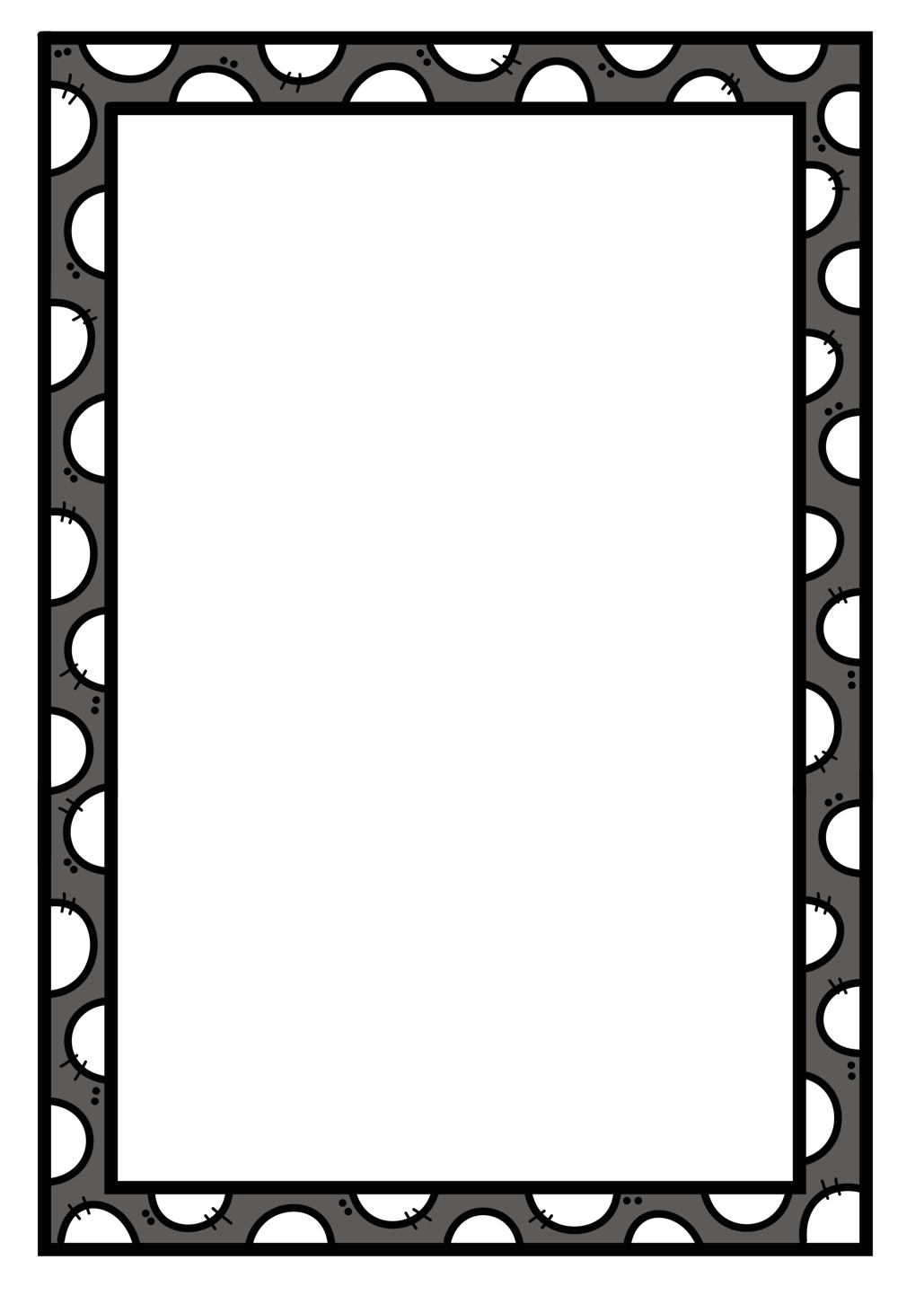 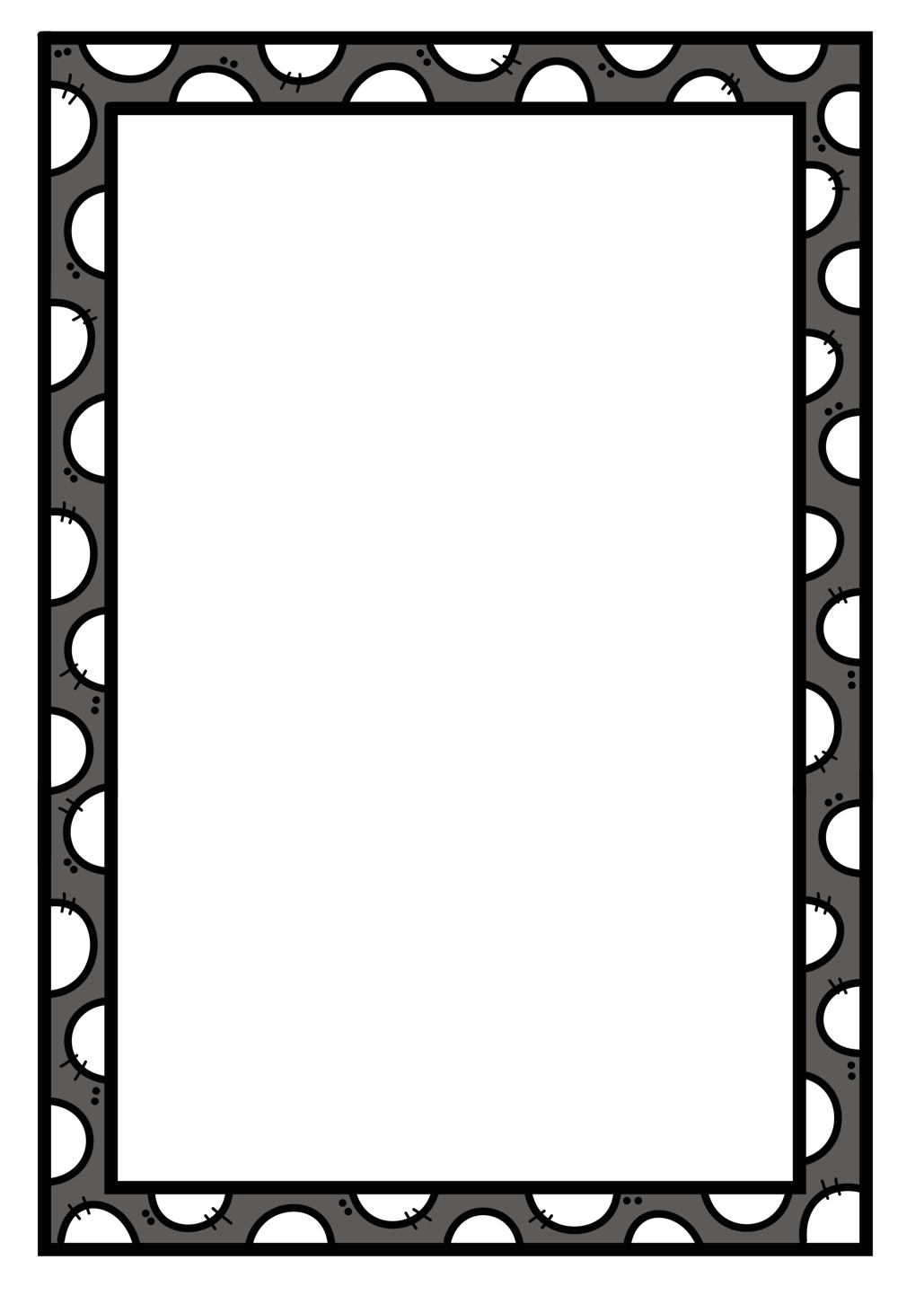 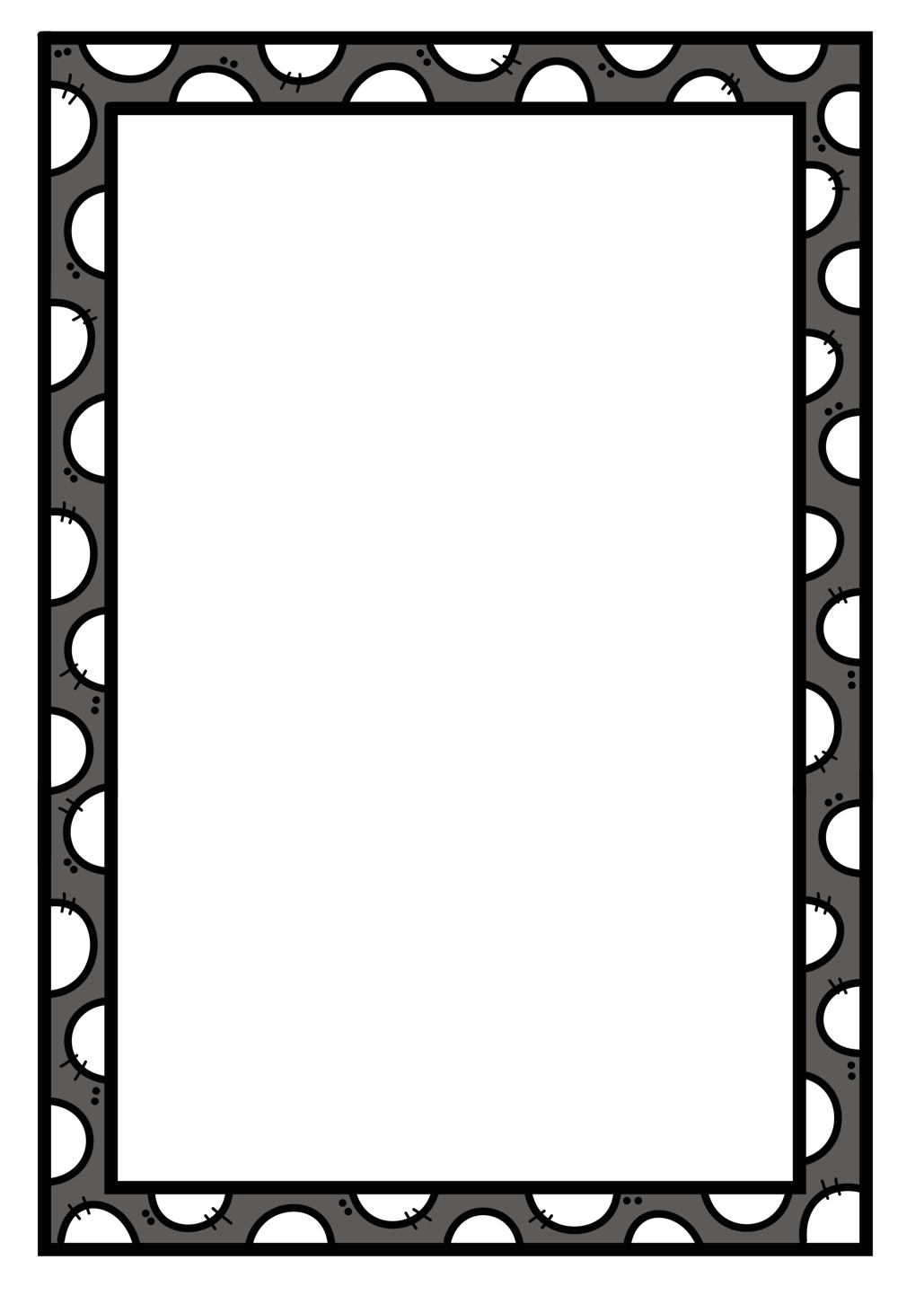 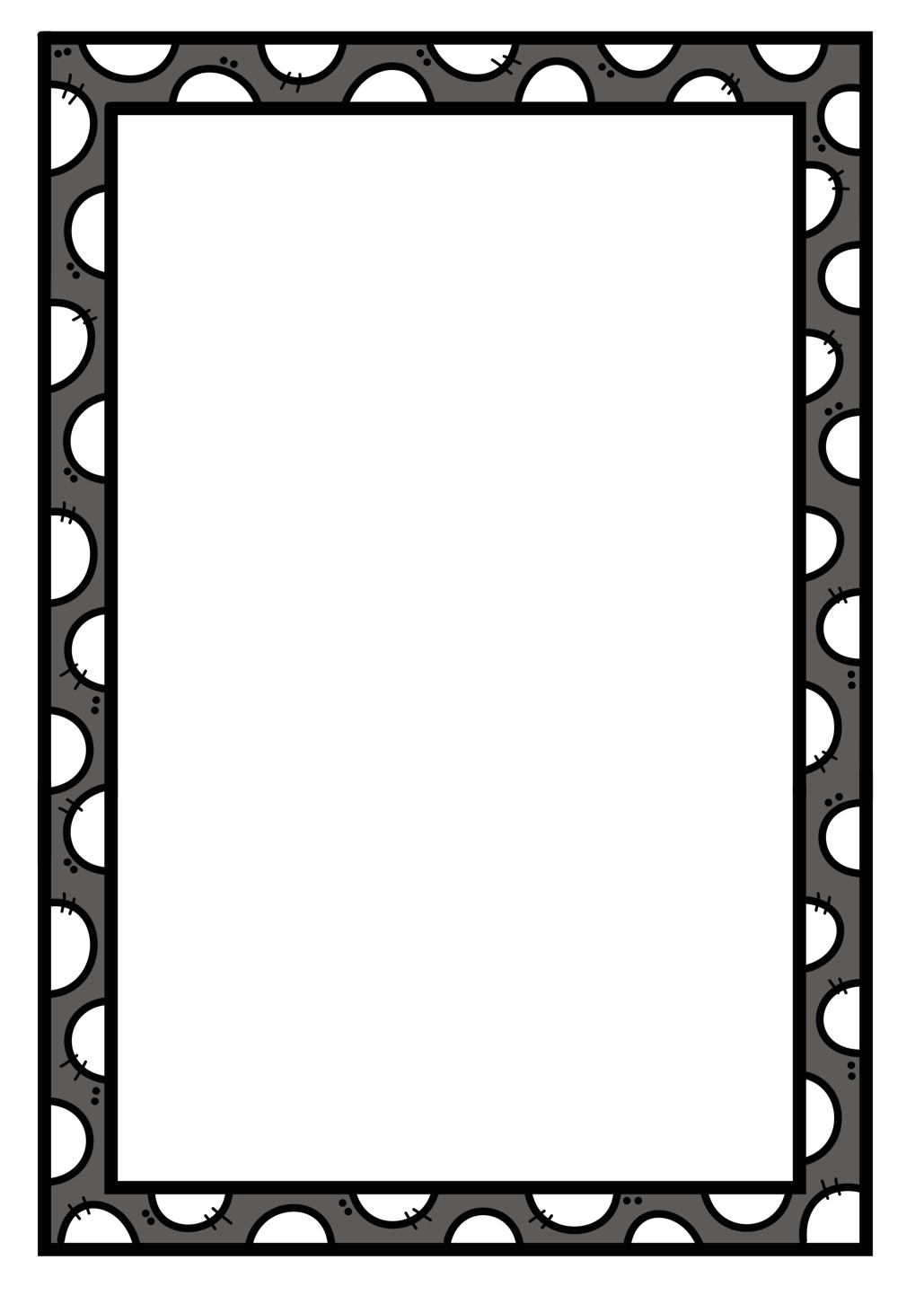 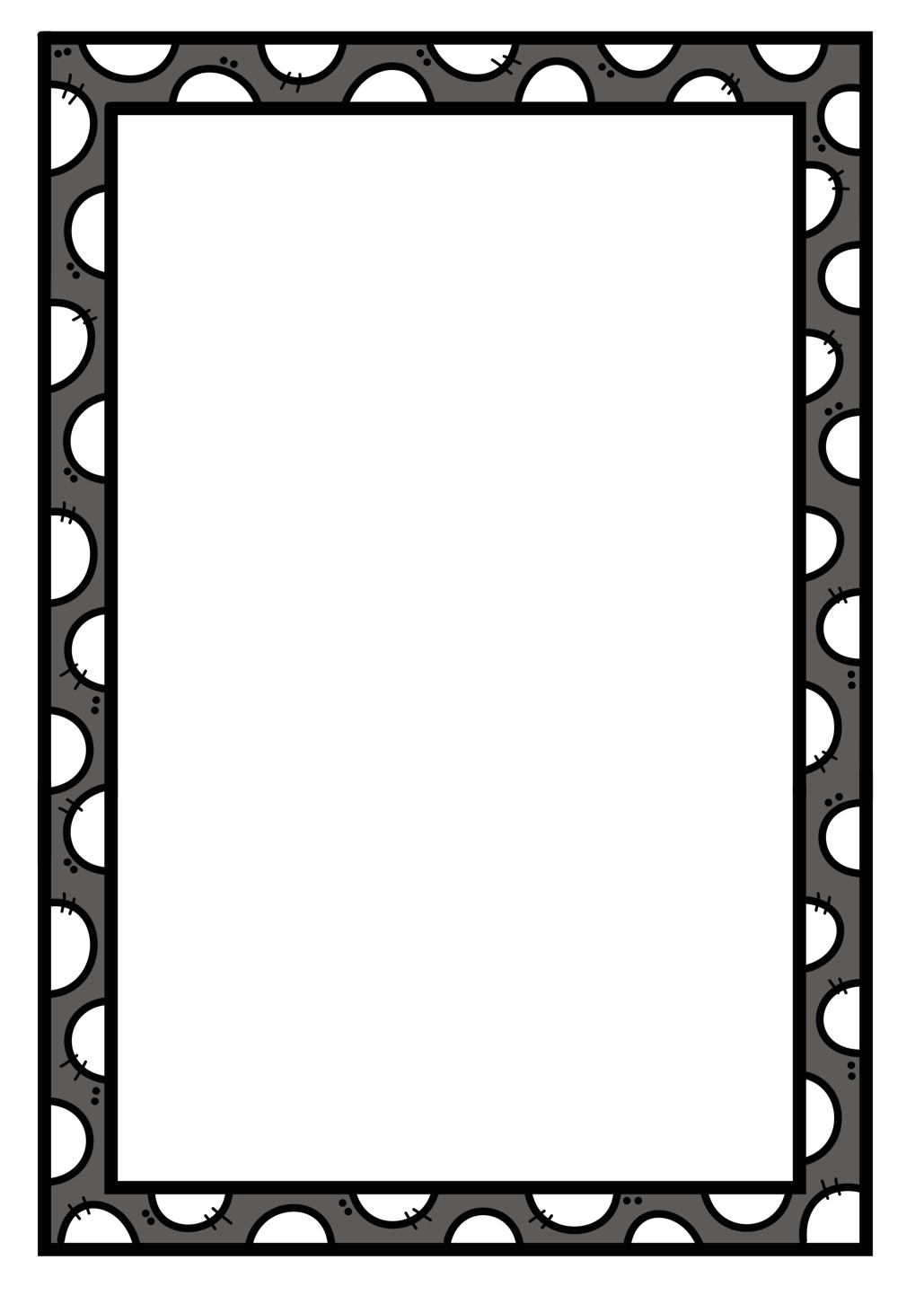 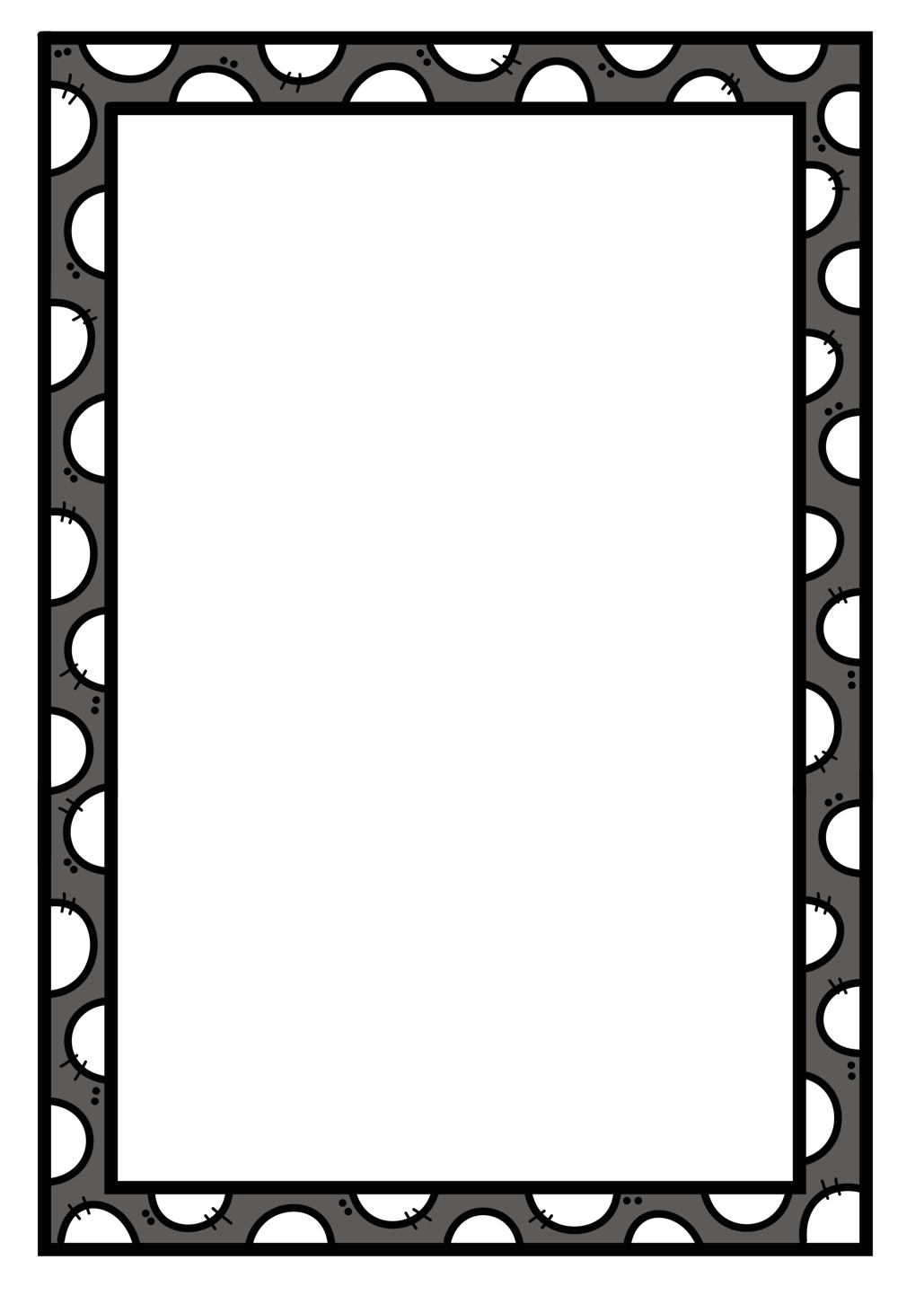 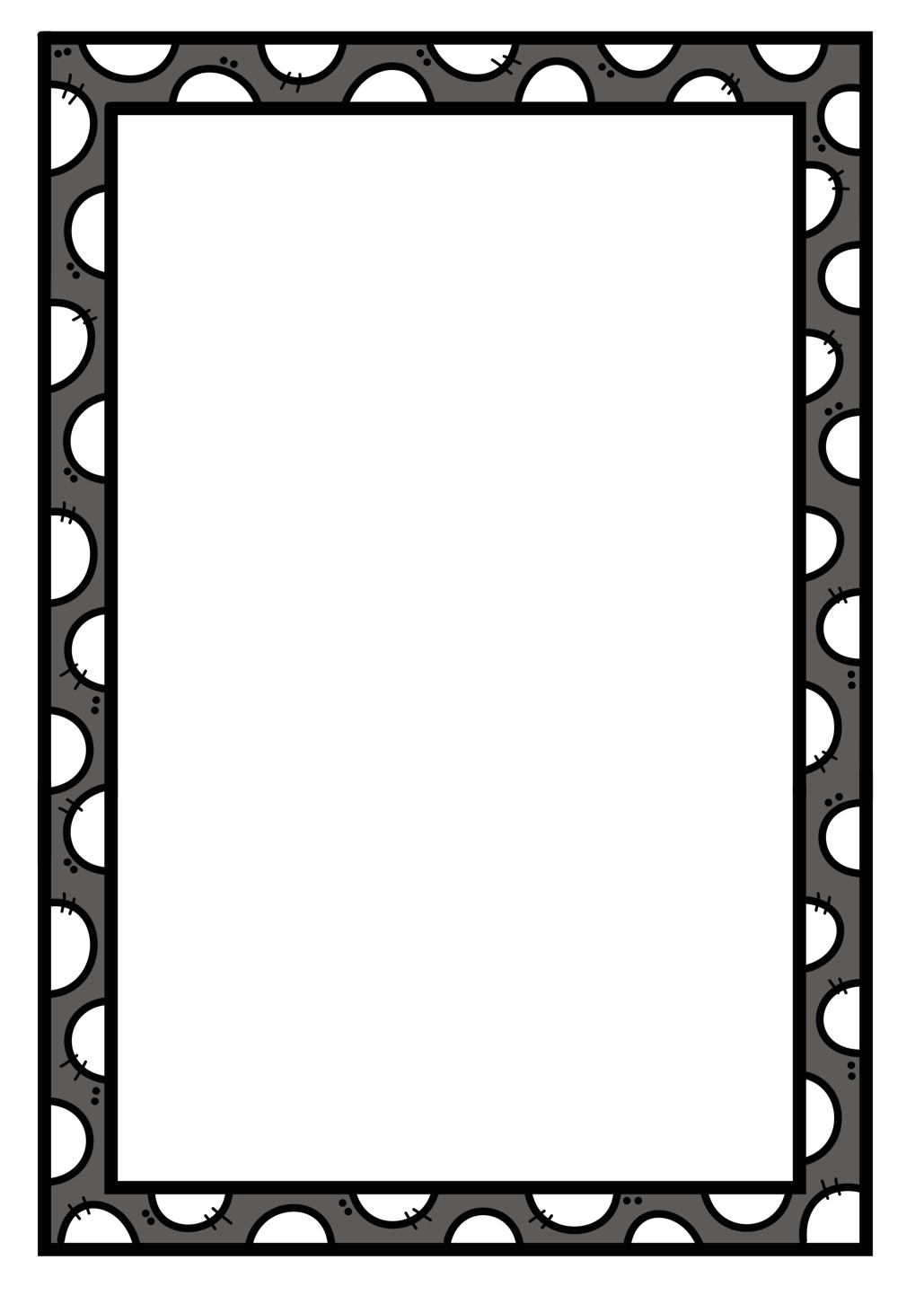 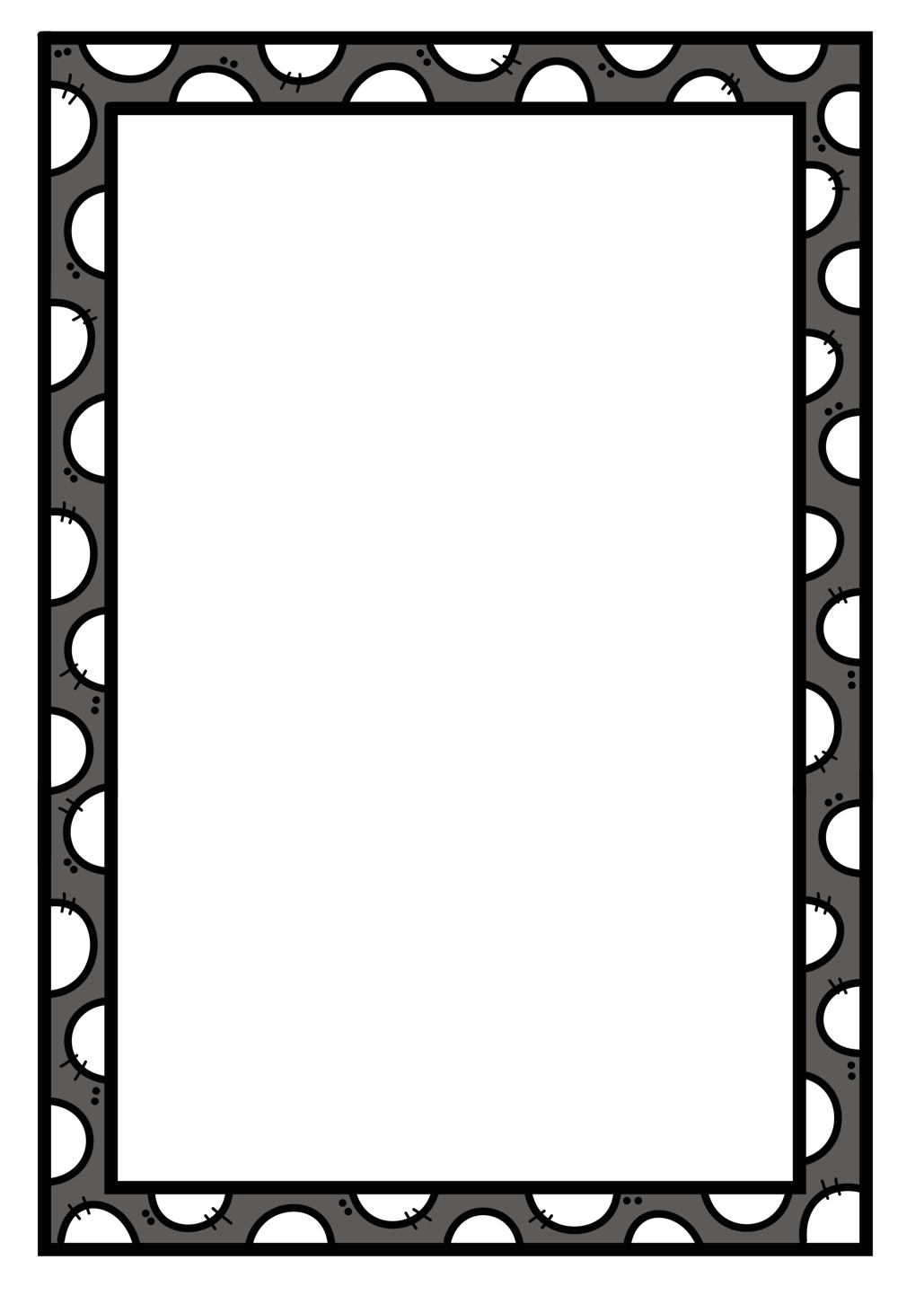 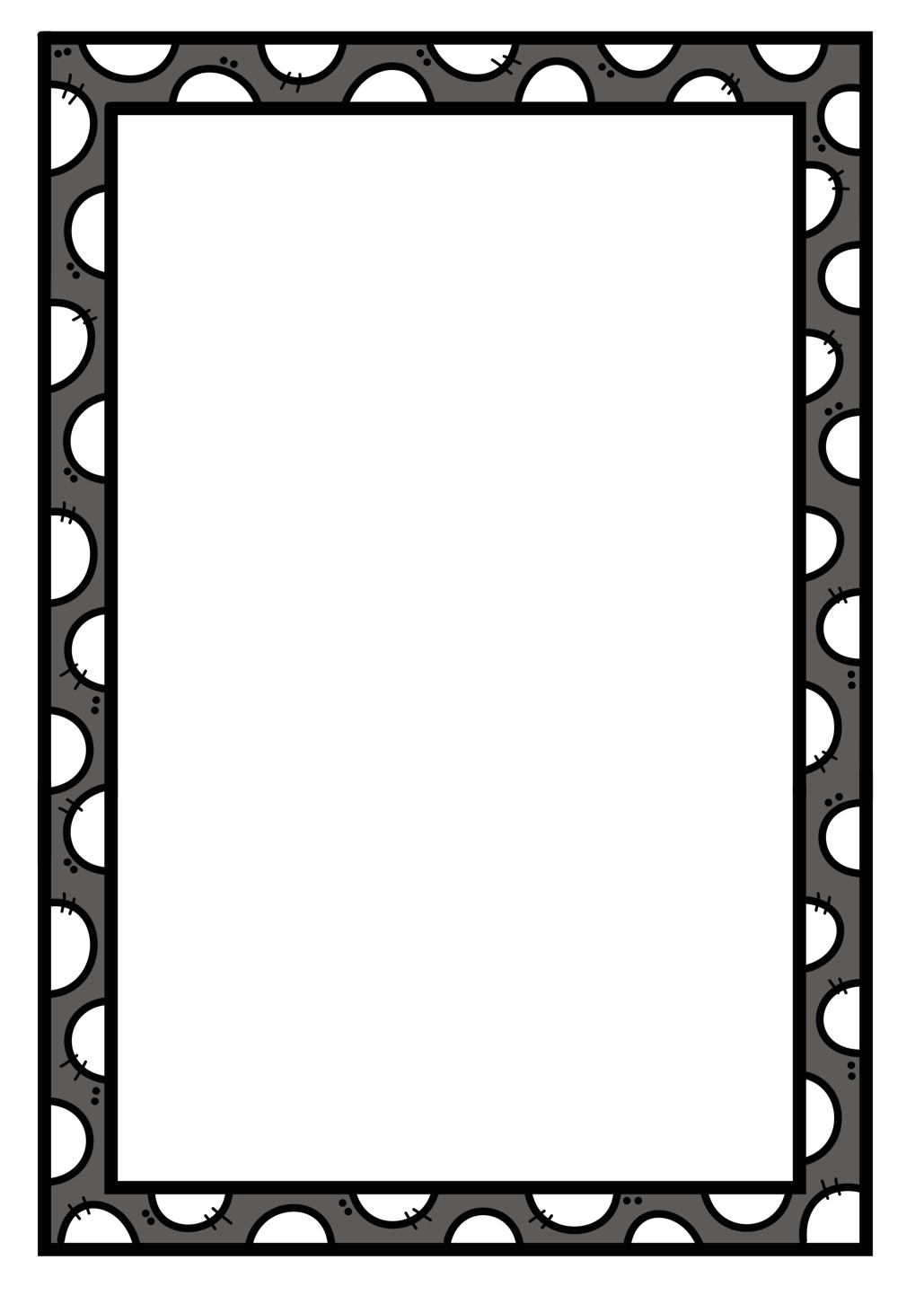 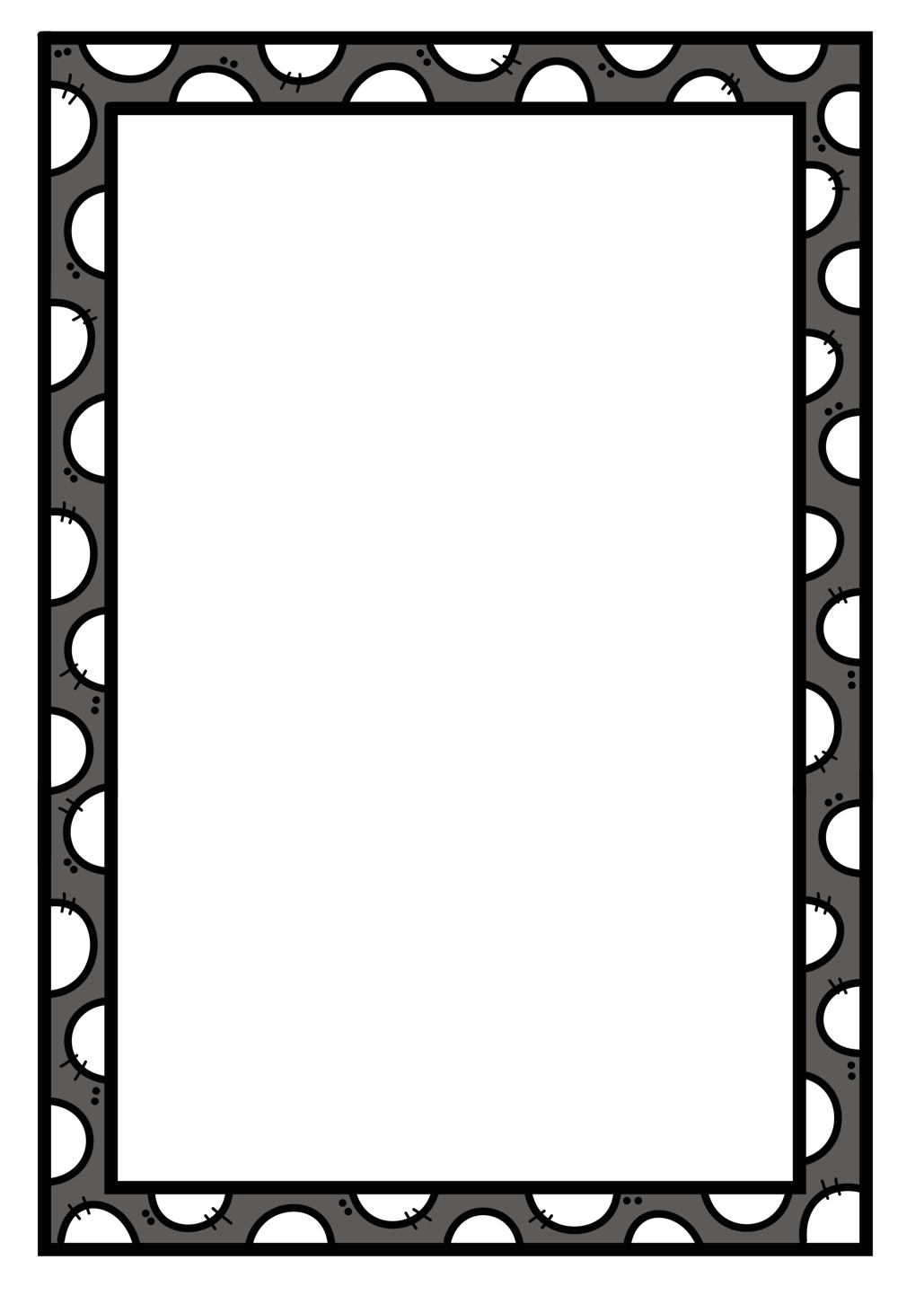 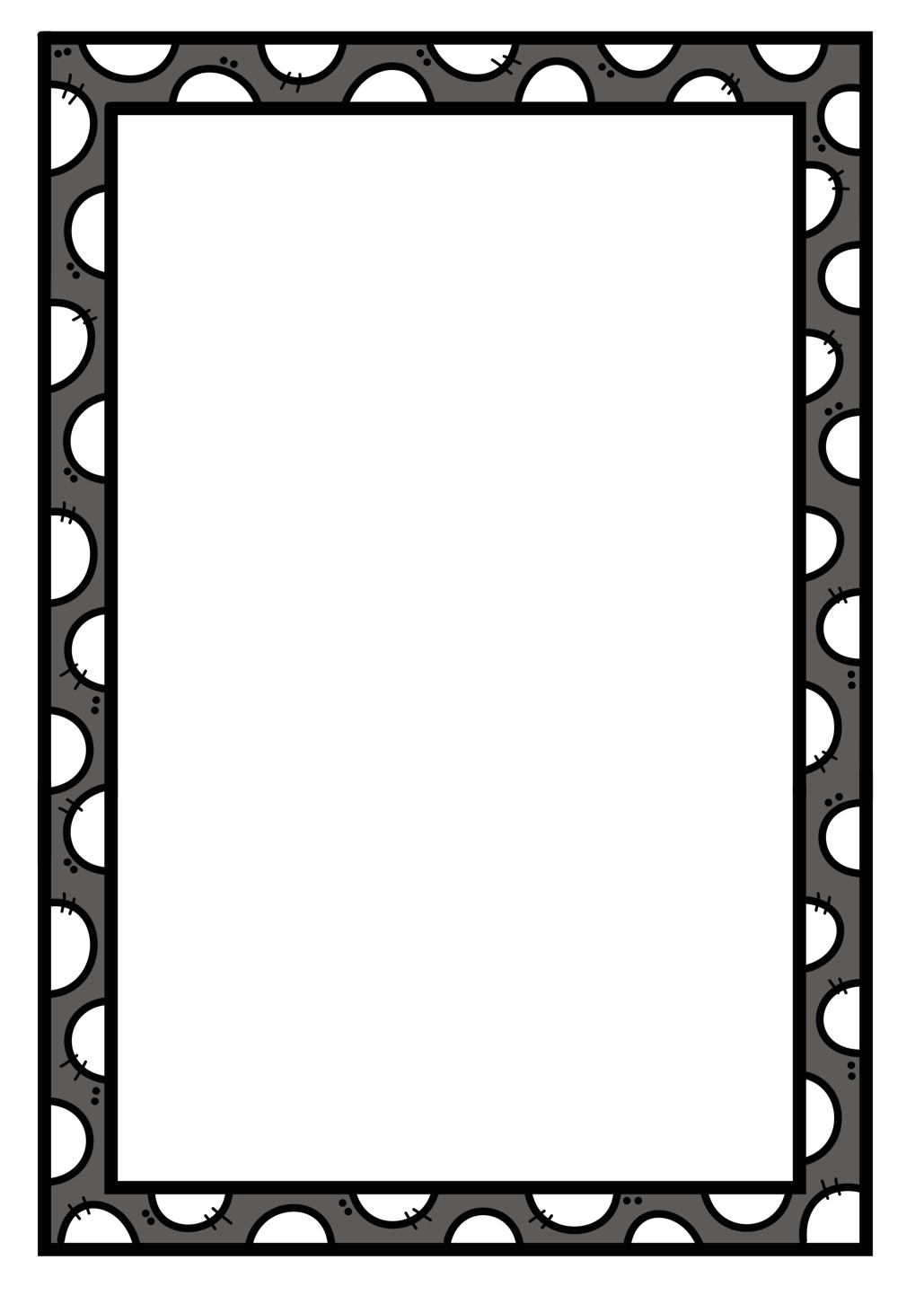 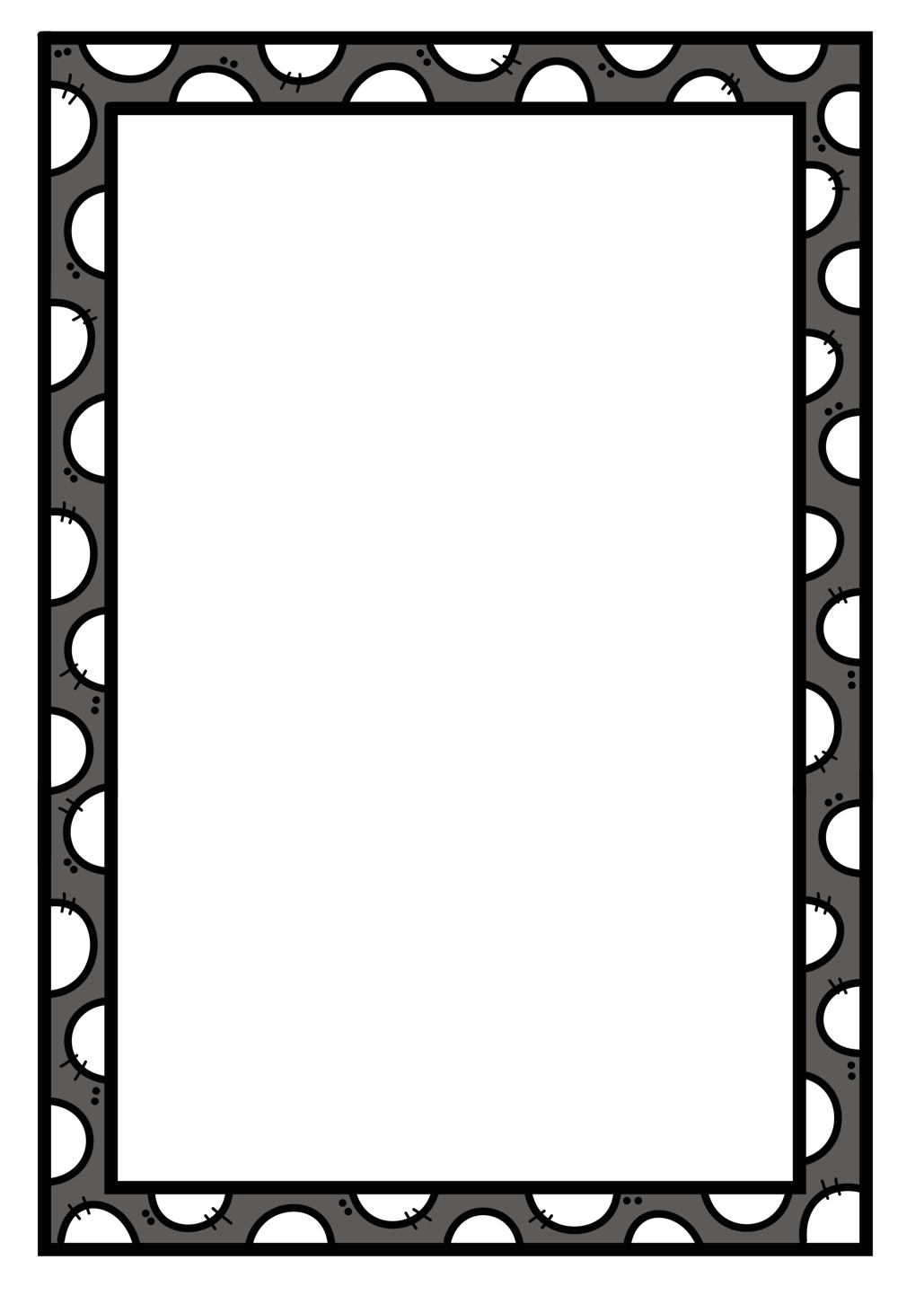 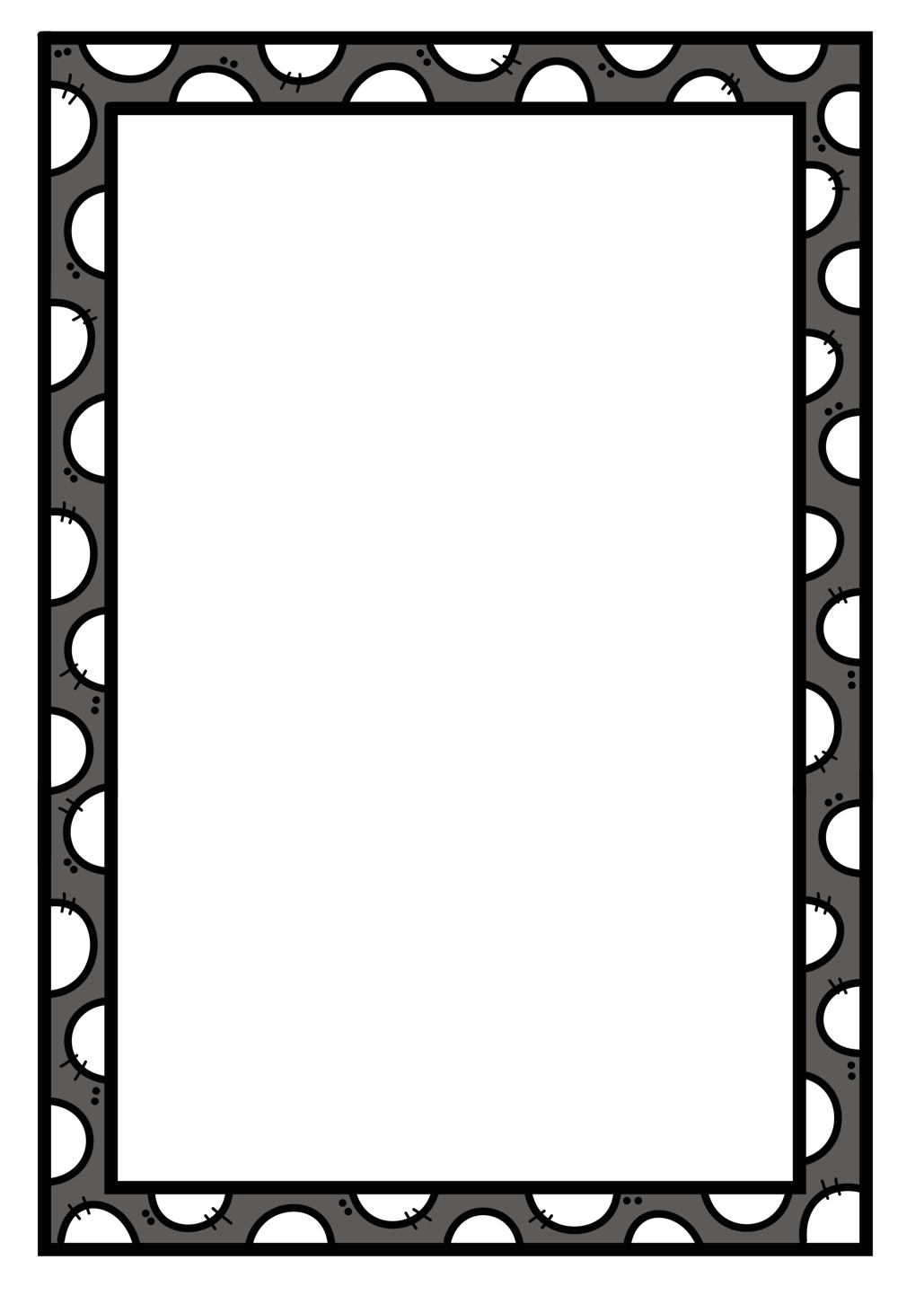 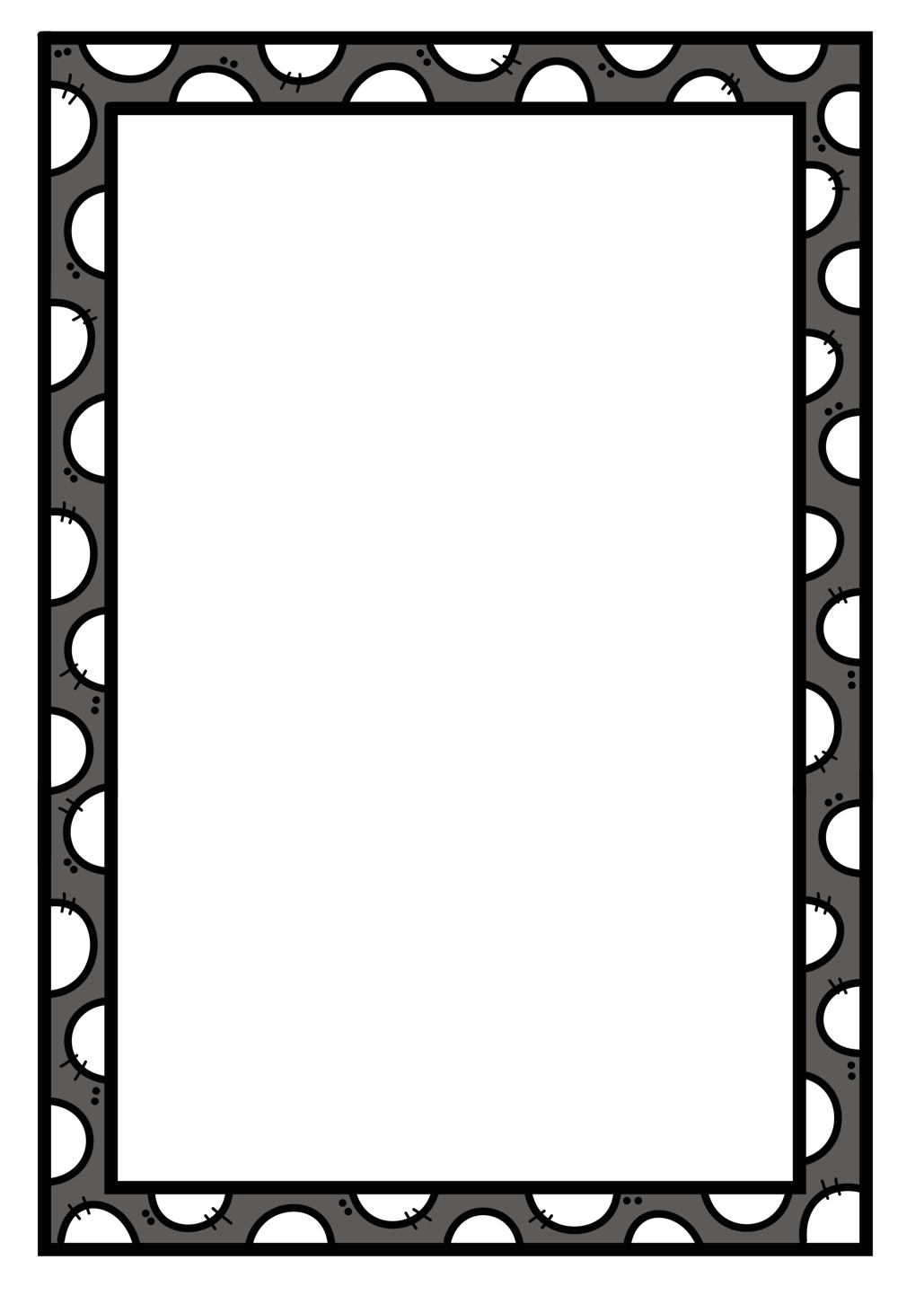 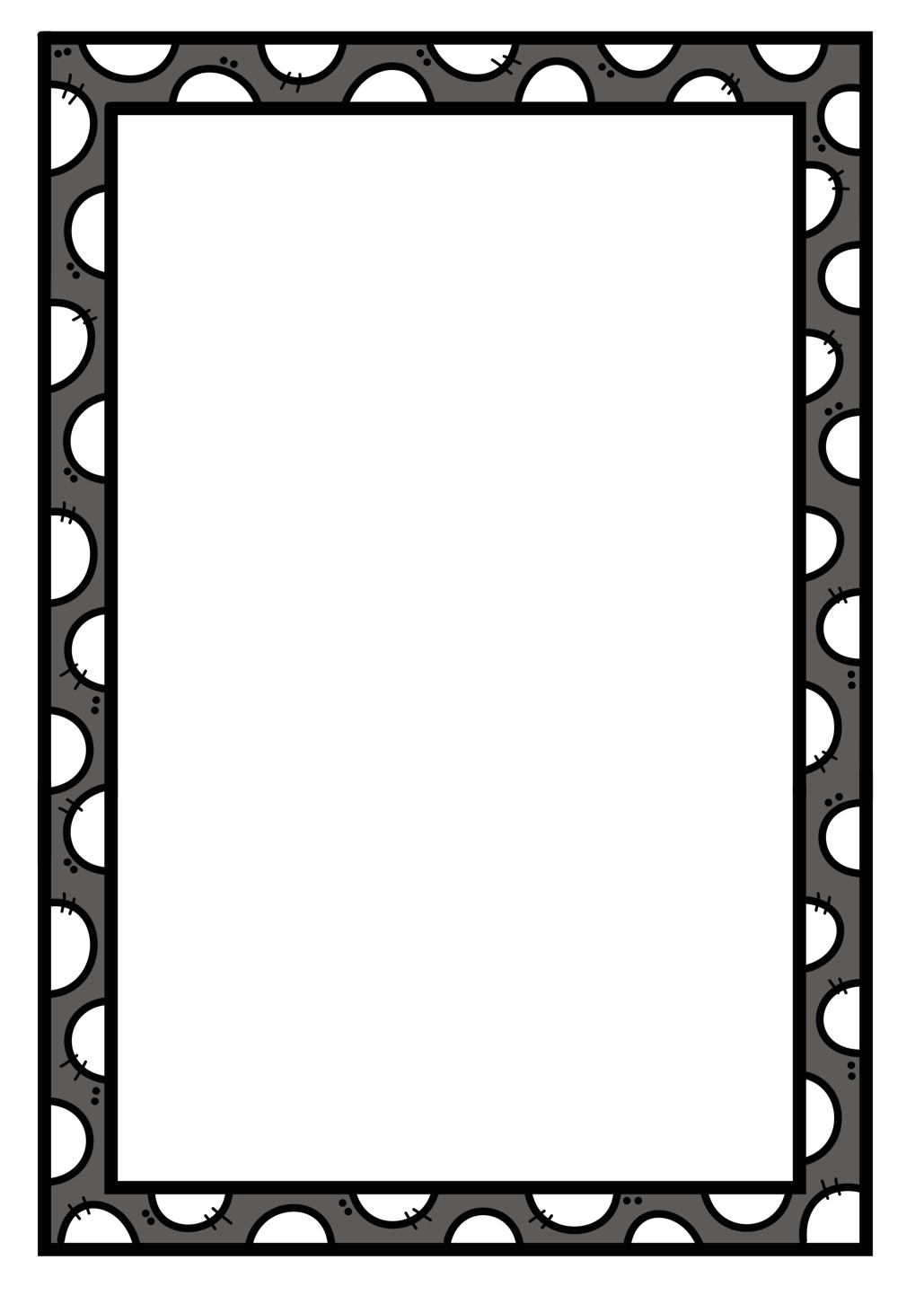 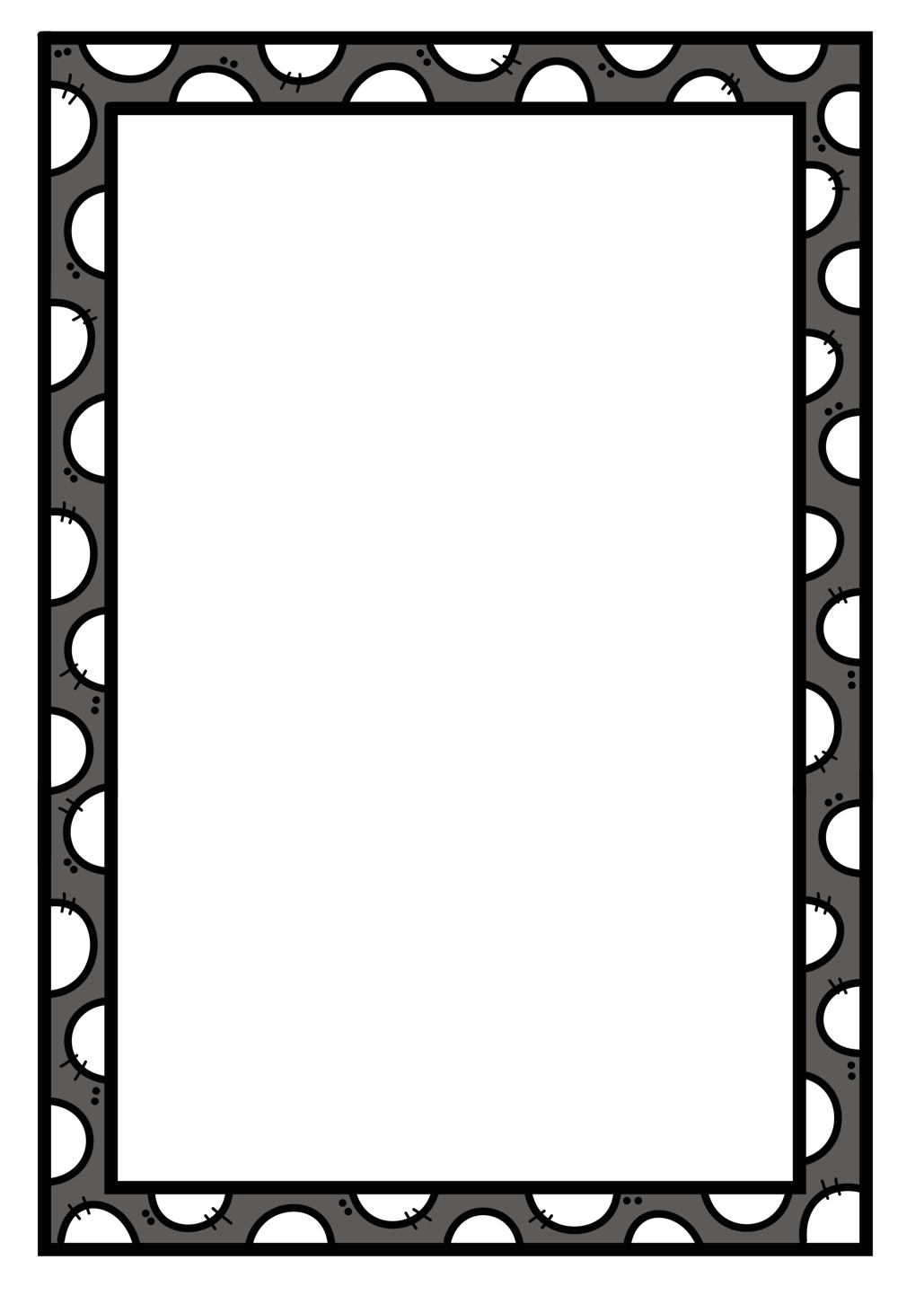 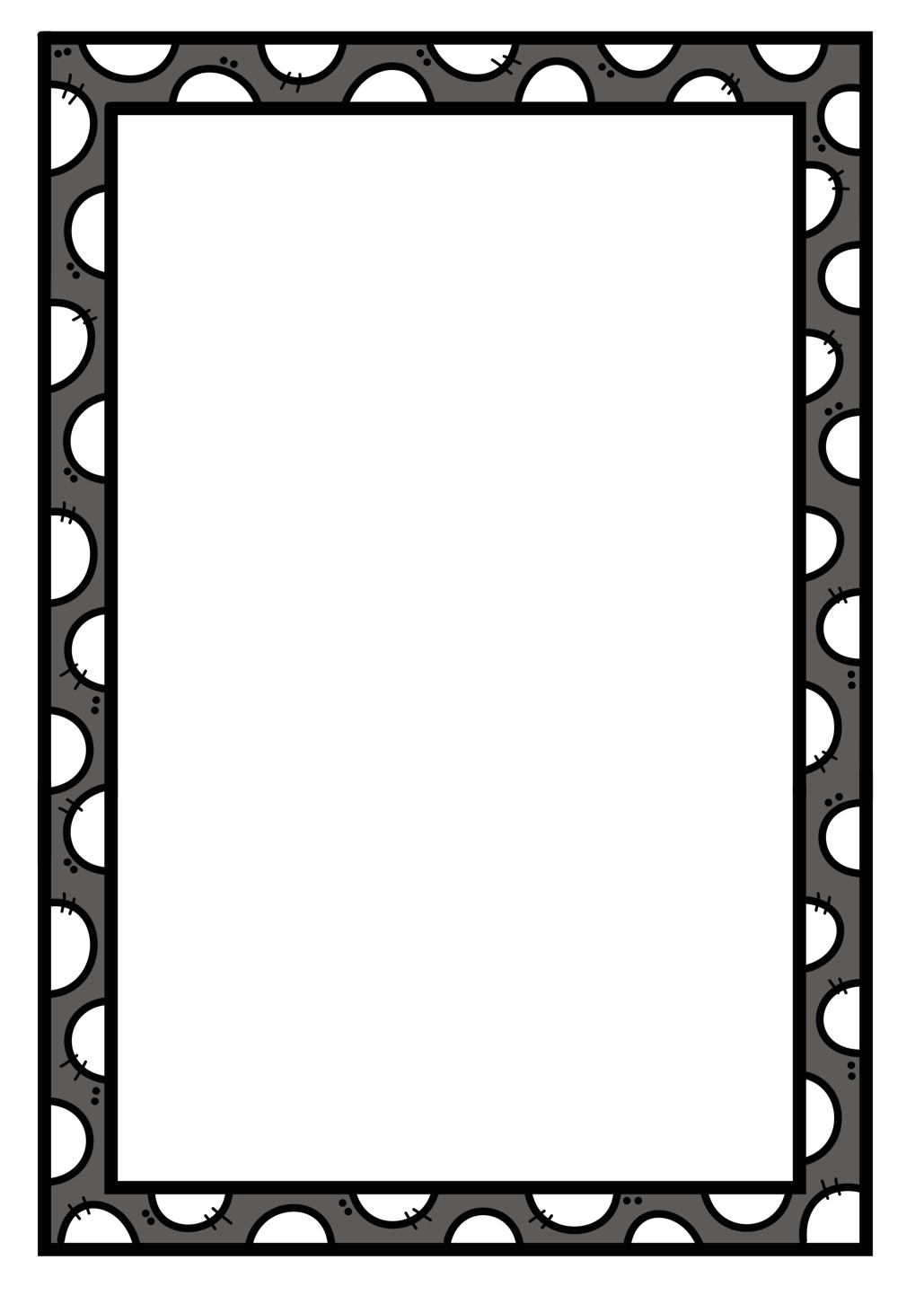 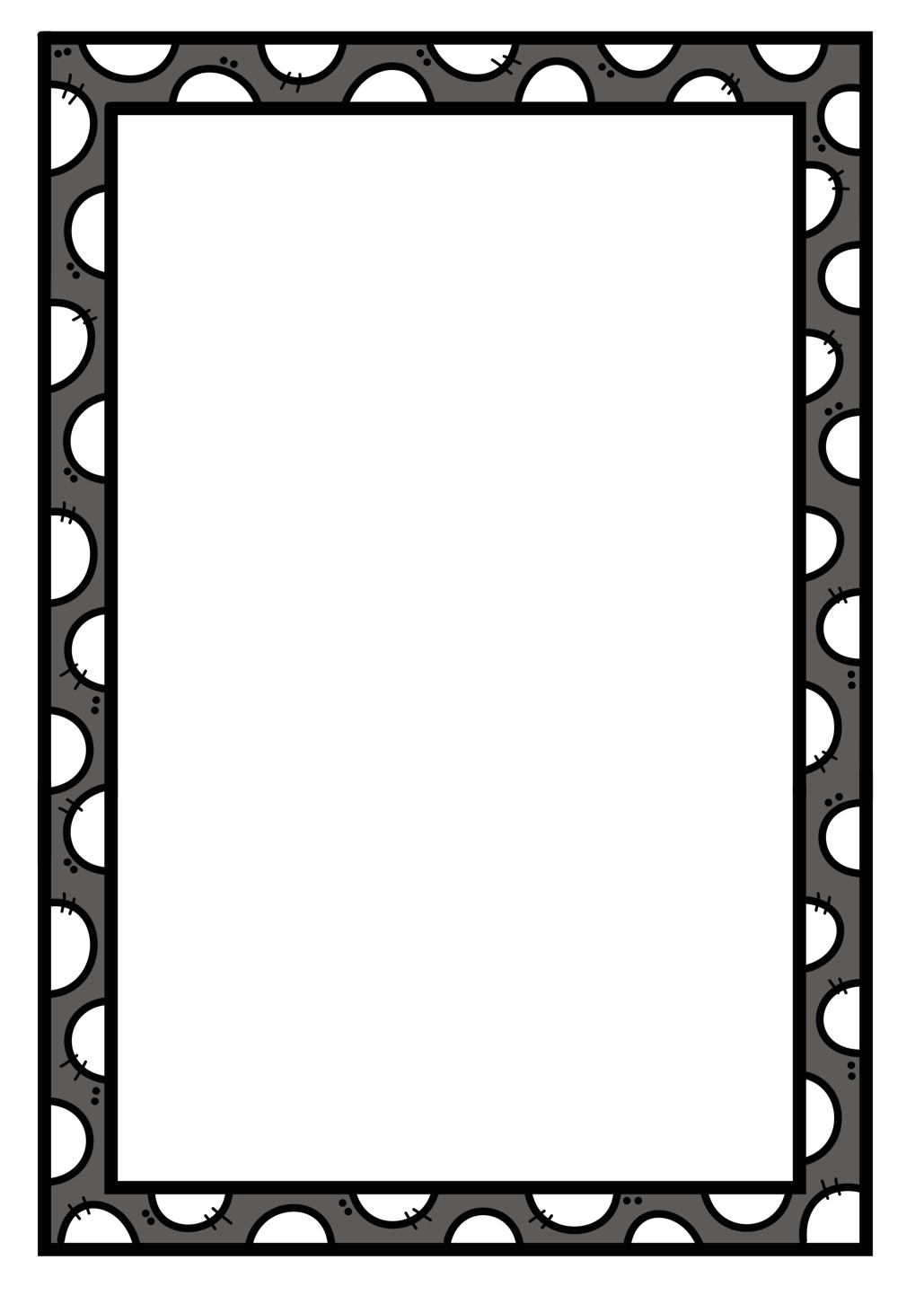 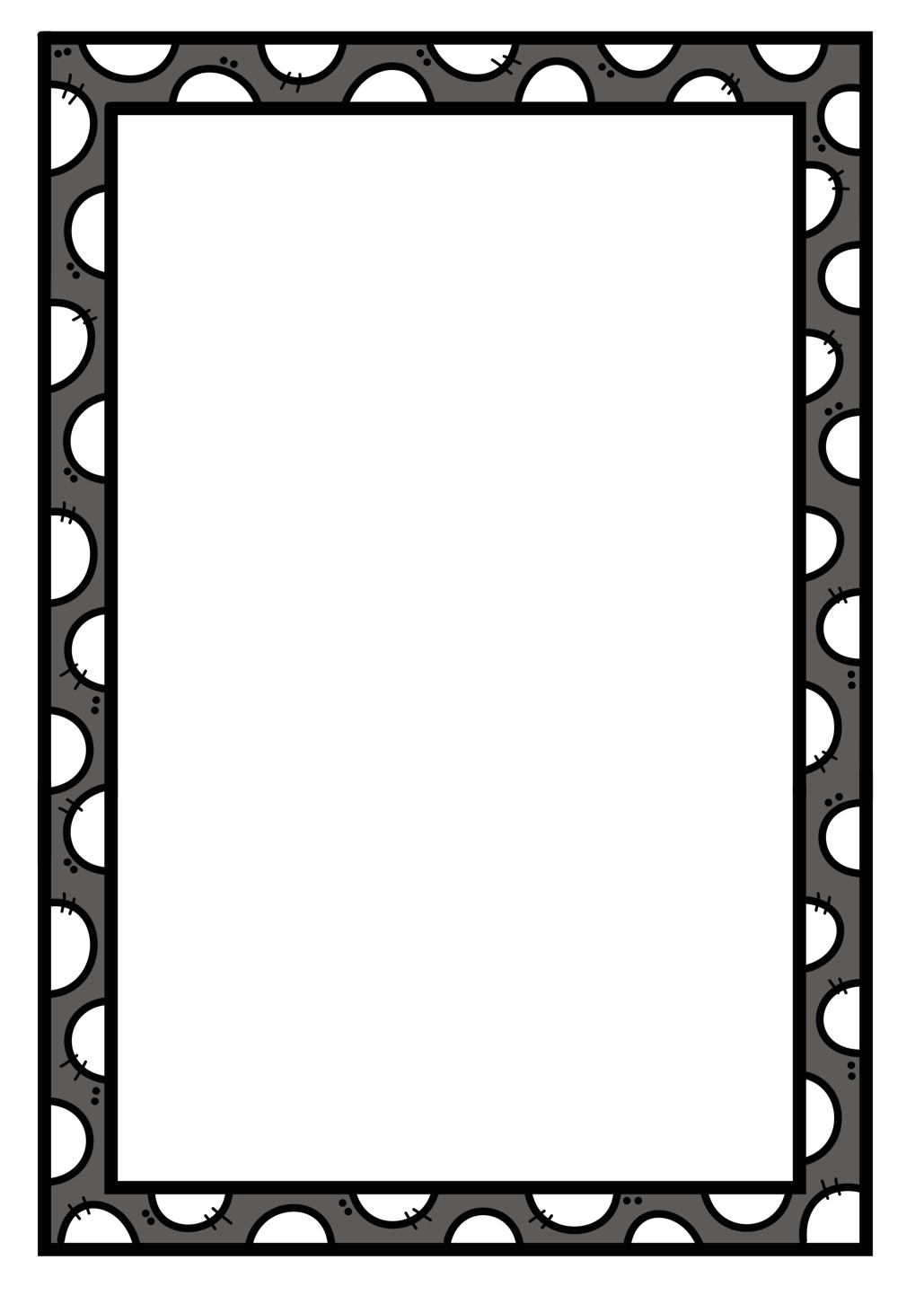 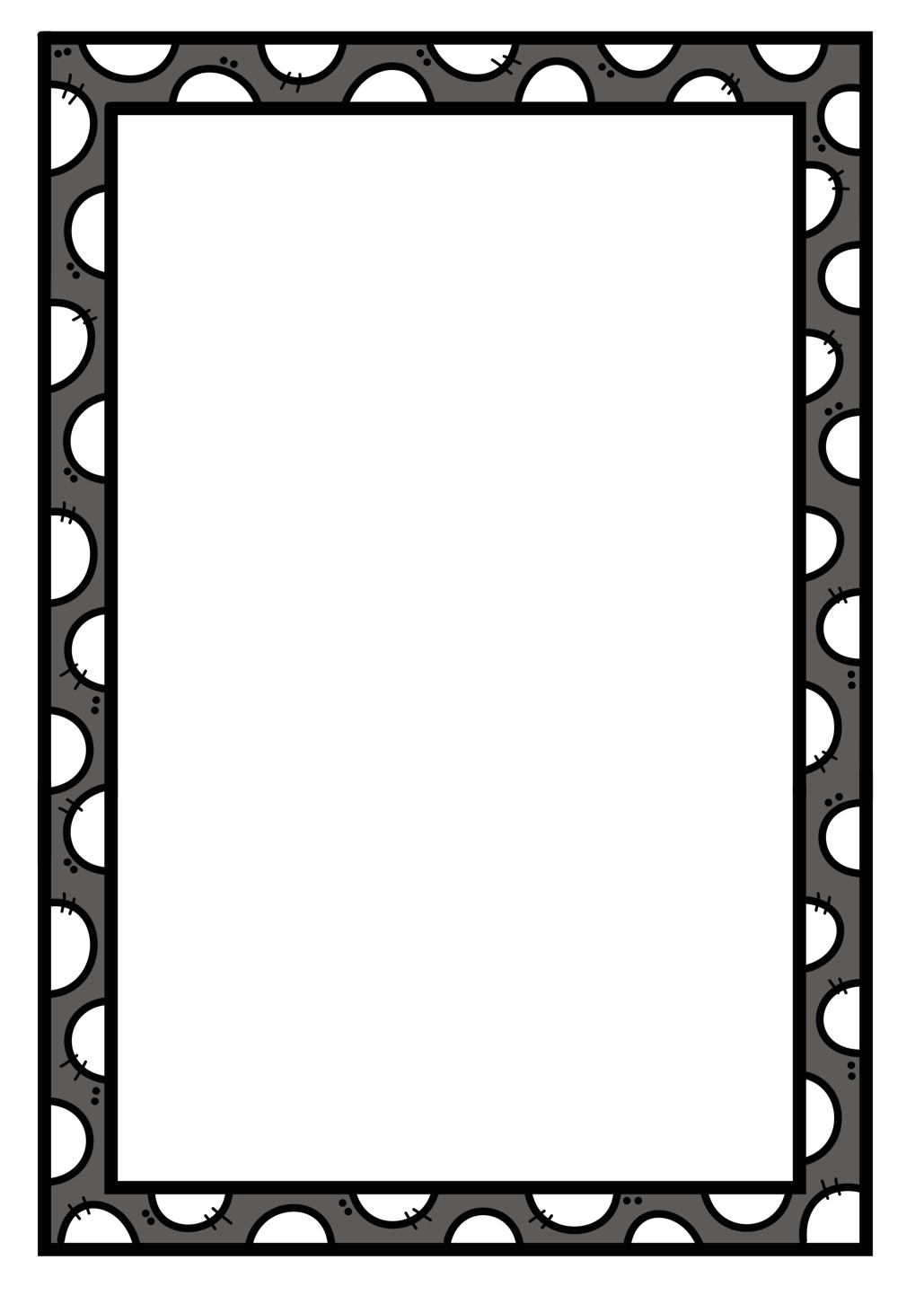 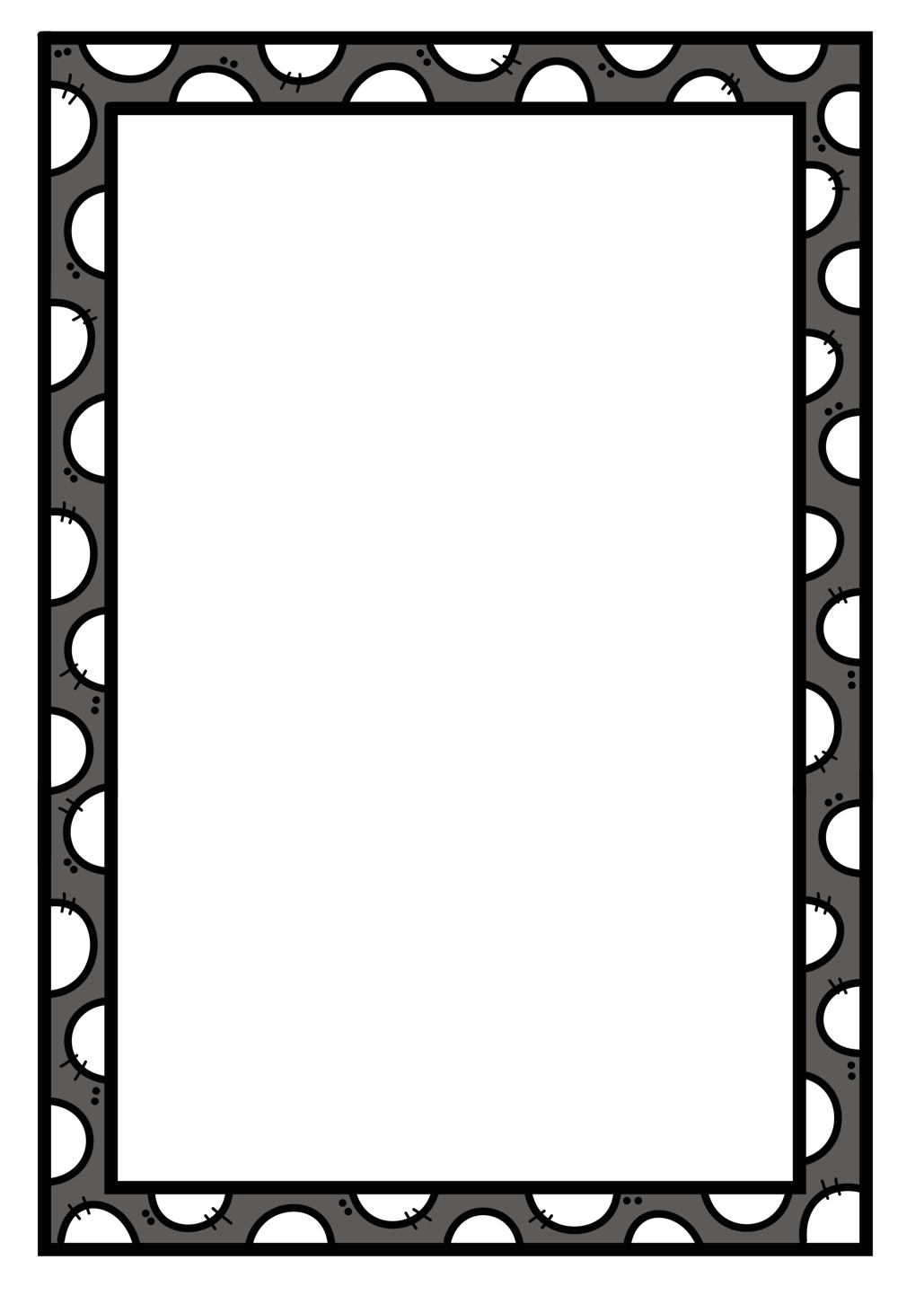 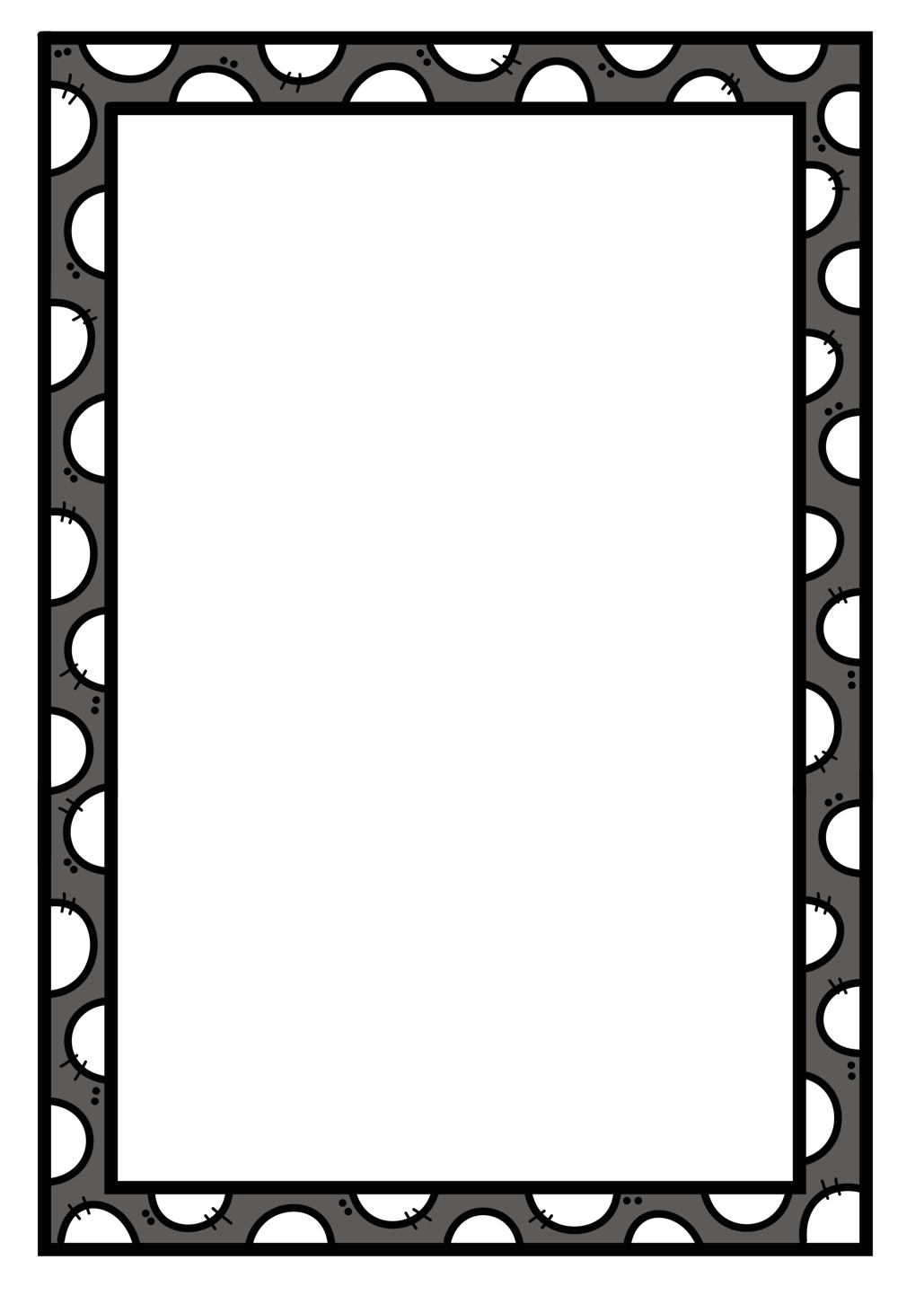 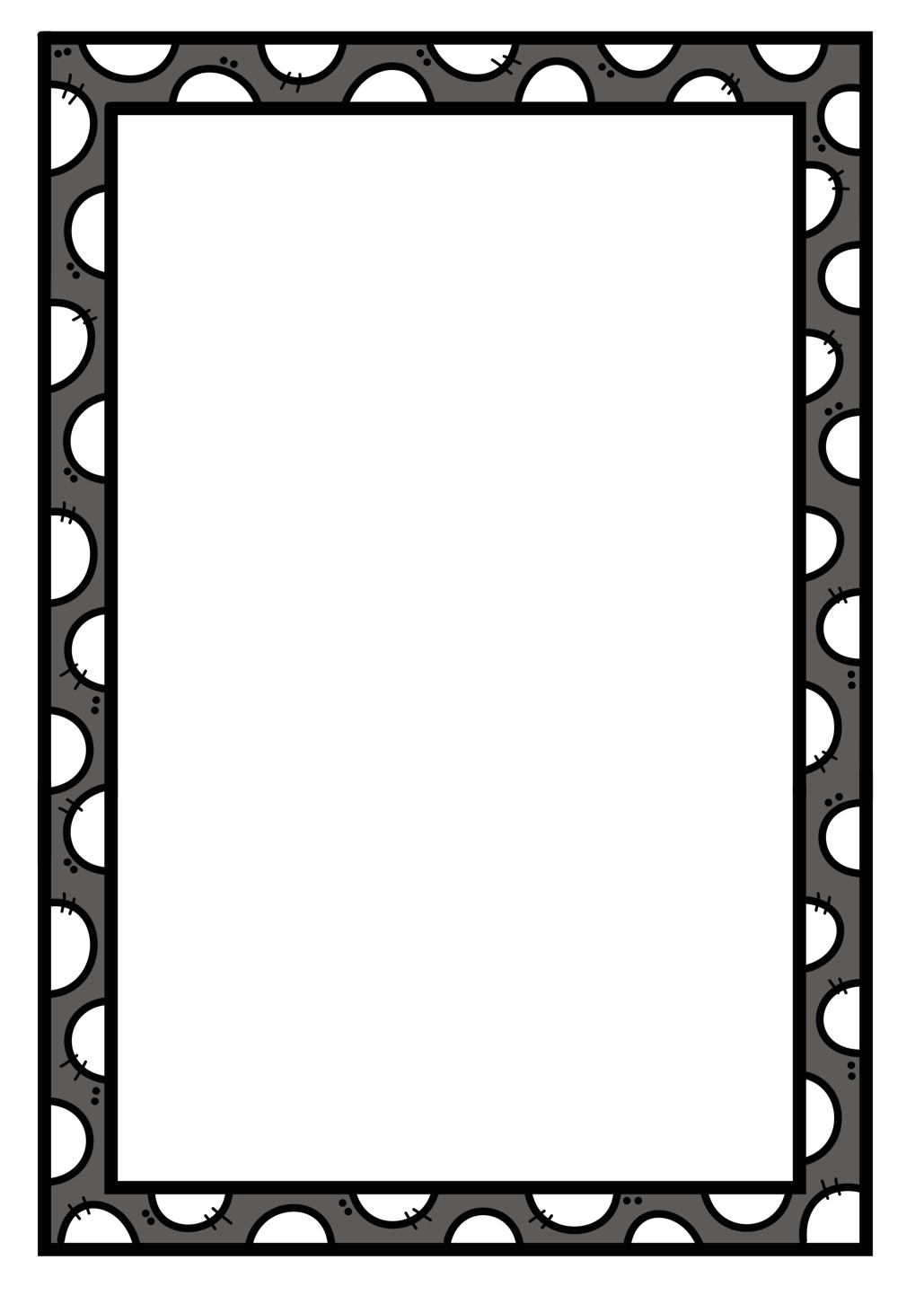 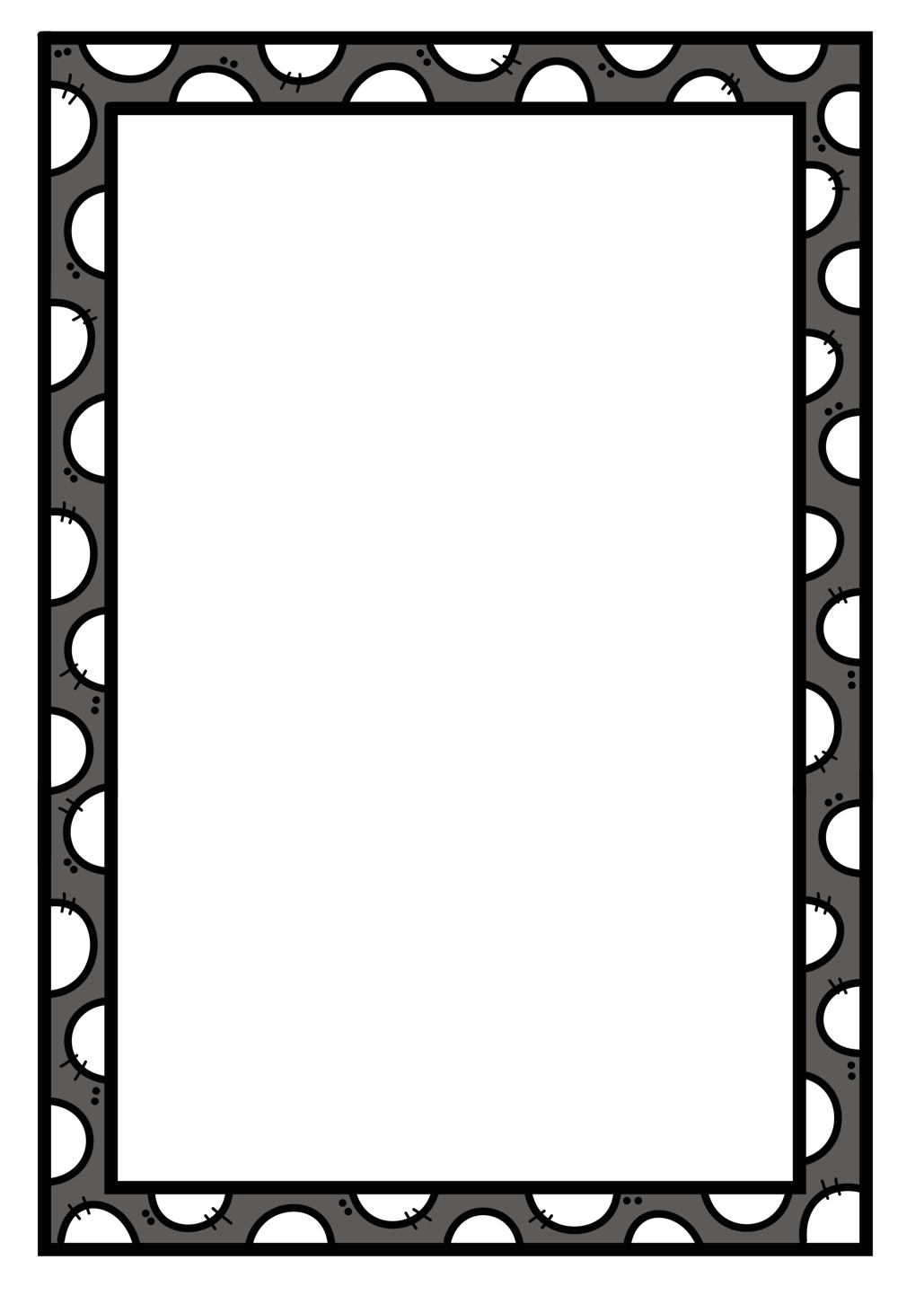 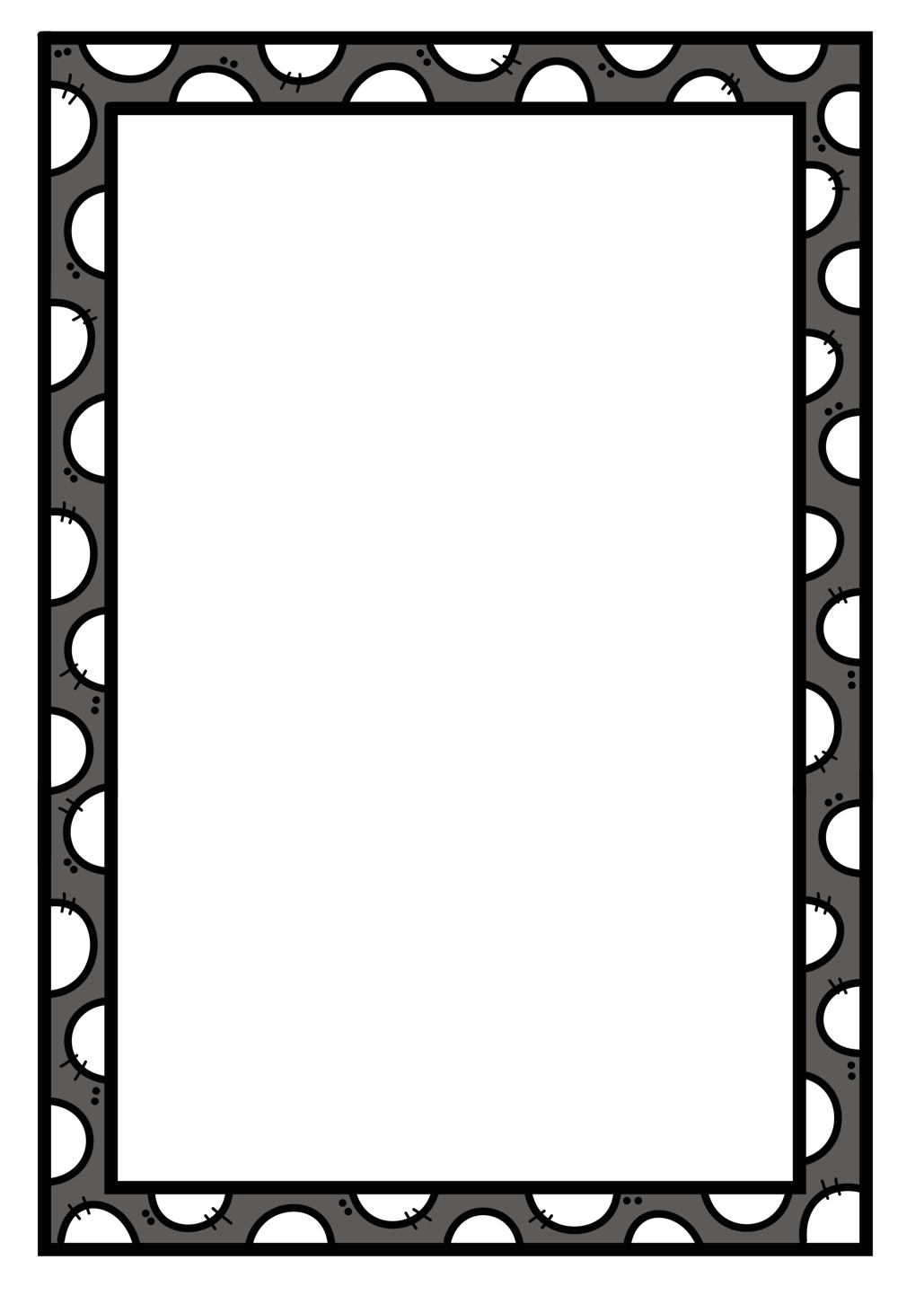 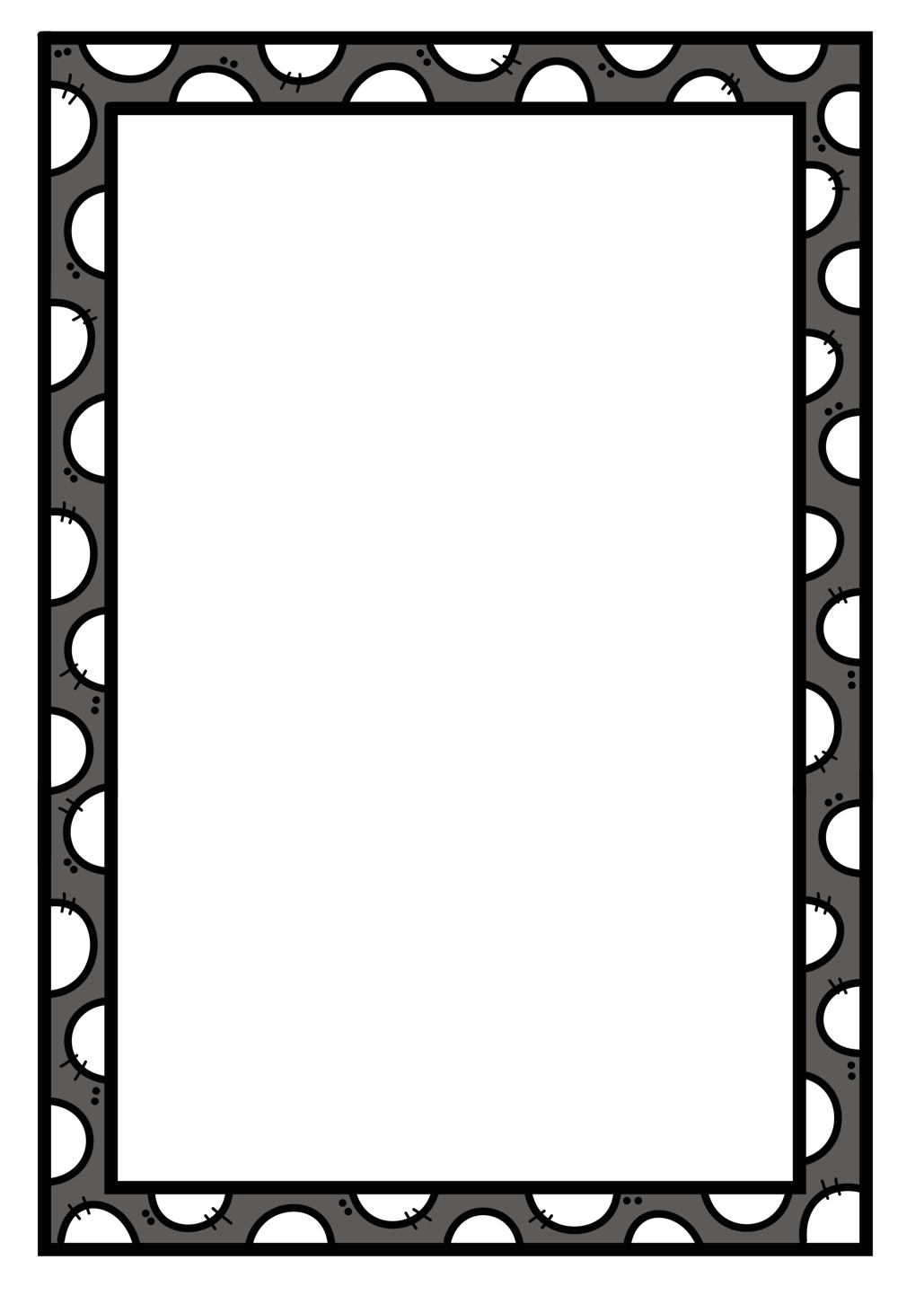 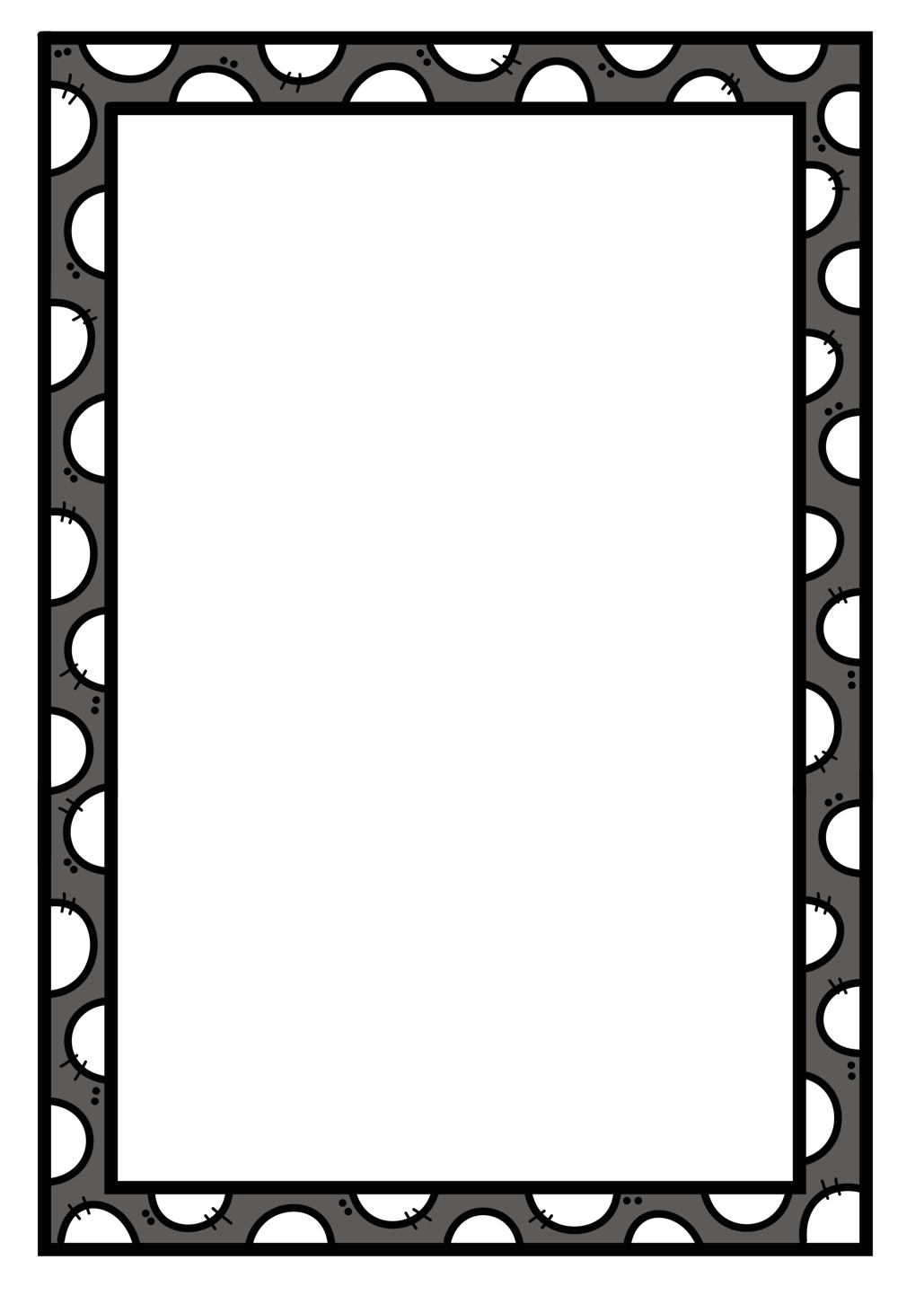 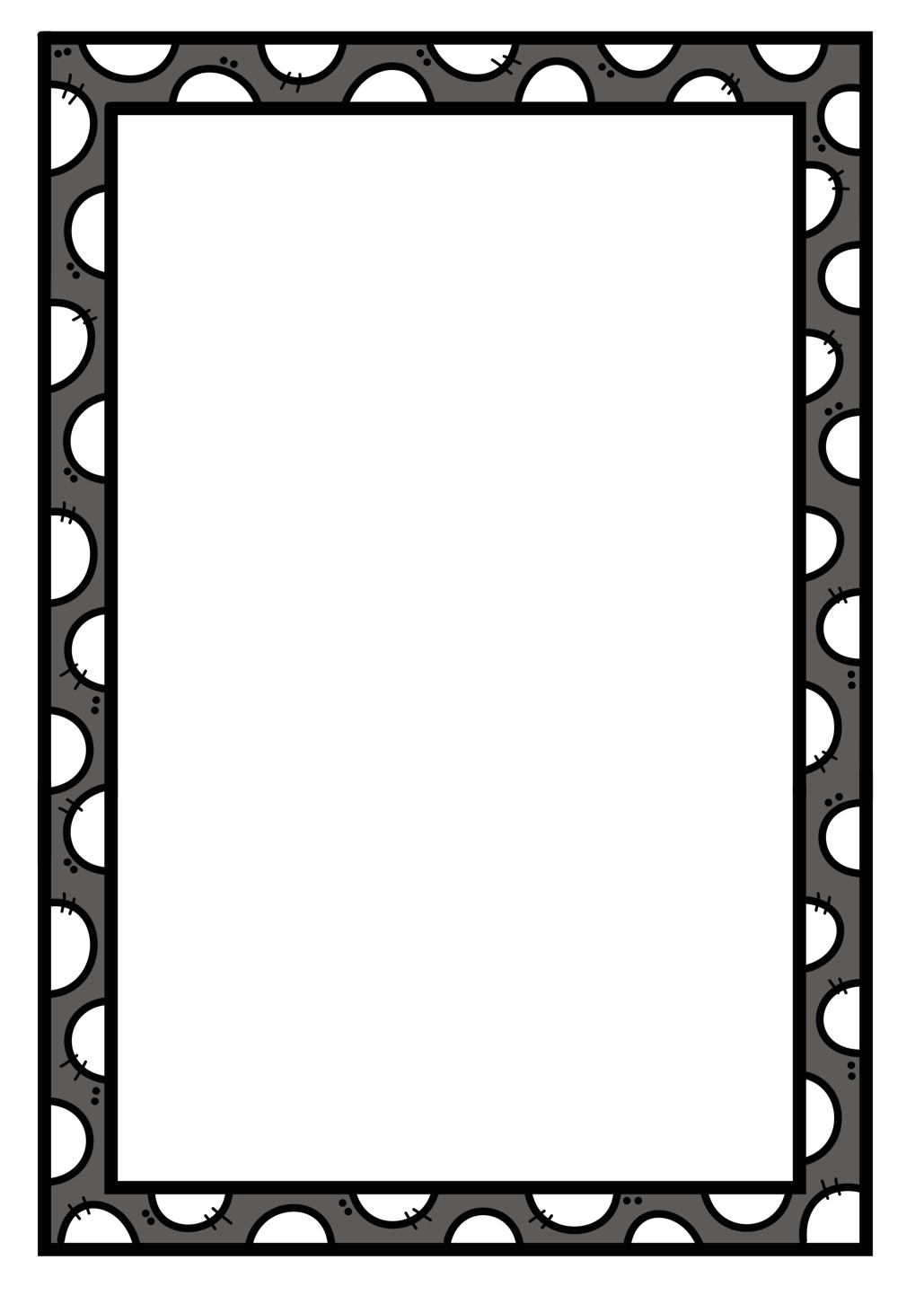 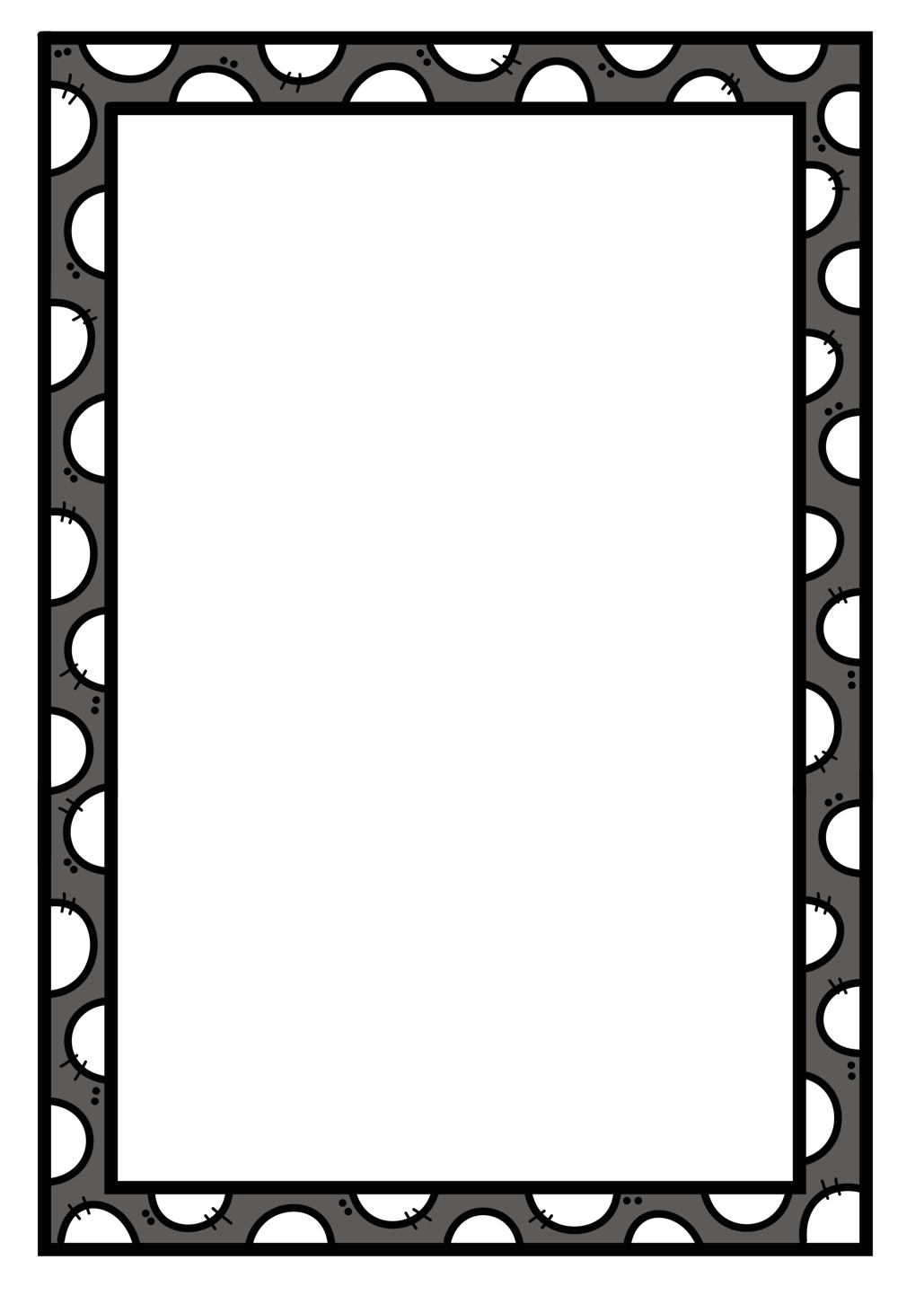 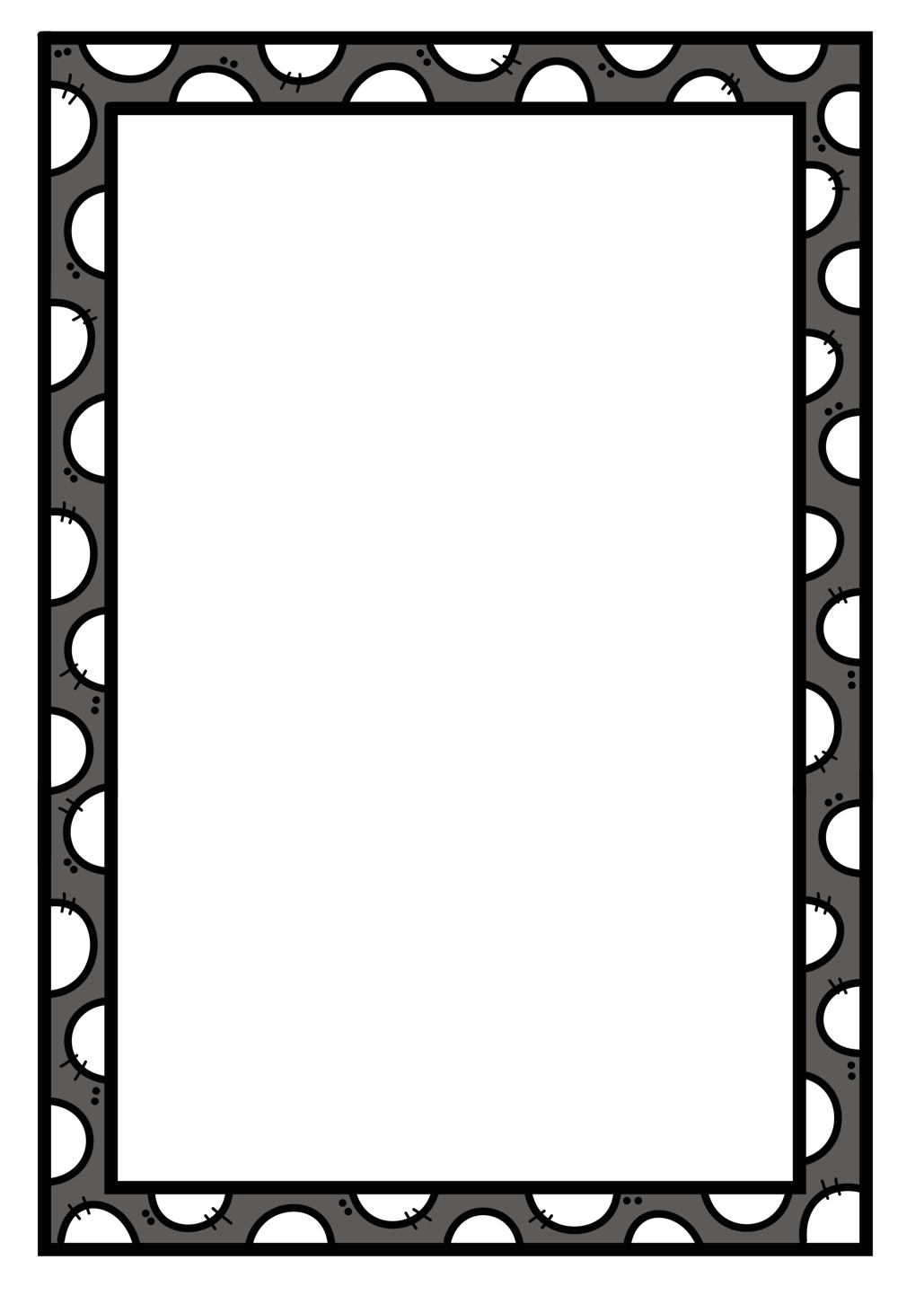 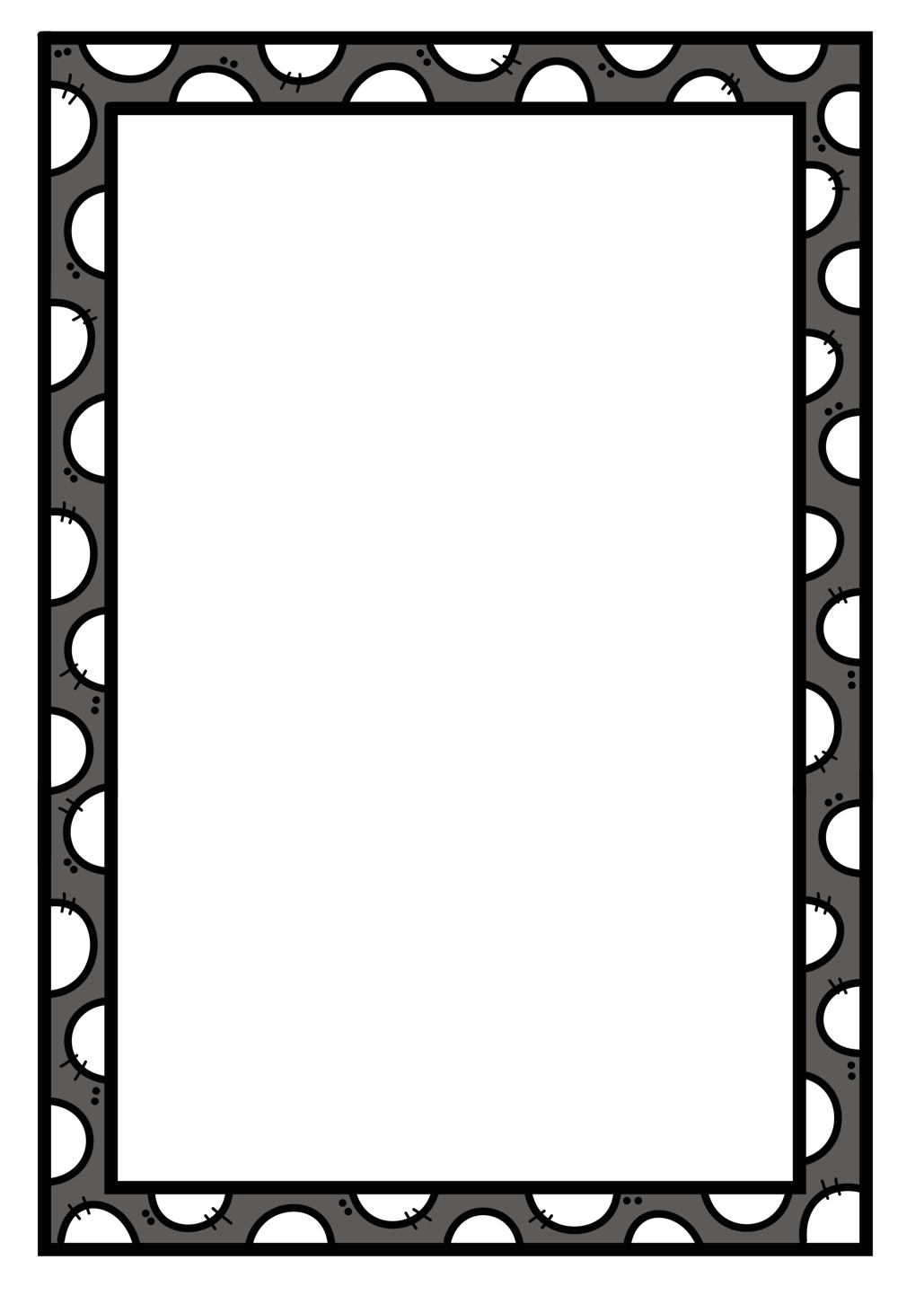 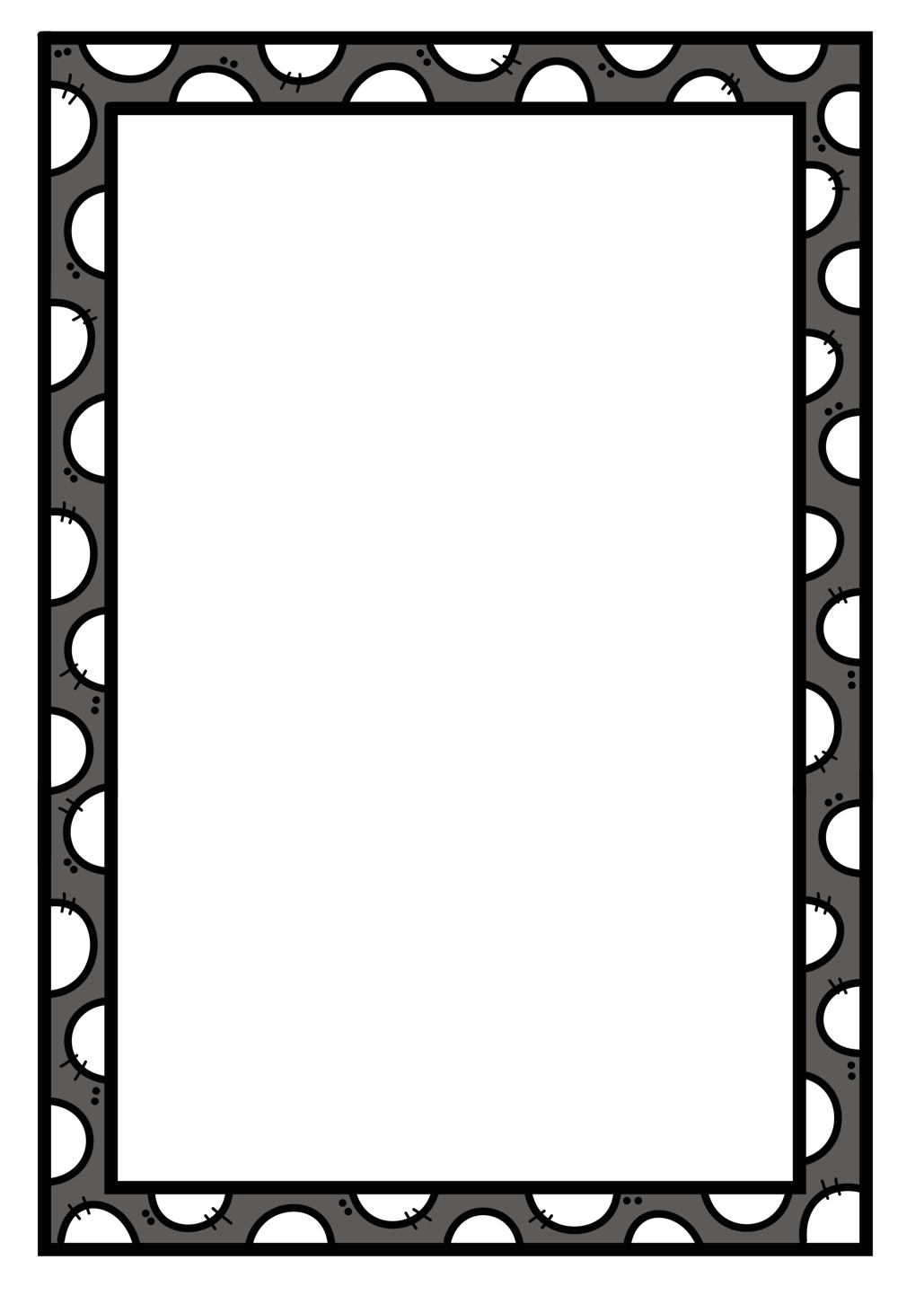